«Взаимодействие педагогов ДОУ через проектную деятельность с родителями  и специалистами».
Проектная деятельность -
это специально организованный воспитателем и самостоятельно   выполняемый воспитанниками комплекс действий, направленных на разрешение проблемной ситуации и завершающихся созданием творческого продукта.

Этот метод предполагает сотрудничество, в которое вовлекаются дети, педагоги и родители воспитанников.

«Взаимодействие»  - это универсальная форма движения, развития, определяет существование и структурную организацию любой материальной системы.

«Сотрудничество» - усиливается понятием «взаимодействие» как категорией, отражающей процессы воздействия объектов друг на друга, взаимную обусловленность и порождение одним объектом другого.
Роль родителей в проектной деятельности дошкольников:
1.Мотивационная поддержка(показать собственную заинтересованность к теме реализуемого проекта);

2.Организационная поддержка (сопровождение детей в музей, библиотеку и т. д. );

3.Техническая поддержка (фото – и видеосъемка, монтаж материалов, составление презентаций);

4.Информационная поддержка(родители выступают источником информации для ребёнка, помощником в поиске нужной информации).
1. «Все любят цирк»;

2. П. П. Бажов «Малахитовая шкатулка»;

3. «Яблоко  - на кухне, в саду и в сказке».
2 младшая группа «Буратино».
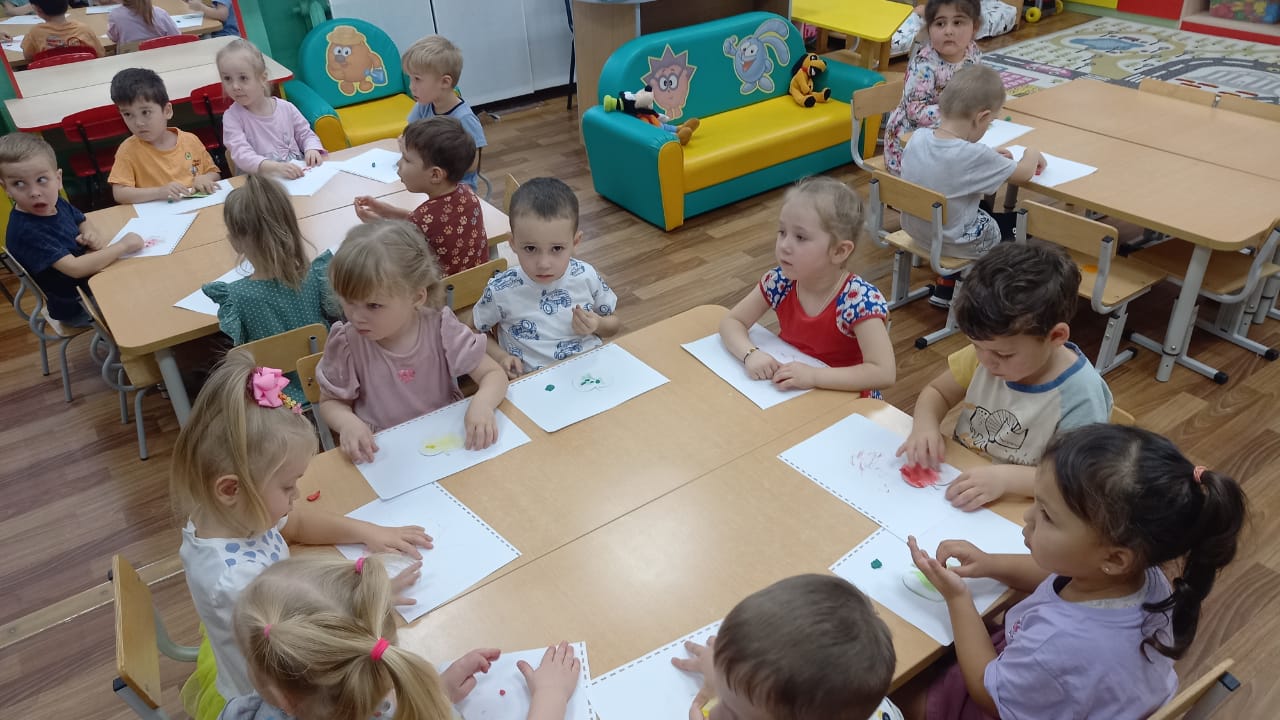 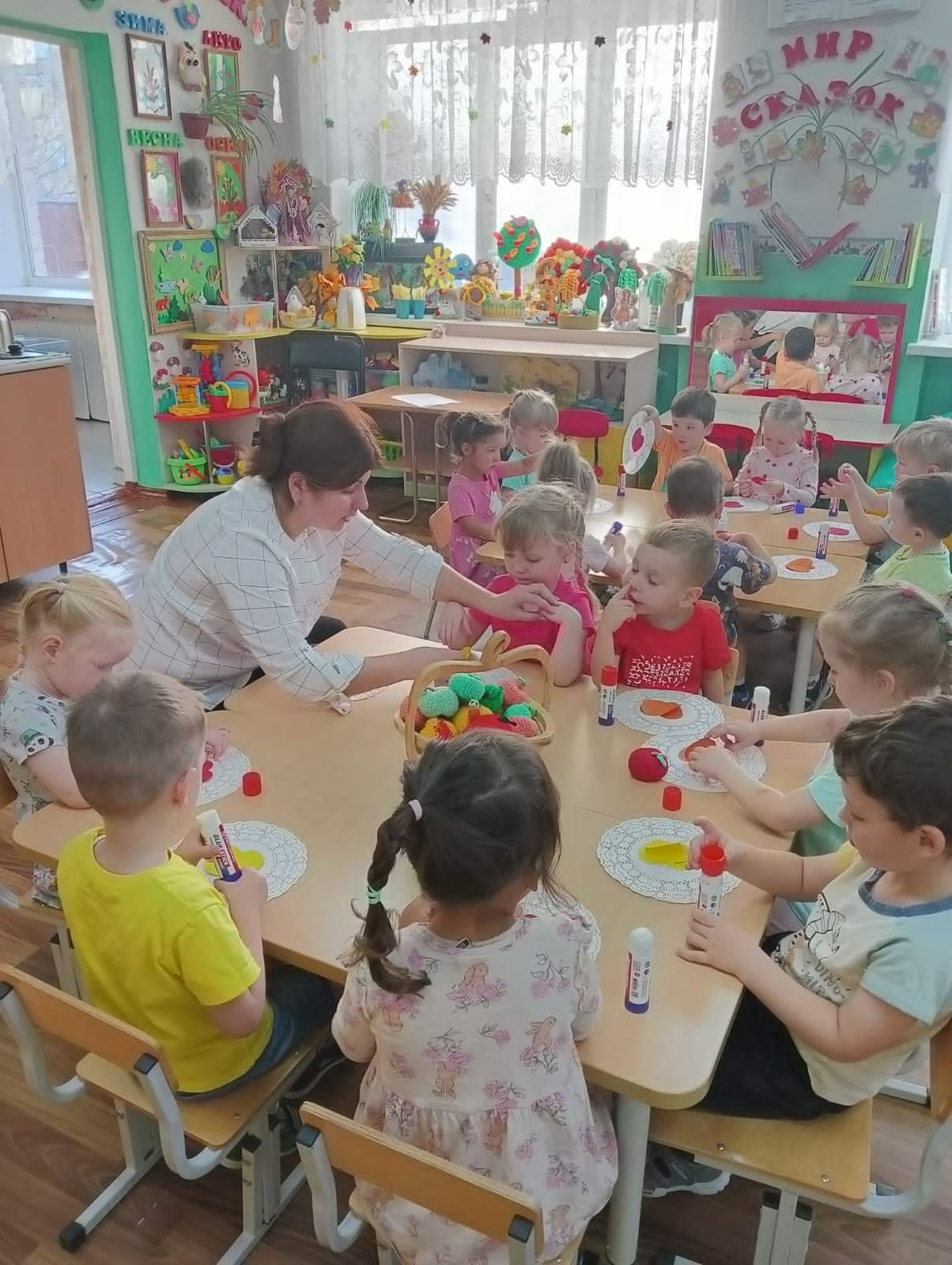 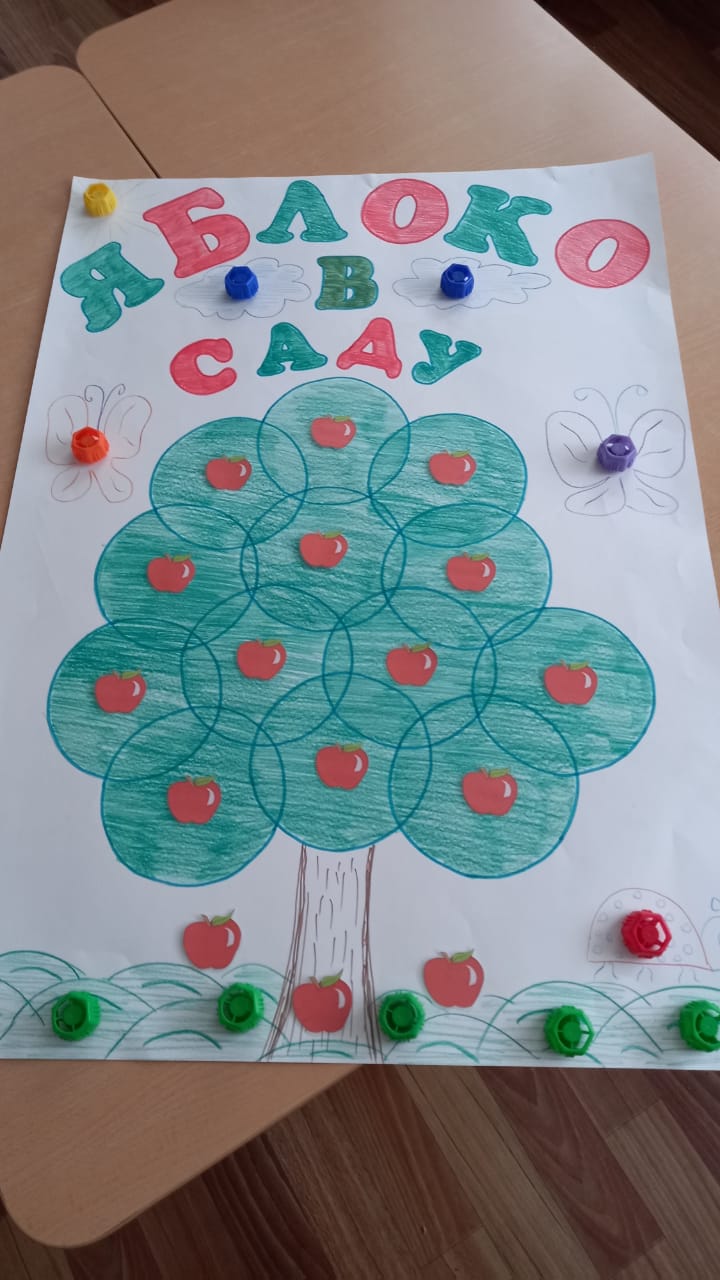 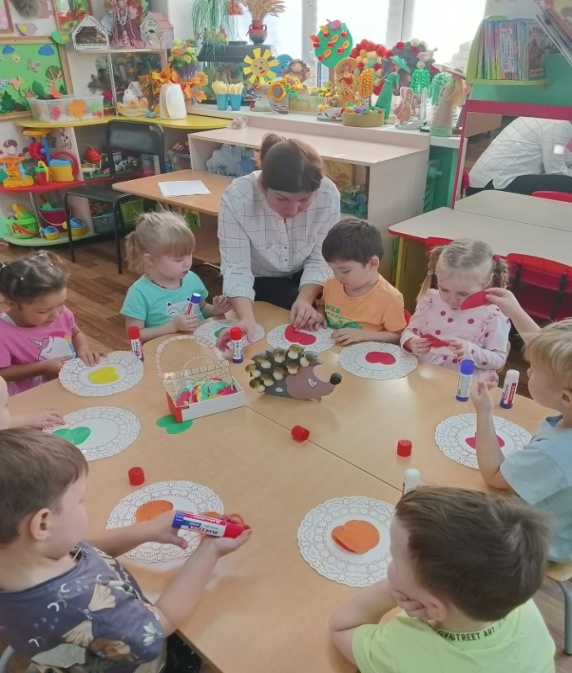 «Яблоко  - на кухне». Мастер – класс с родителем воспитанника по приготовлению шарлотки.
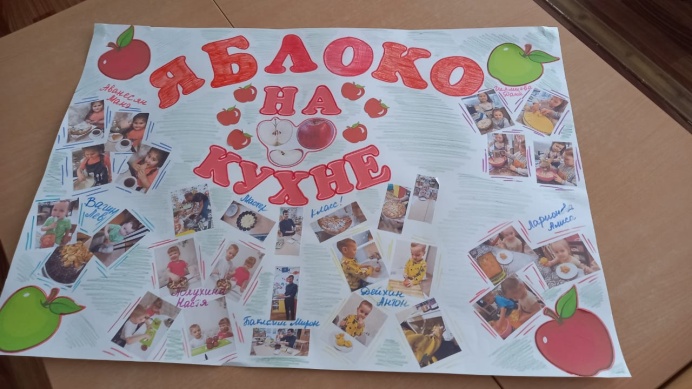 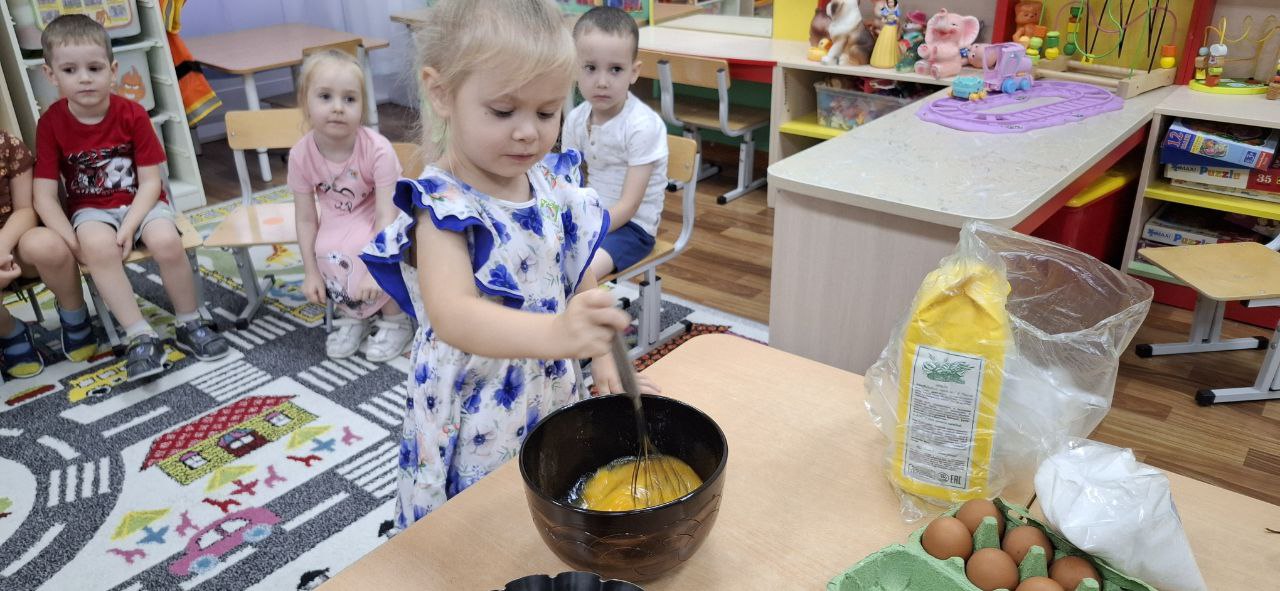 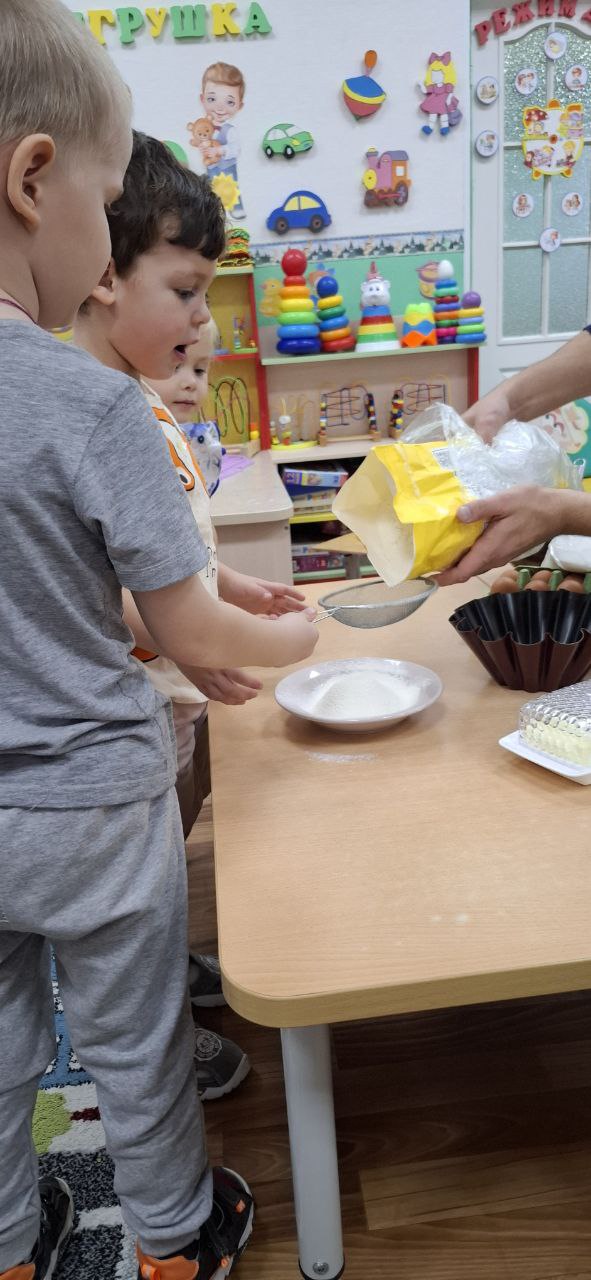 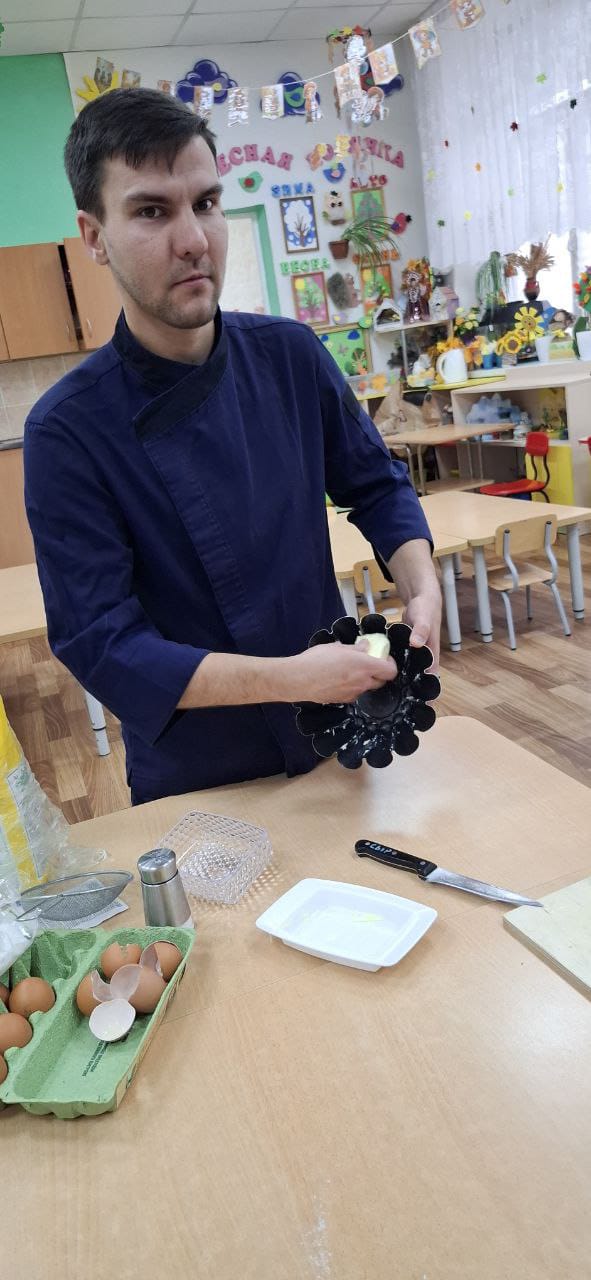 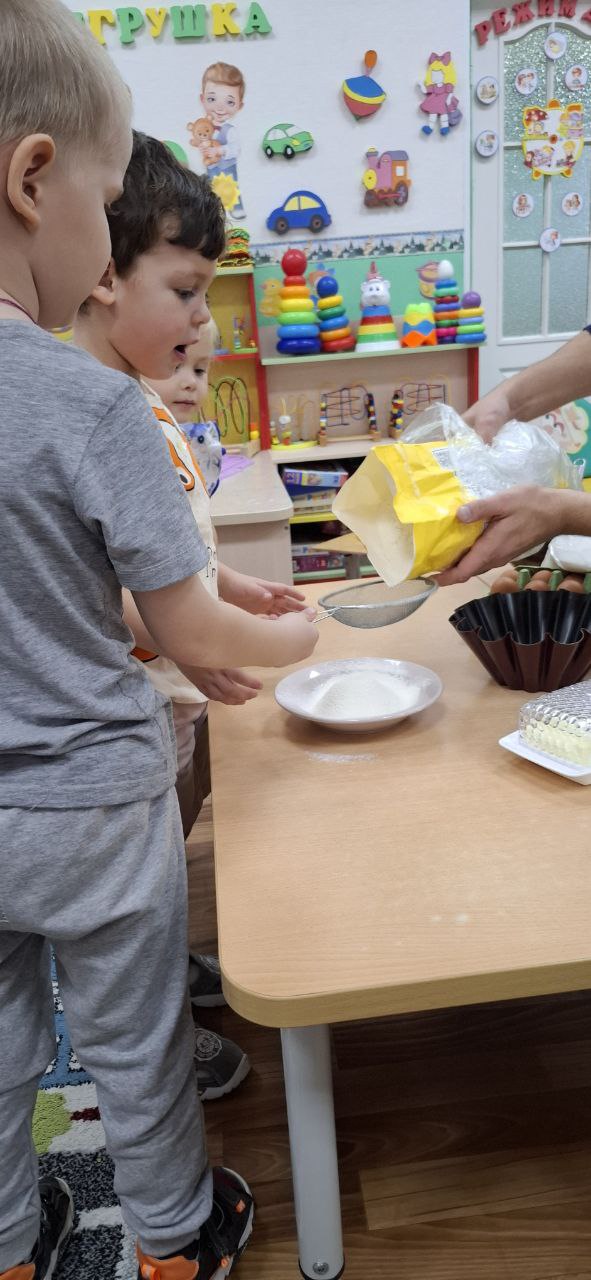 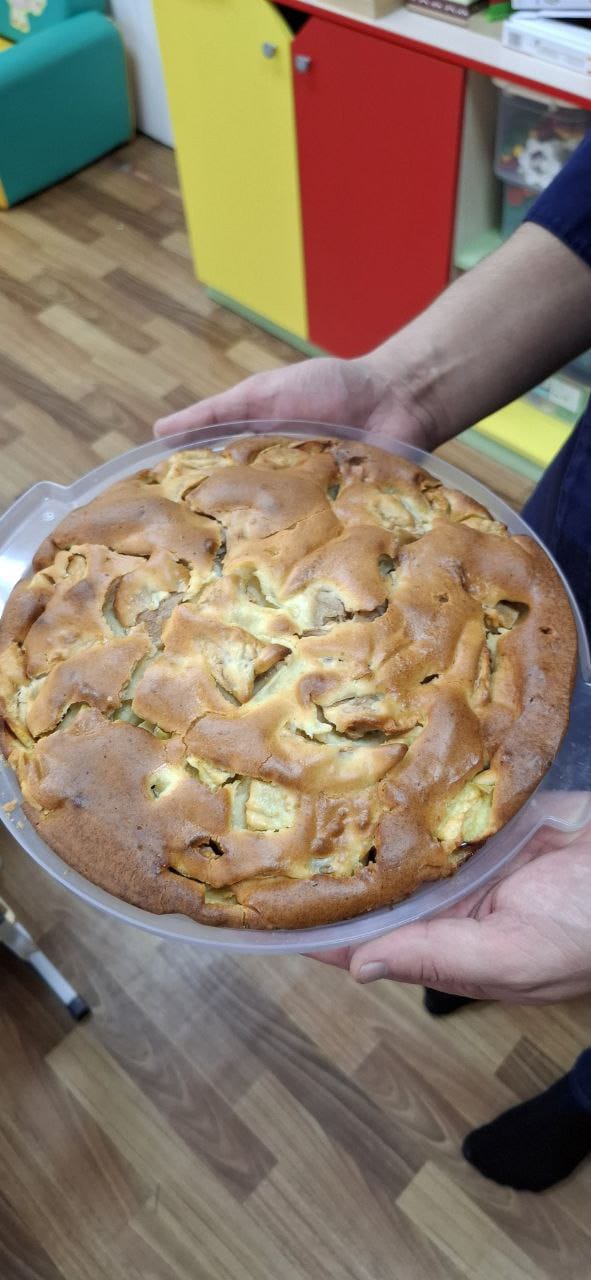 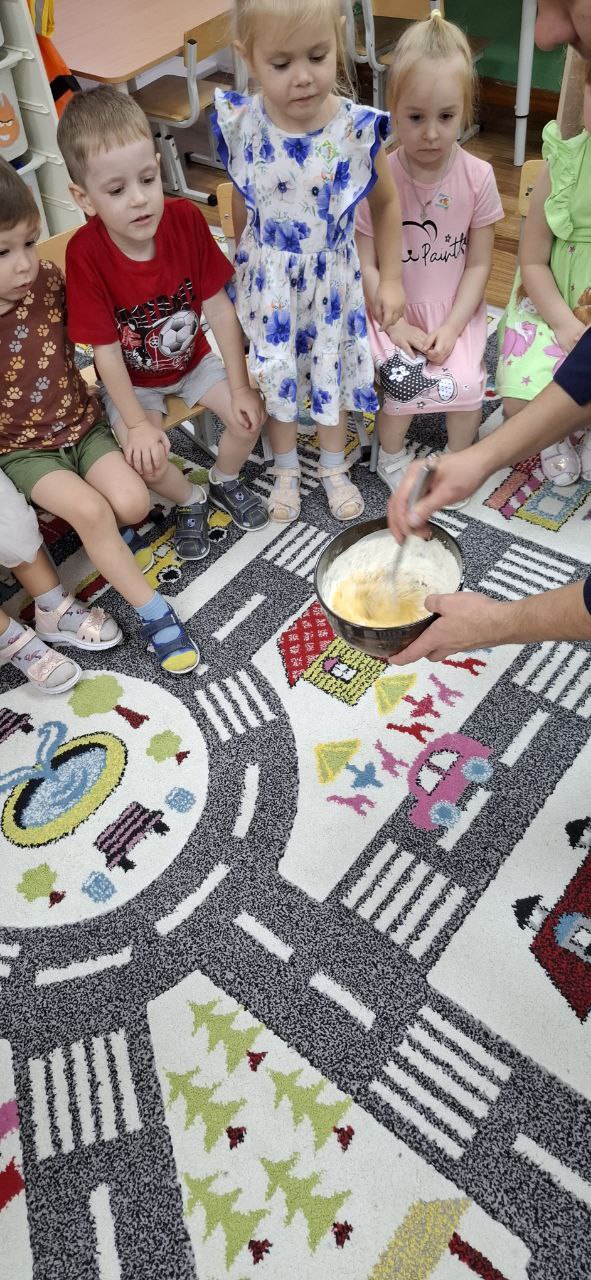 «Домашнее задание»…
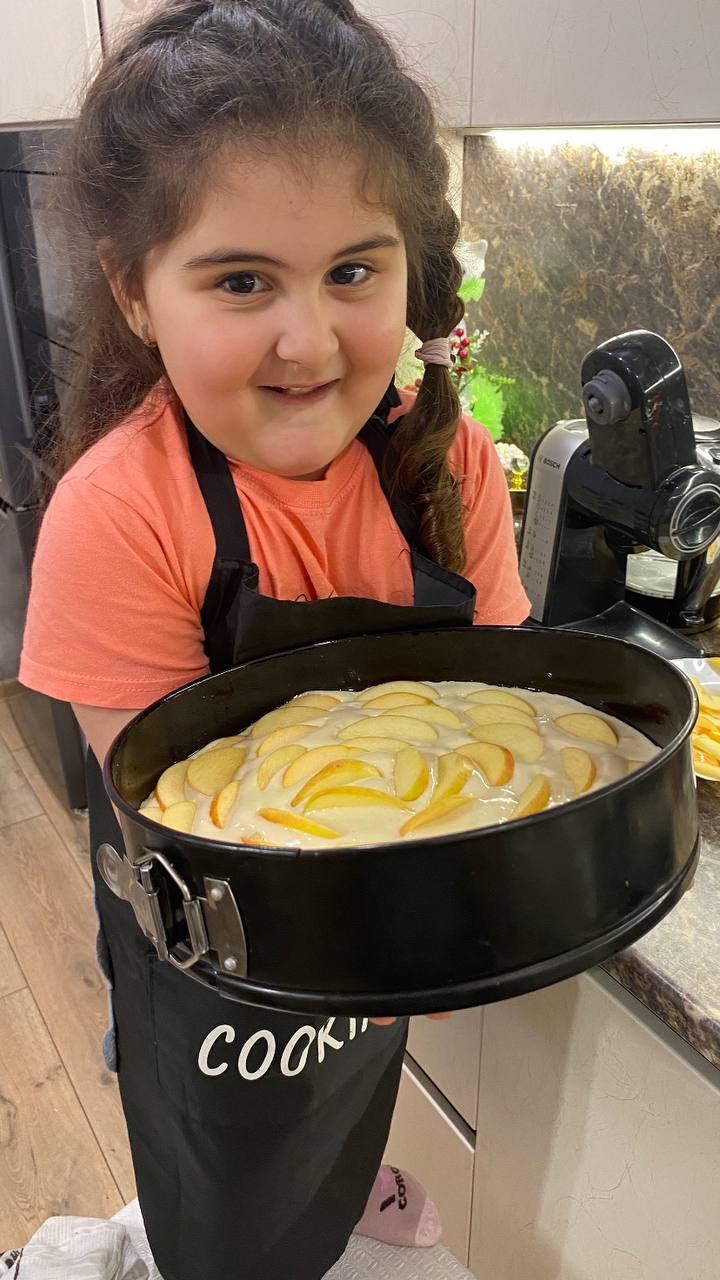 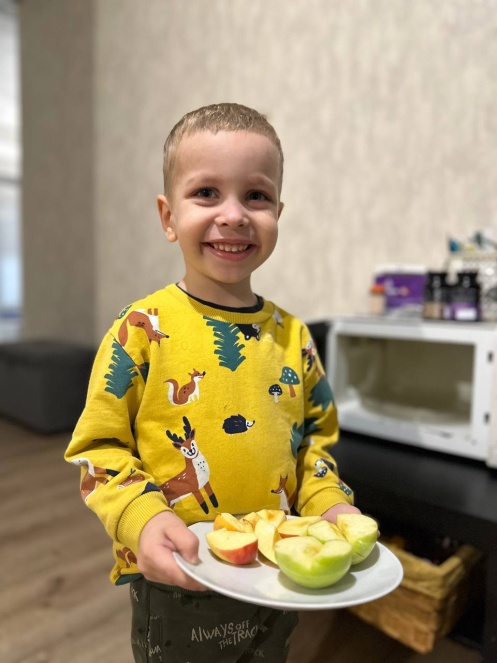 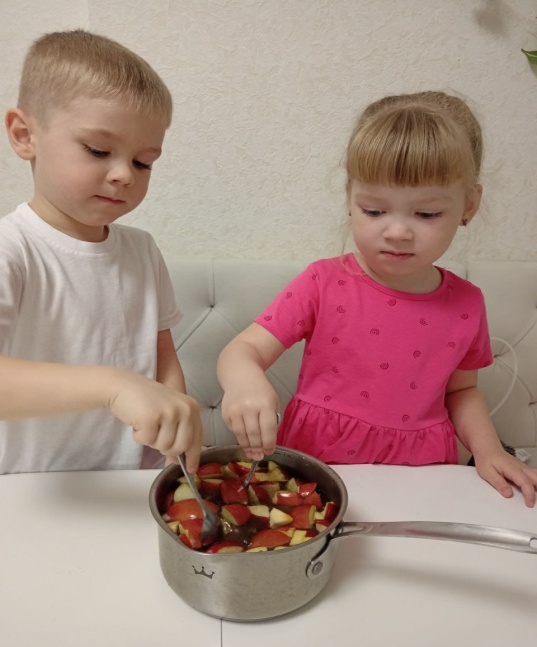 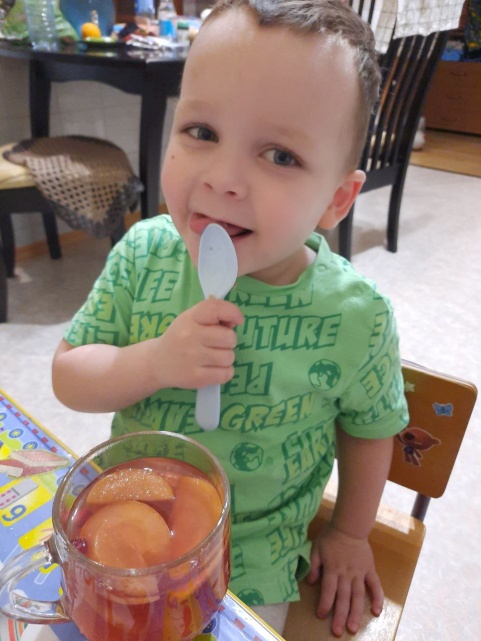 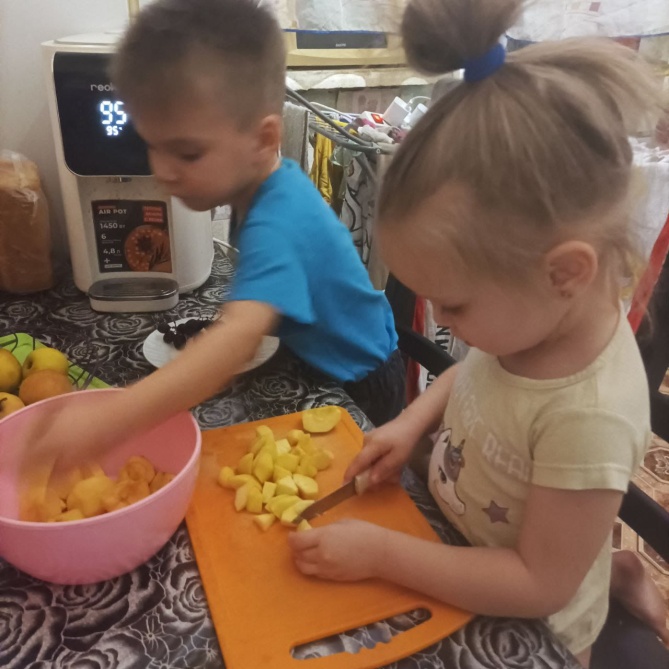 «Яблоко в саду».
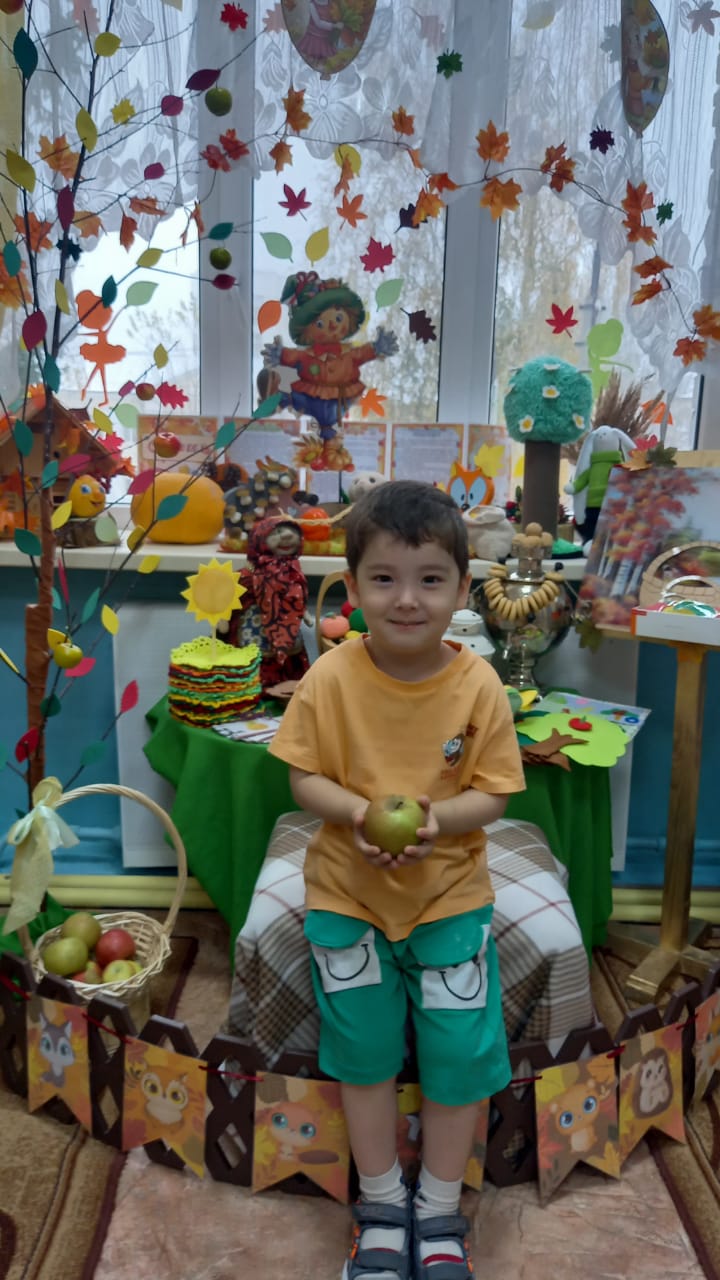 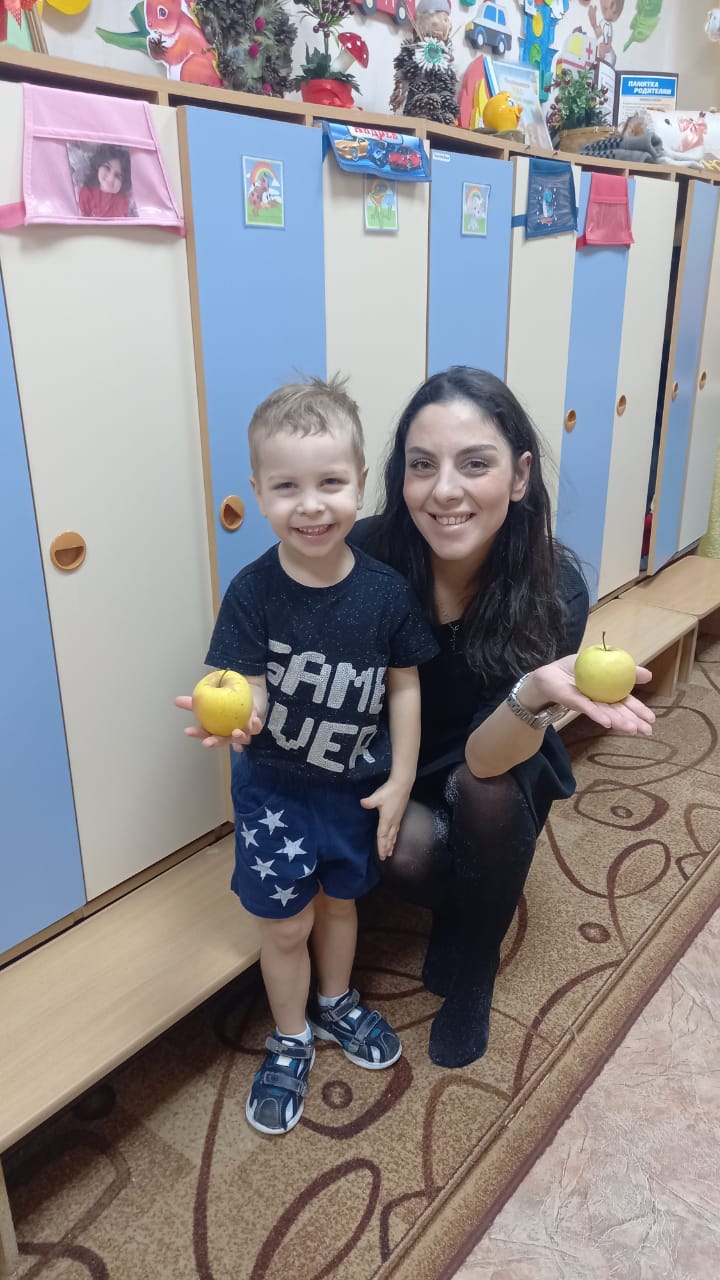 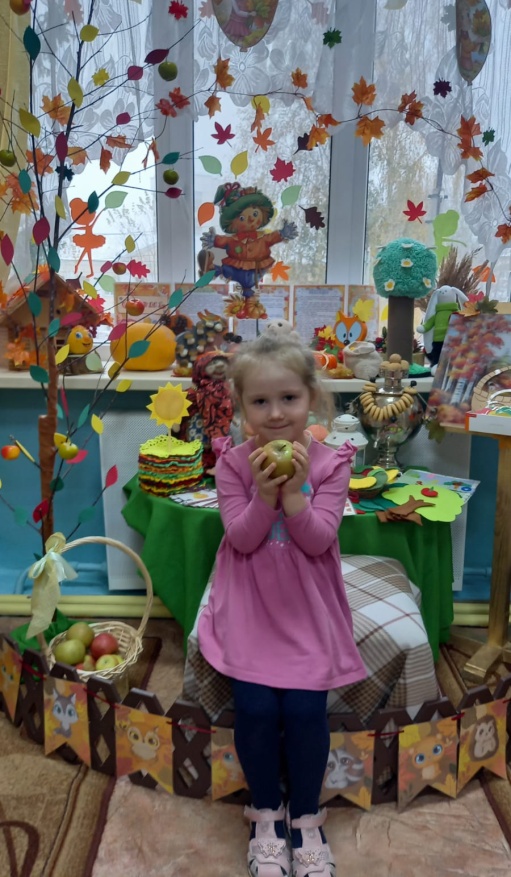 «Яблоко в сказке».
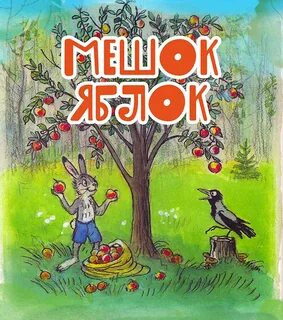 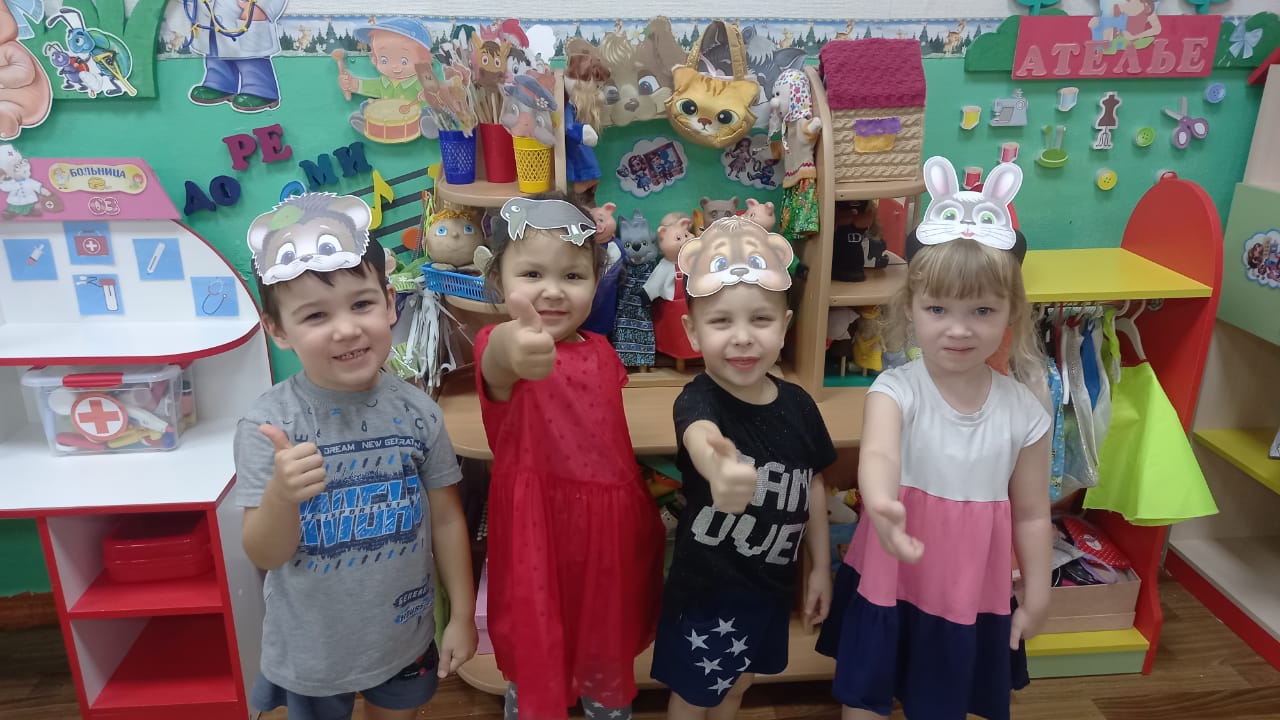 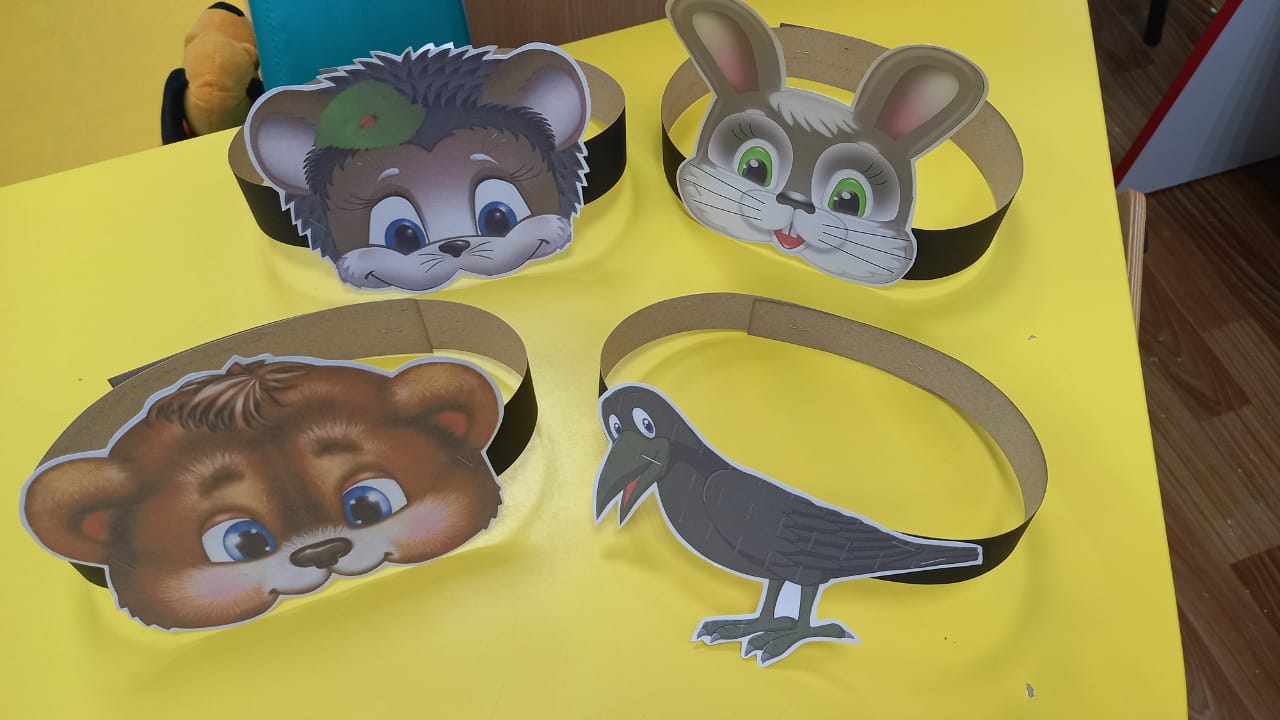 Взаимодействие с родителями
Книга рецептов с яблоками
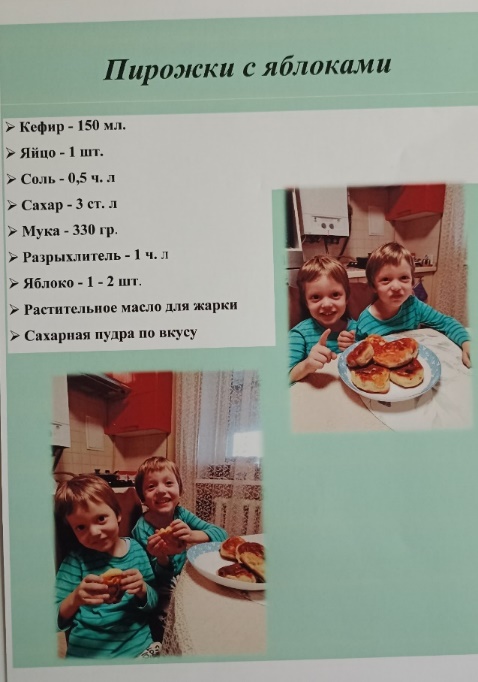 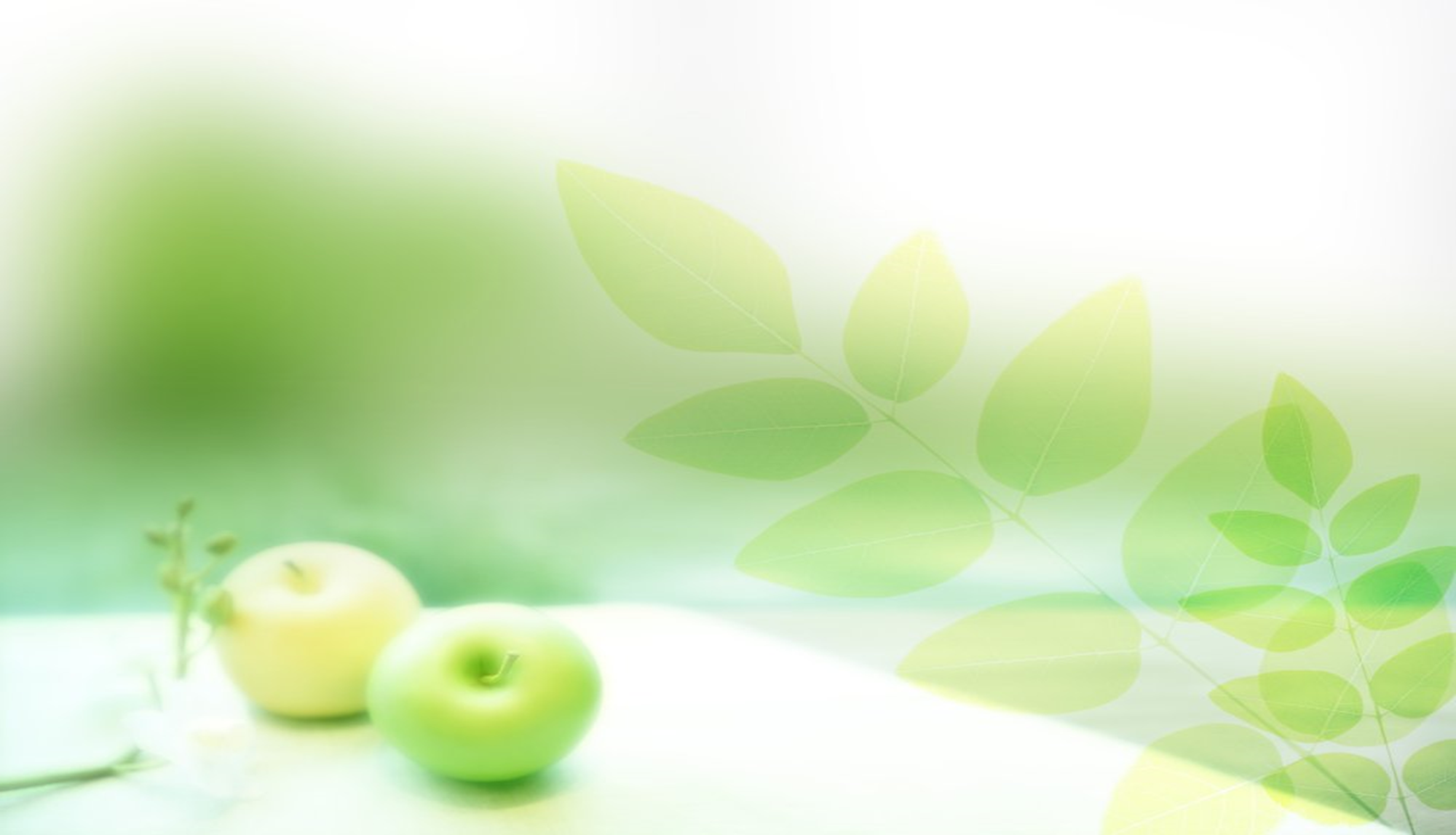 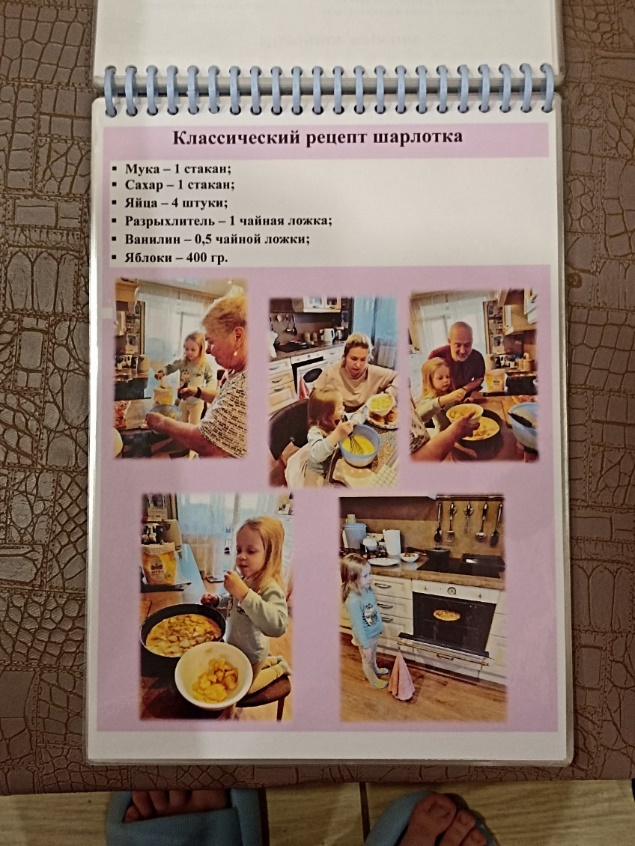 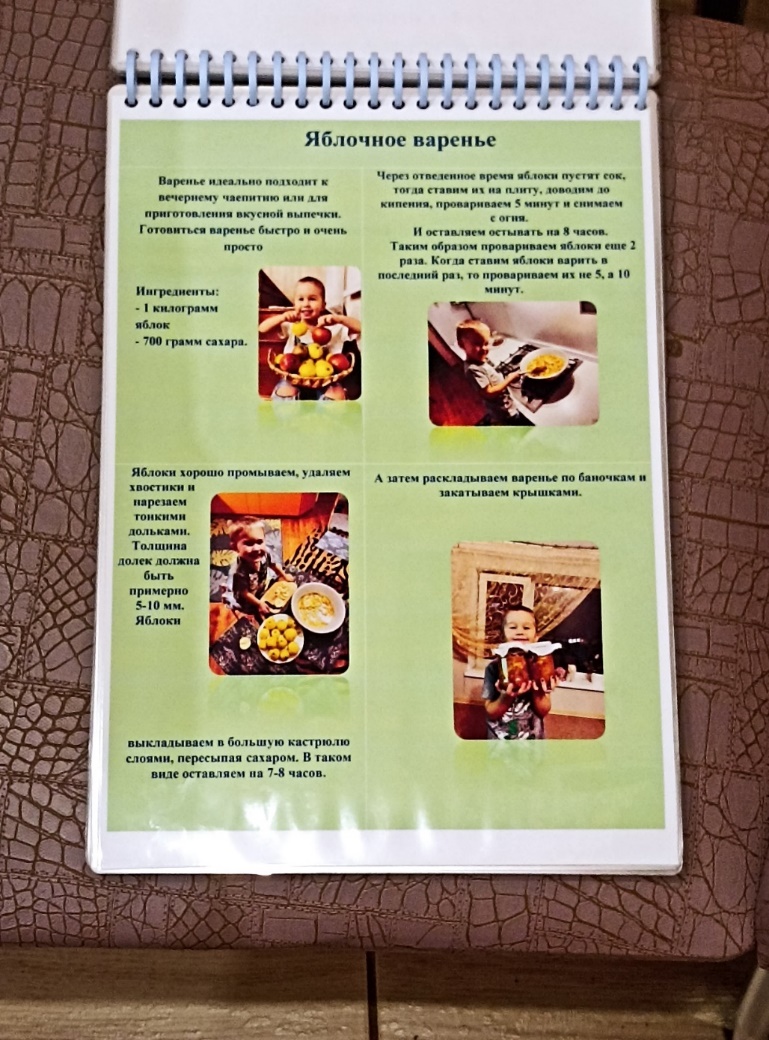 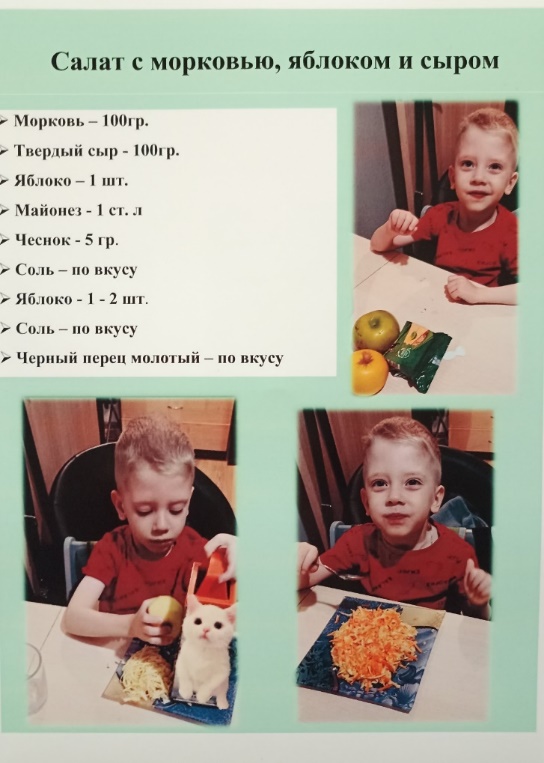 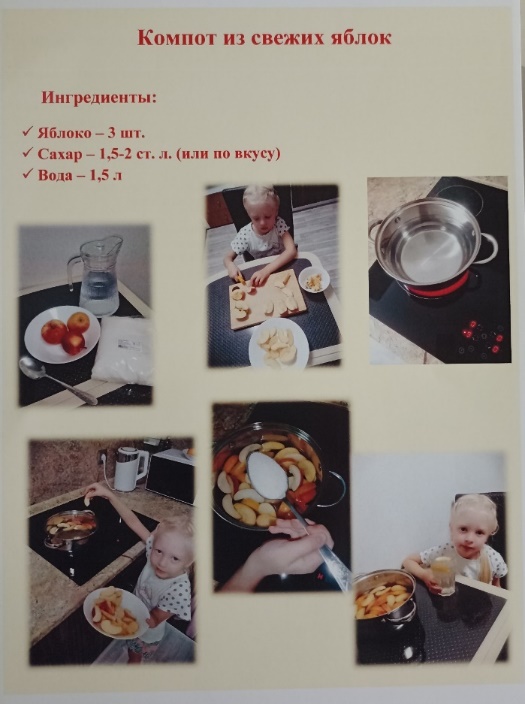 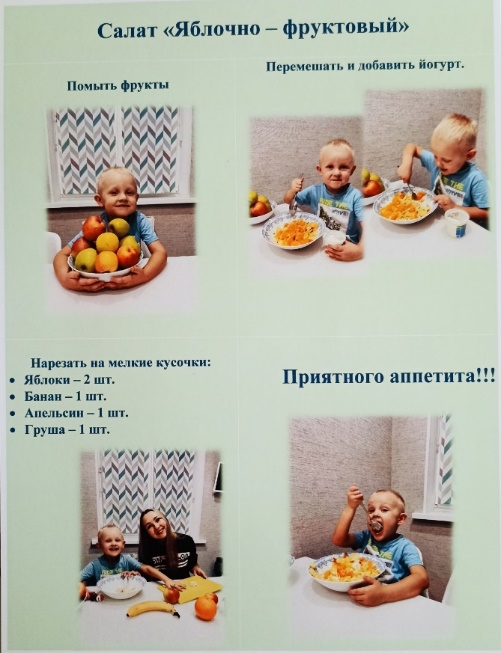 Дидактическая игра «Кулинарная книга»
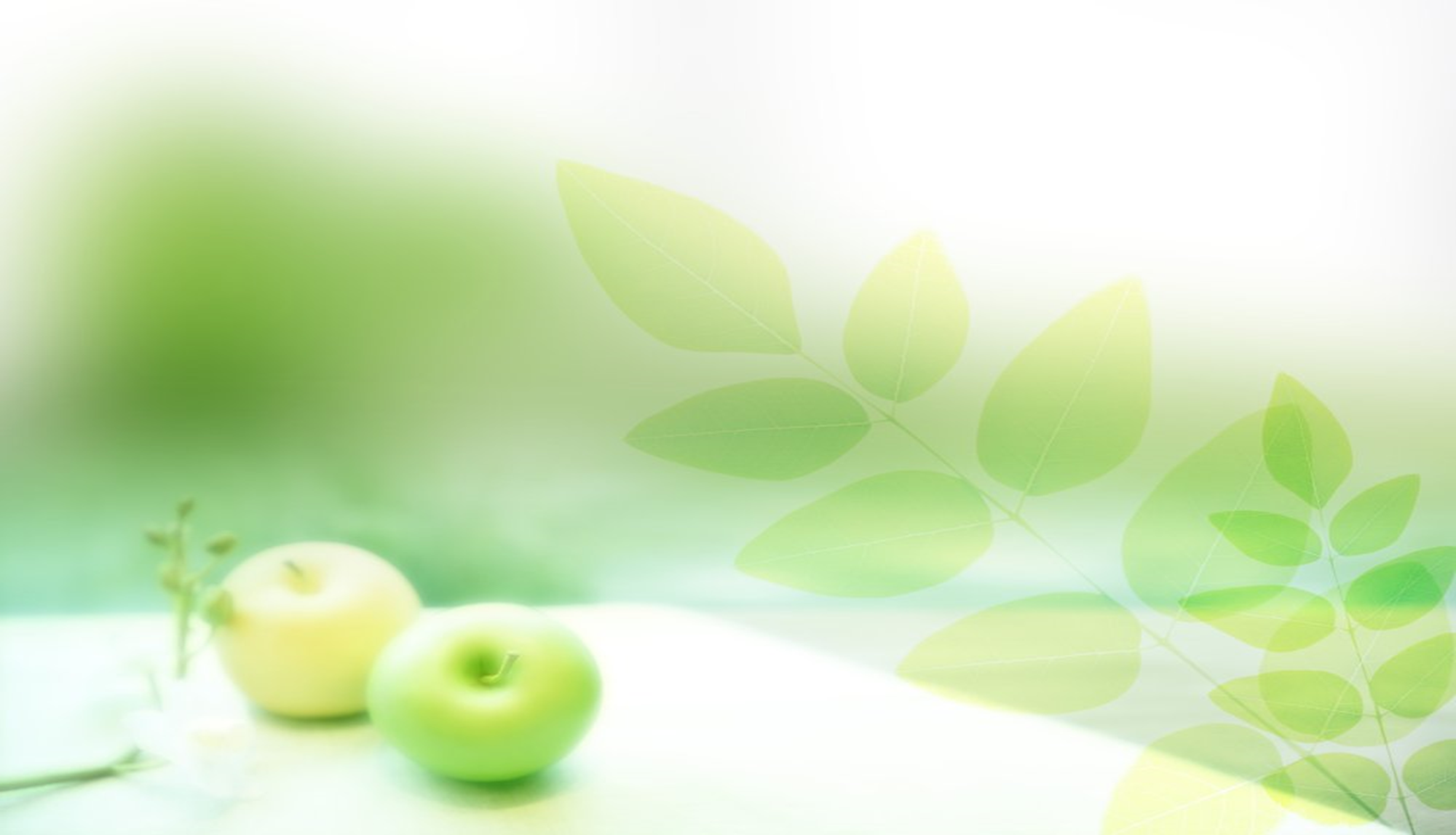 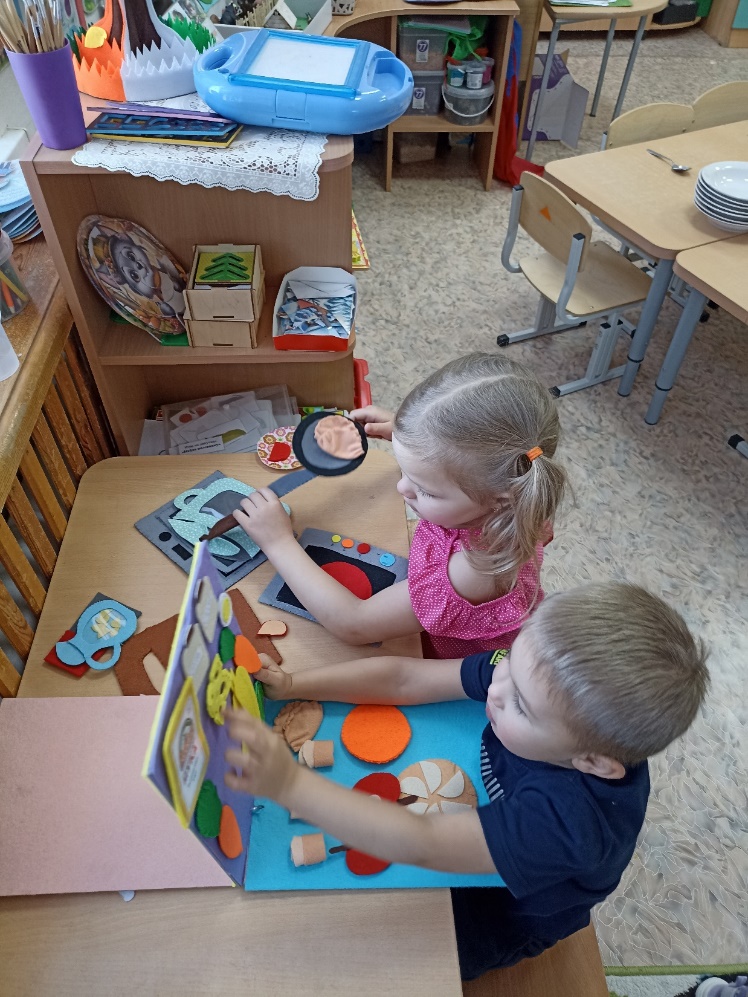 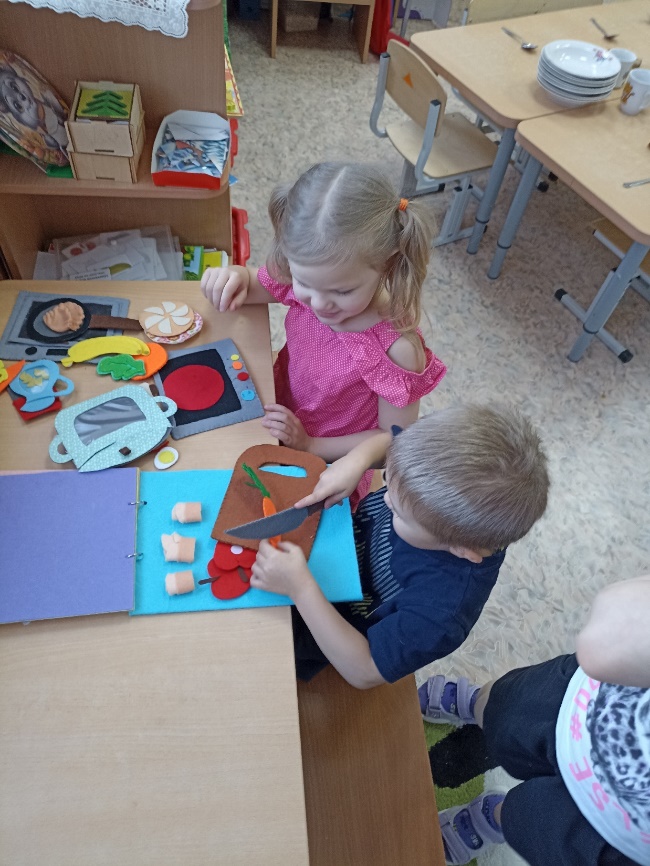 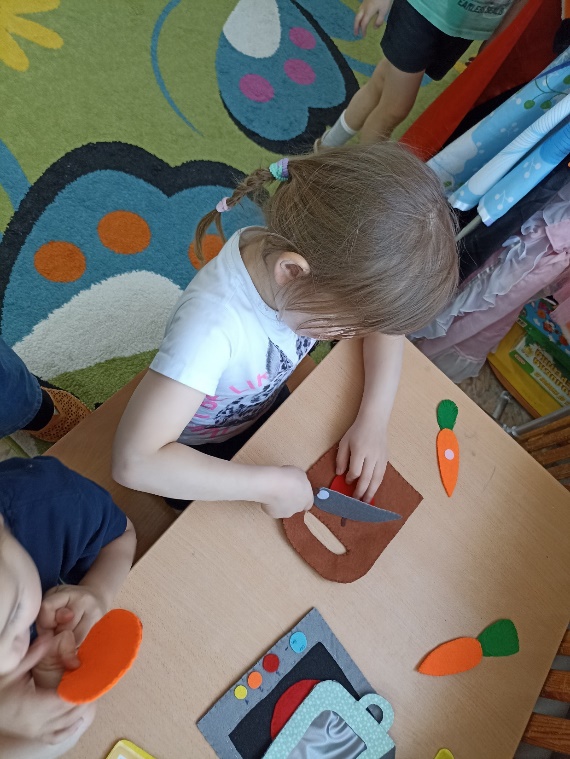 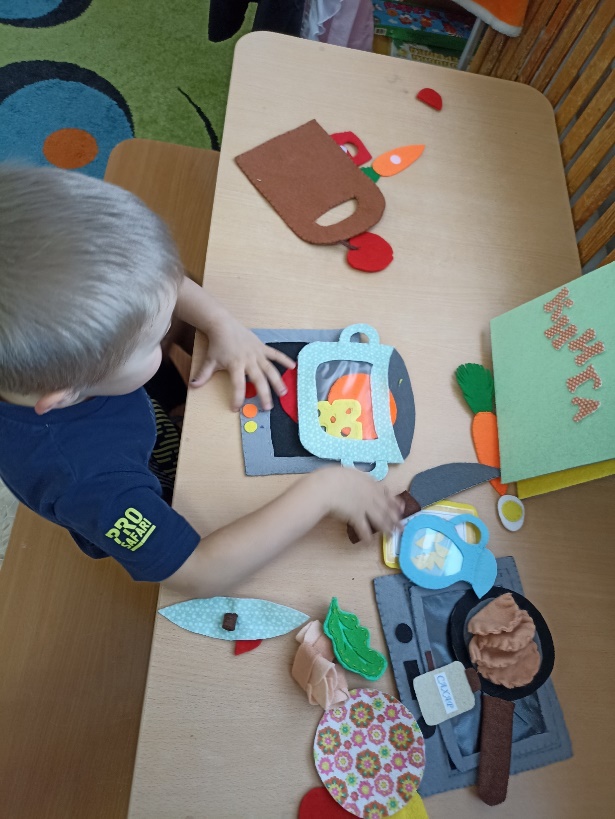 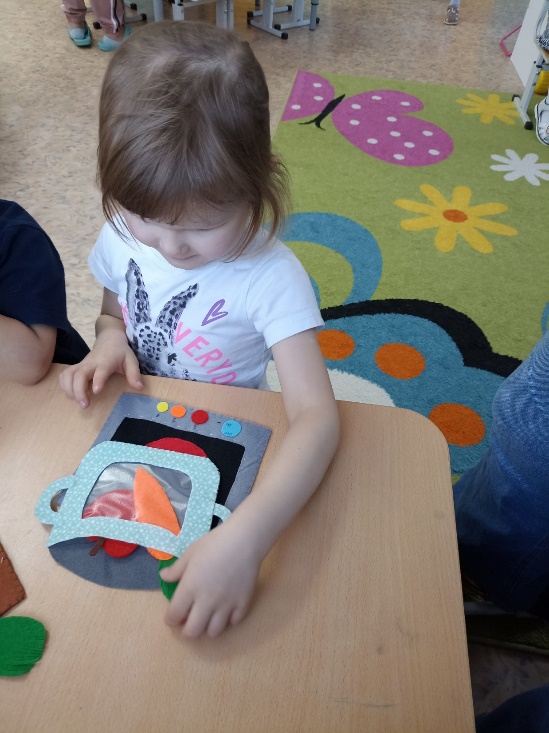 Готовим по маминым рецептам
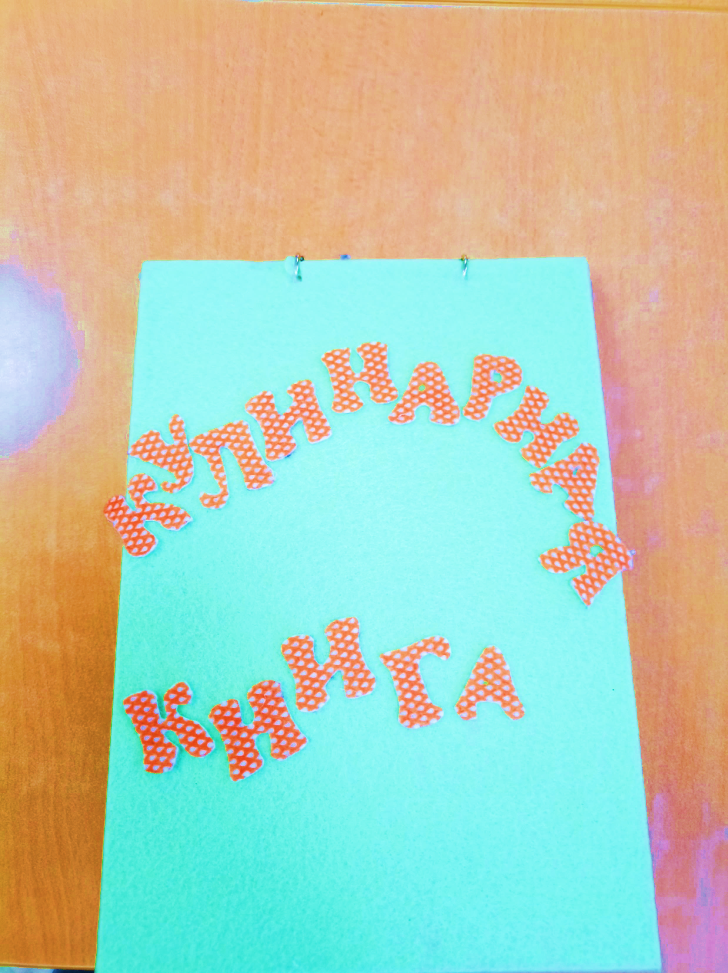 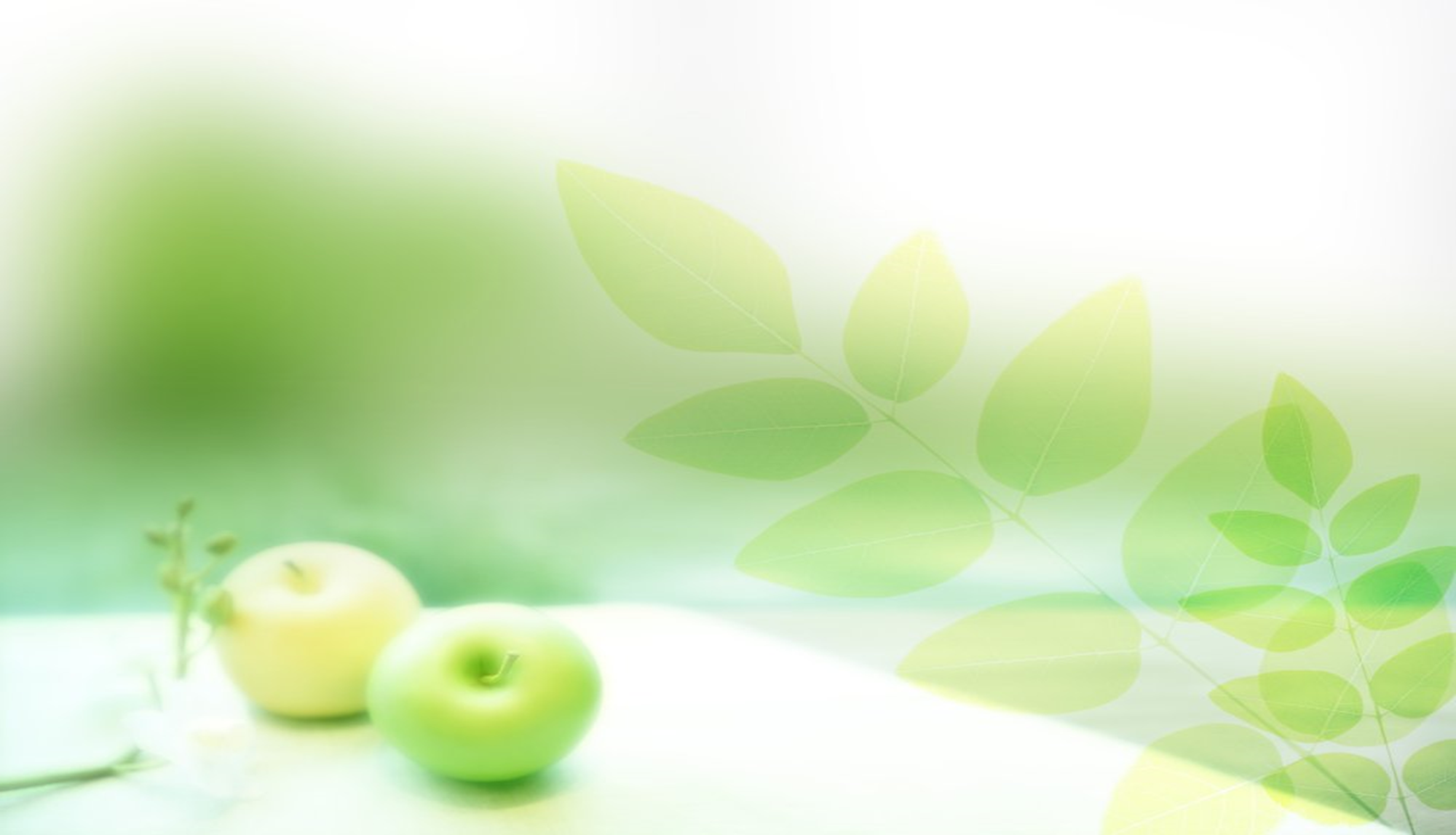 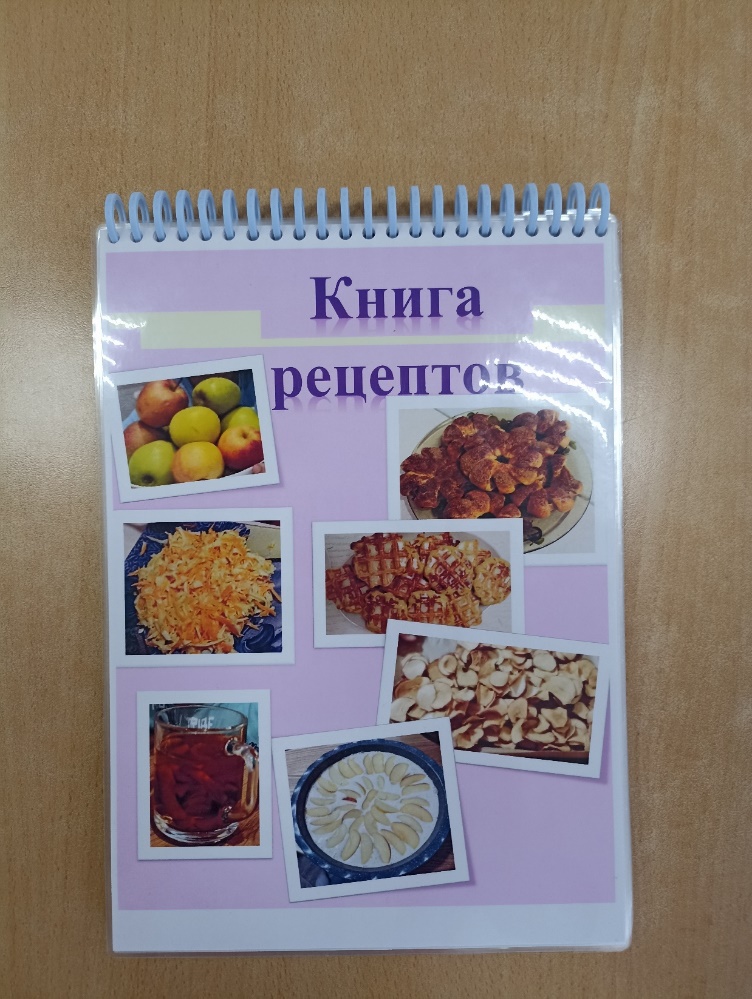 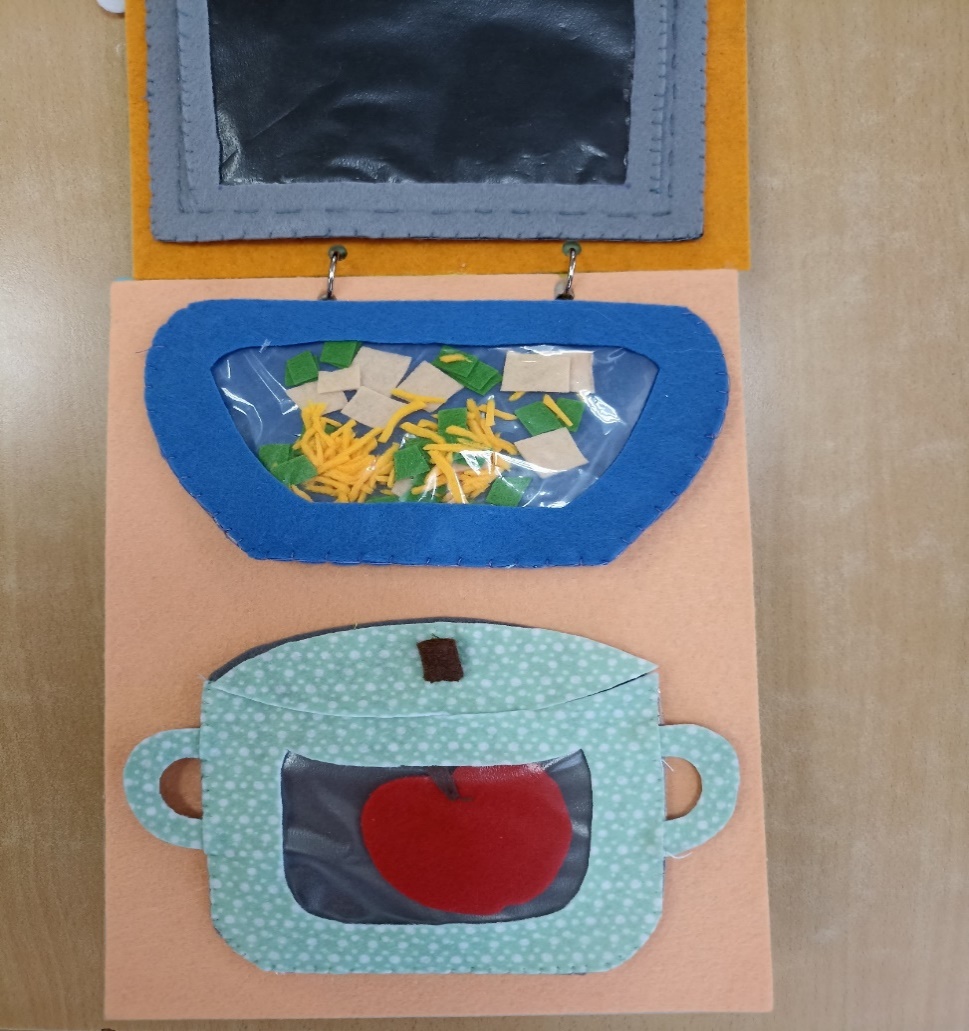 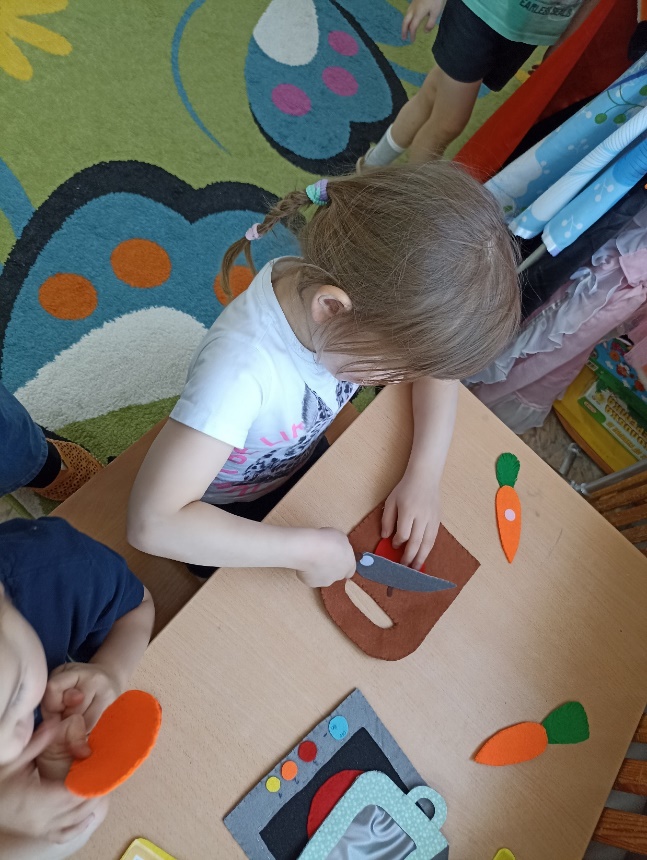 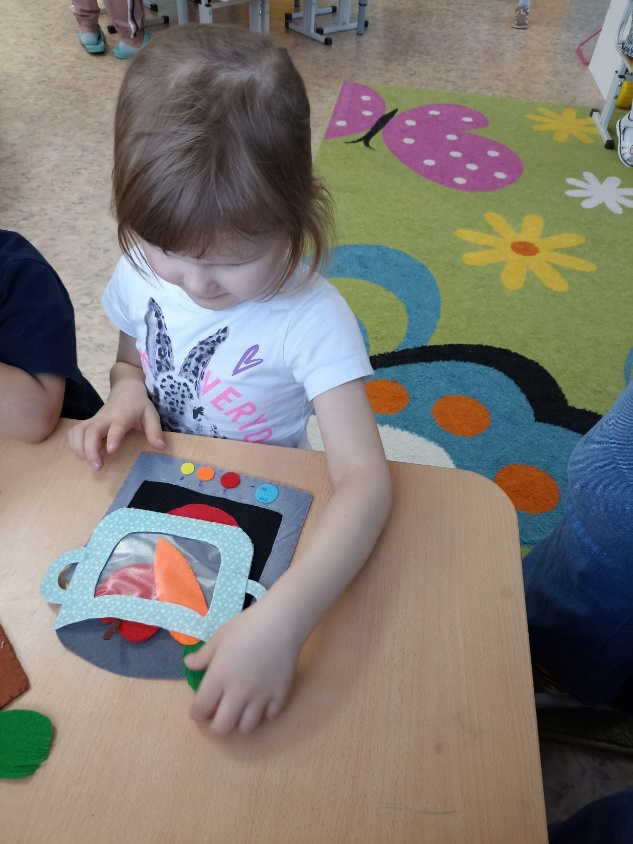 Показ сказки «Яблонька»
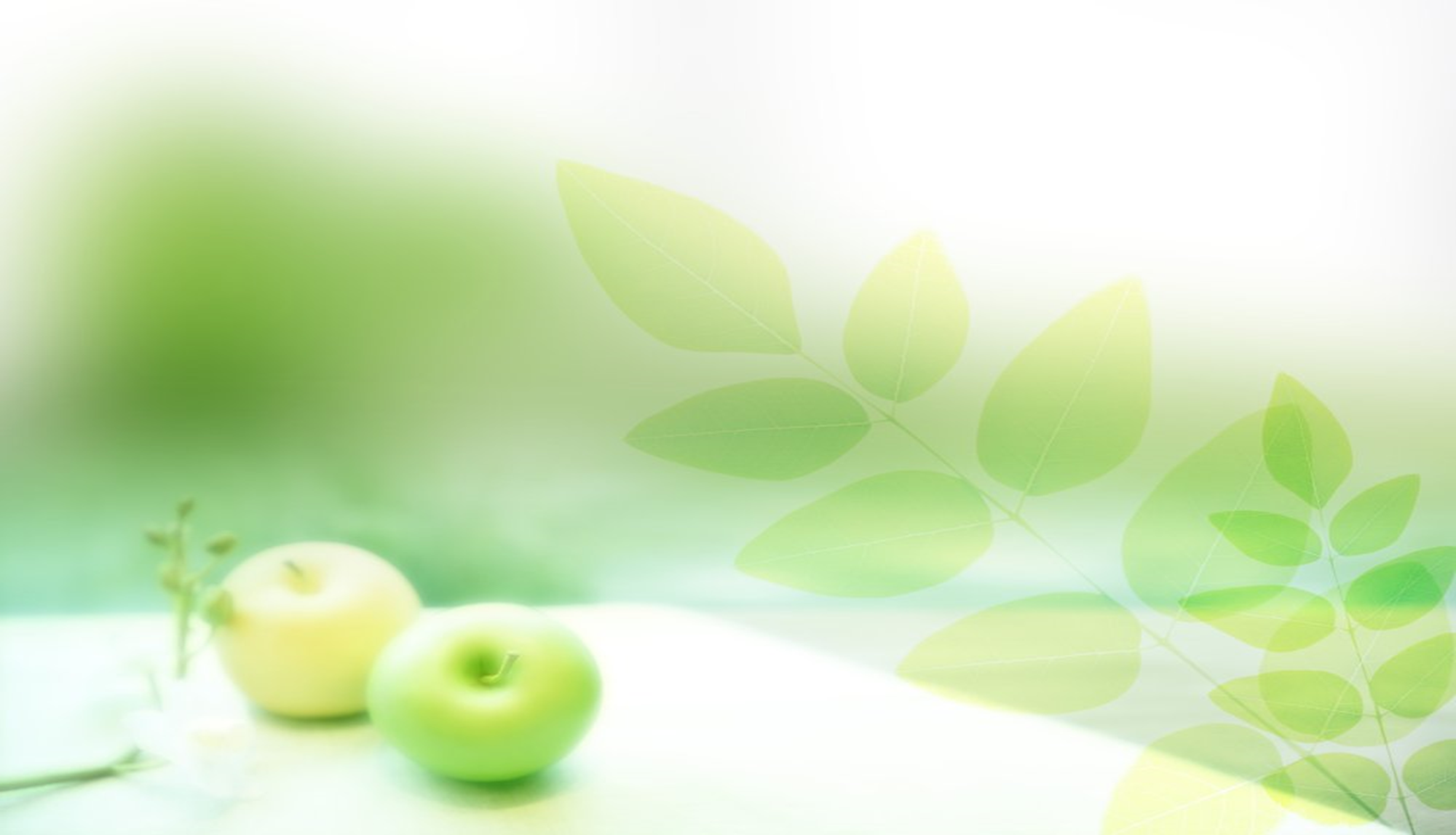 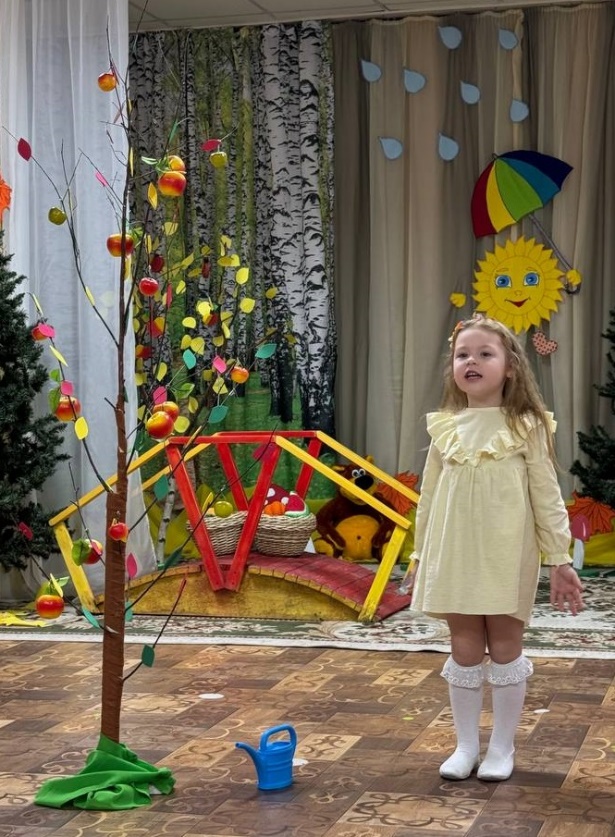 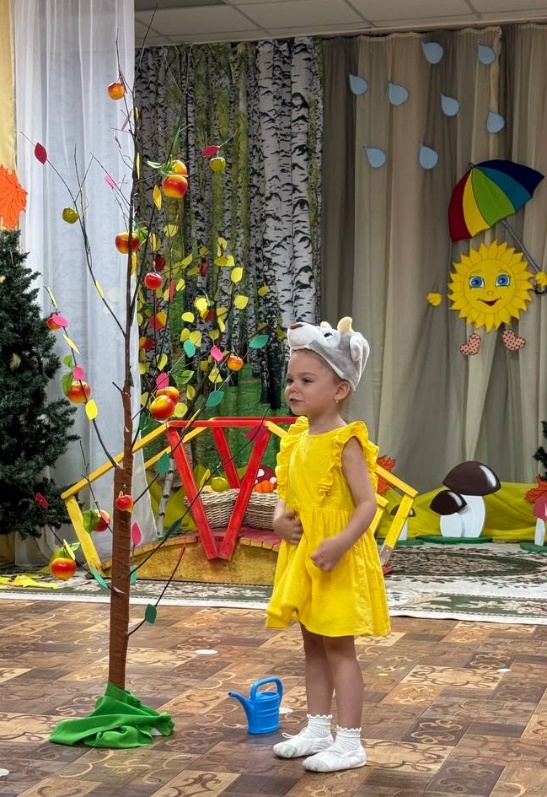 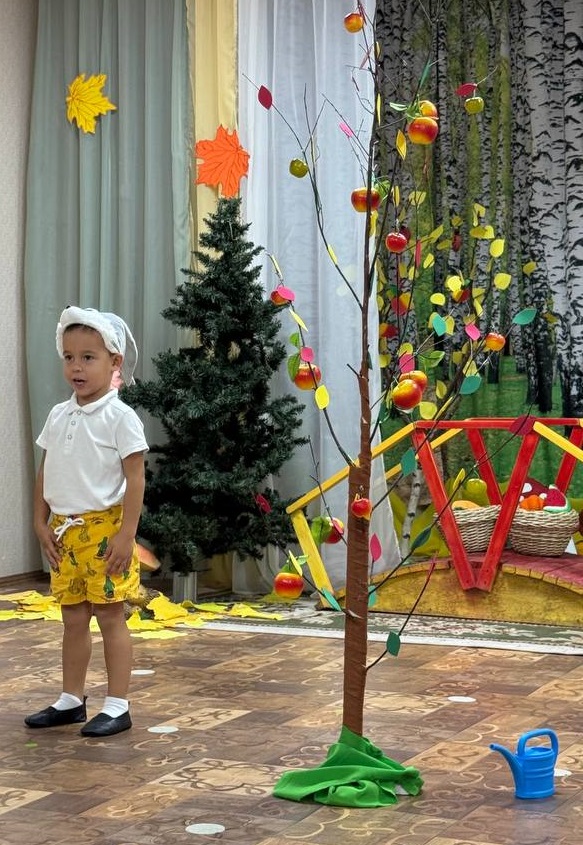 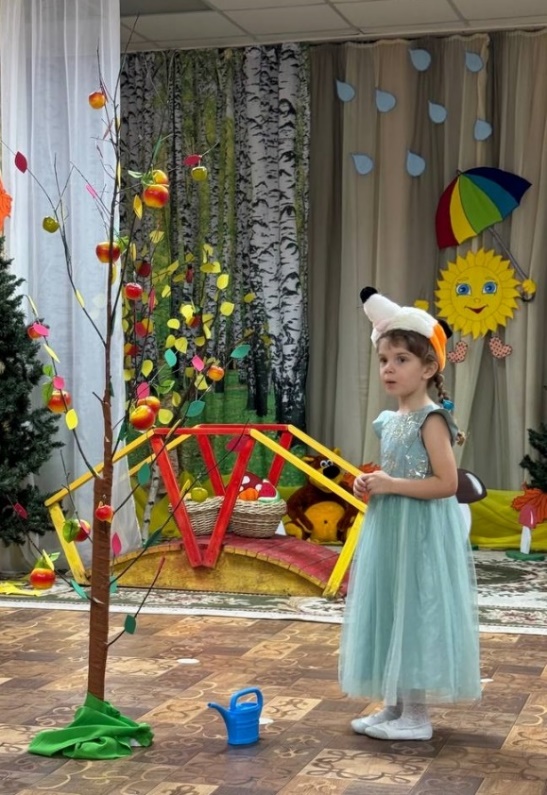 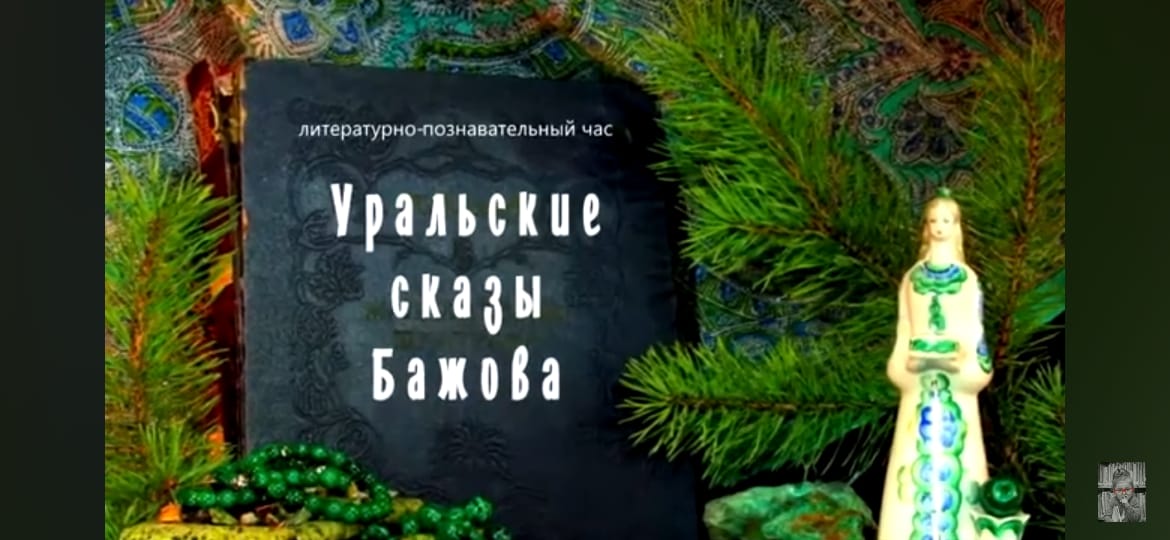 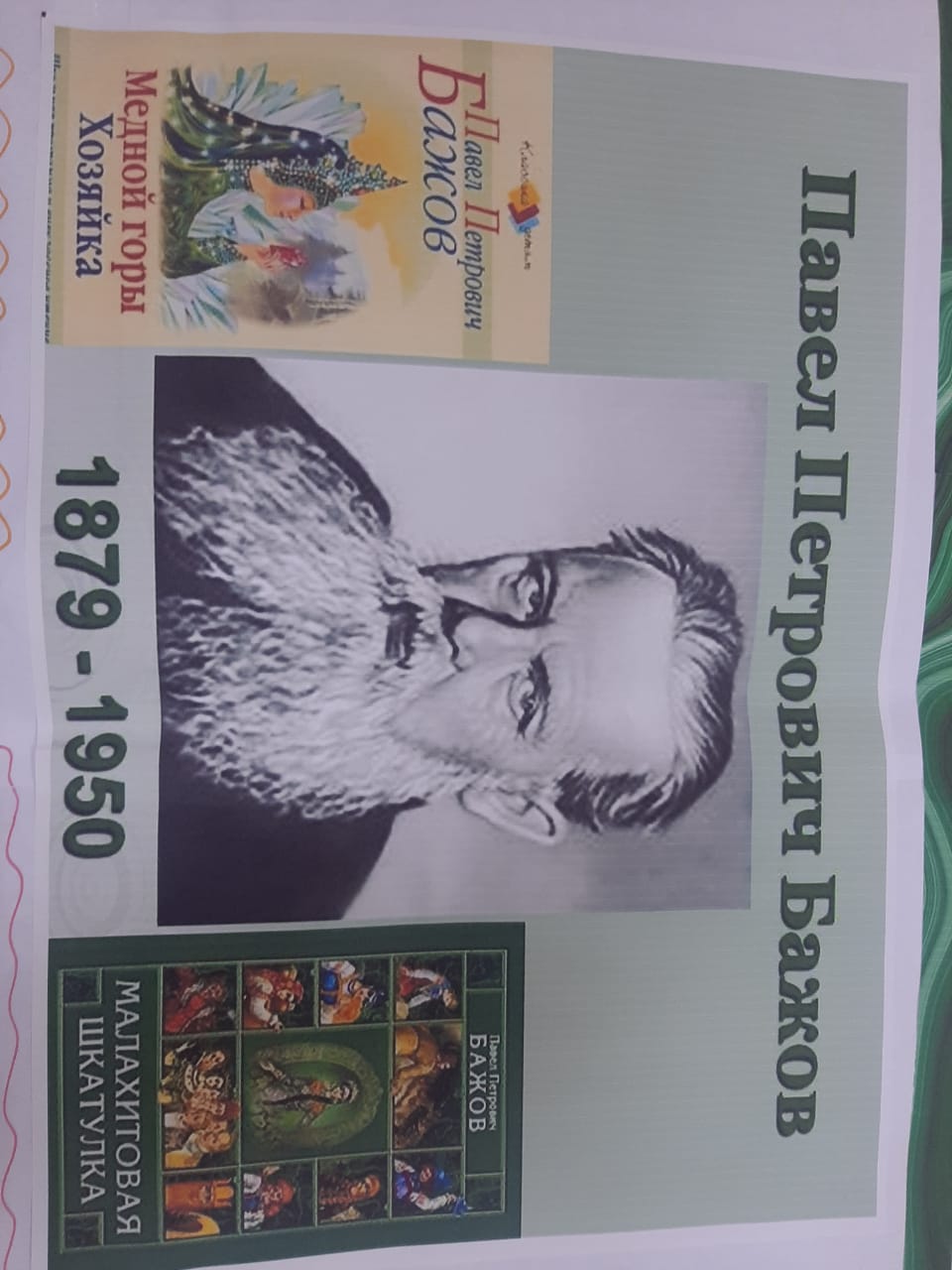 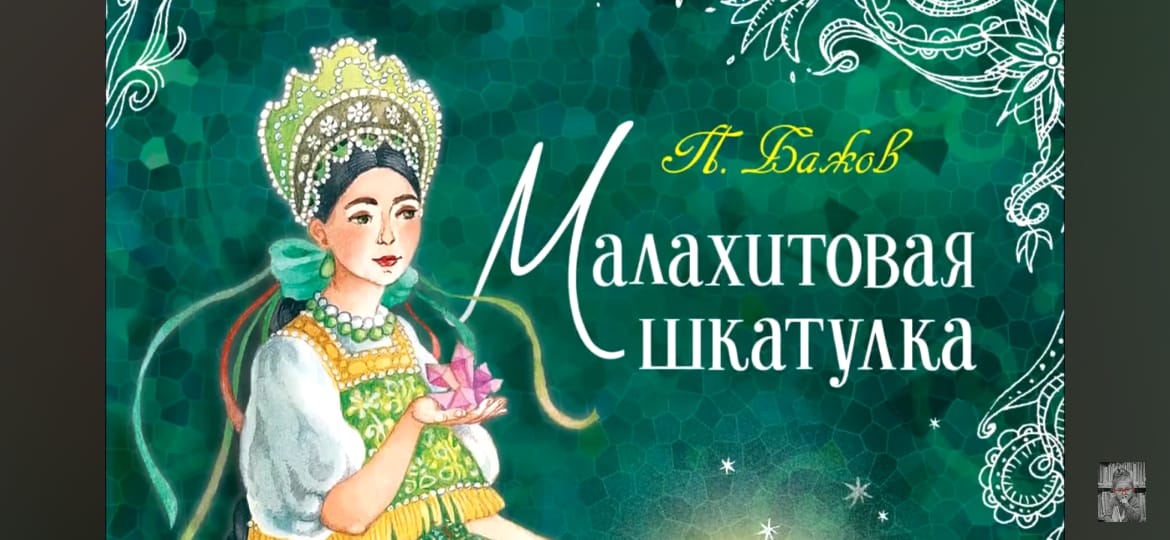 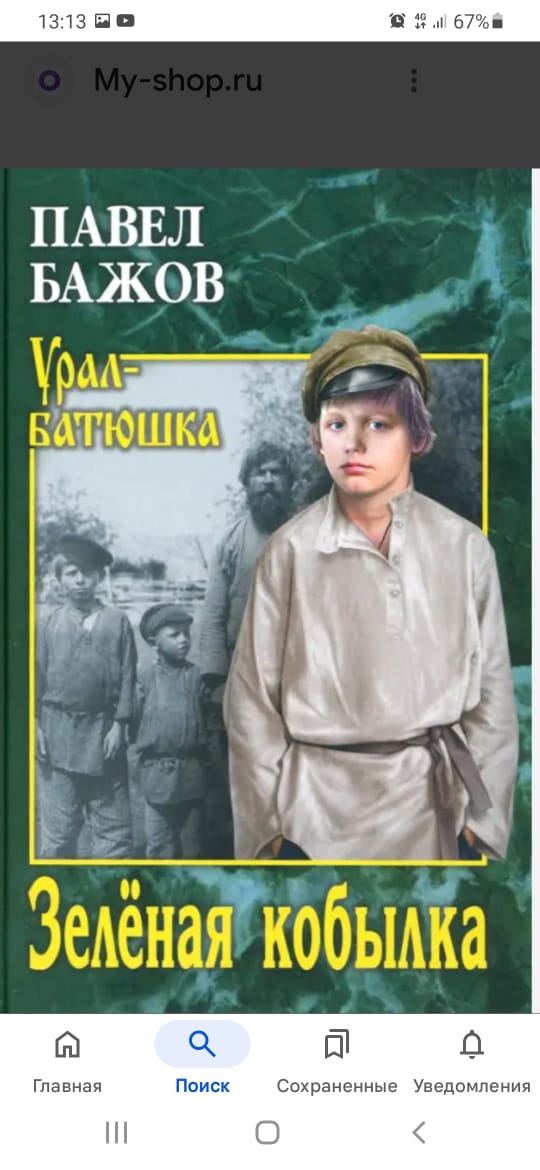 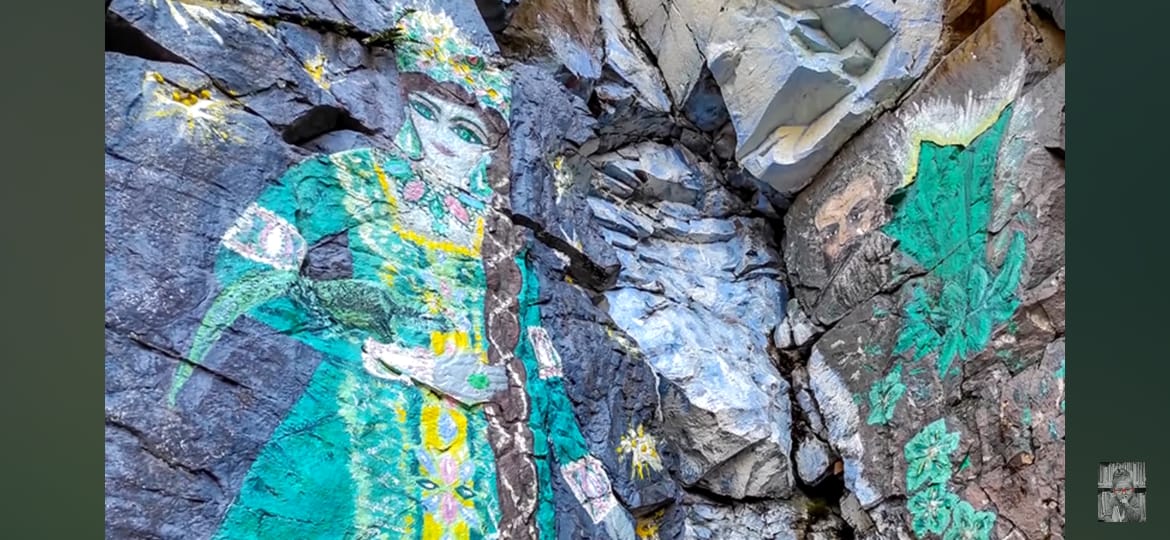 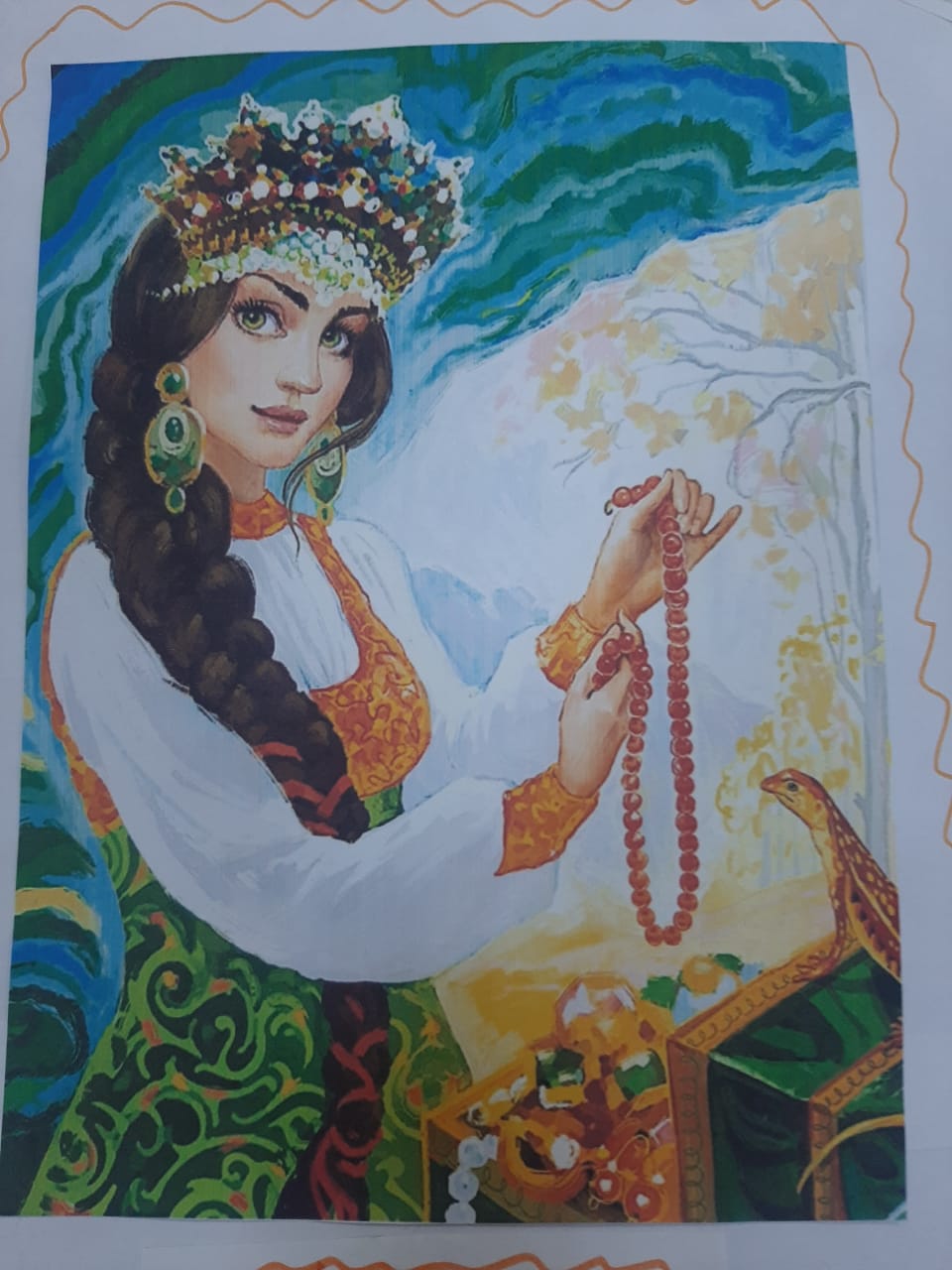 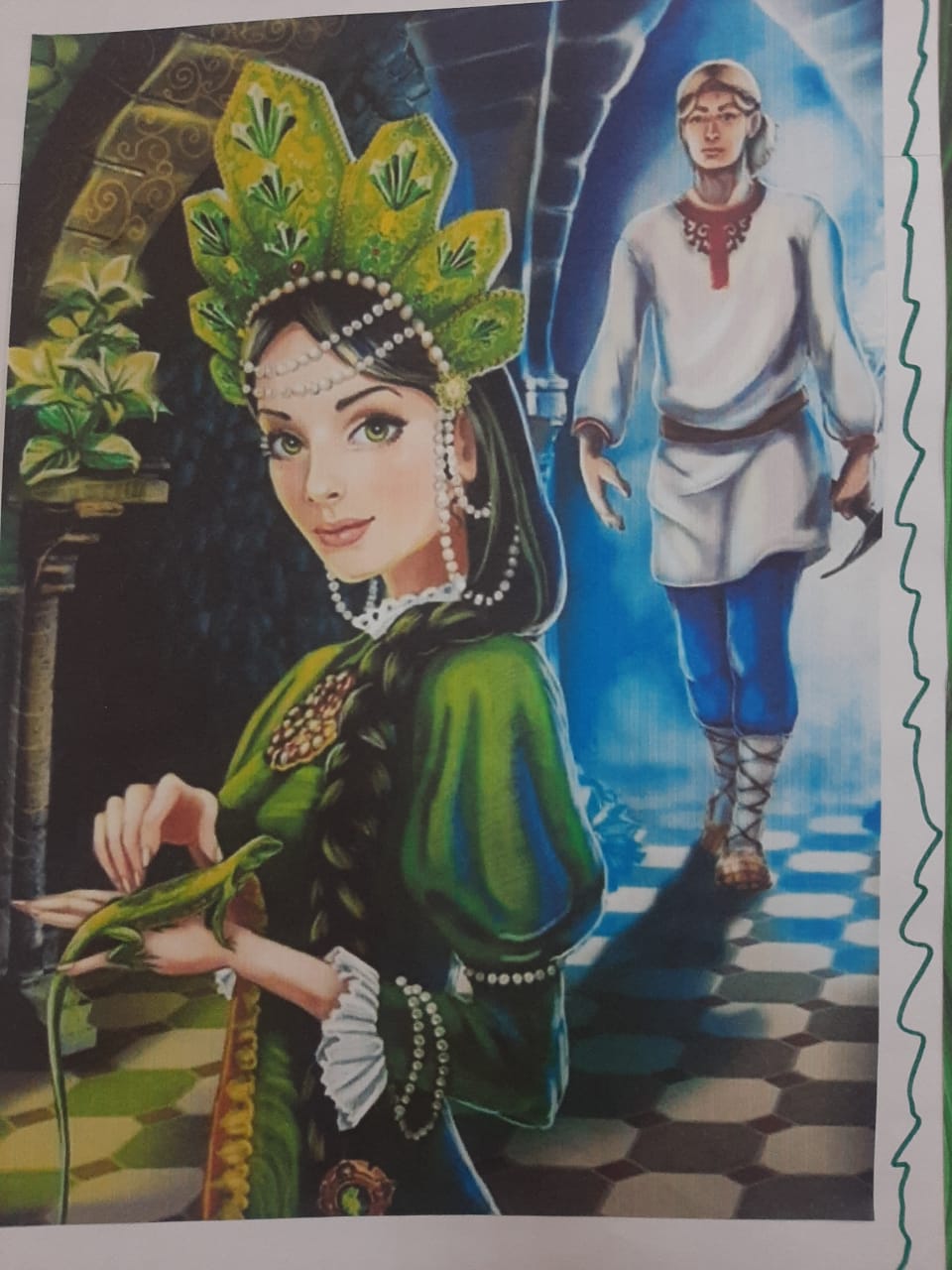 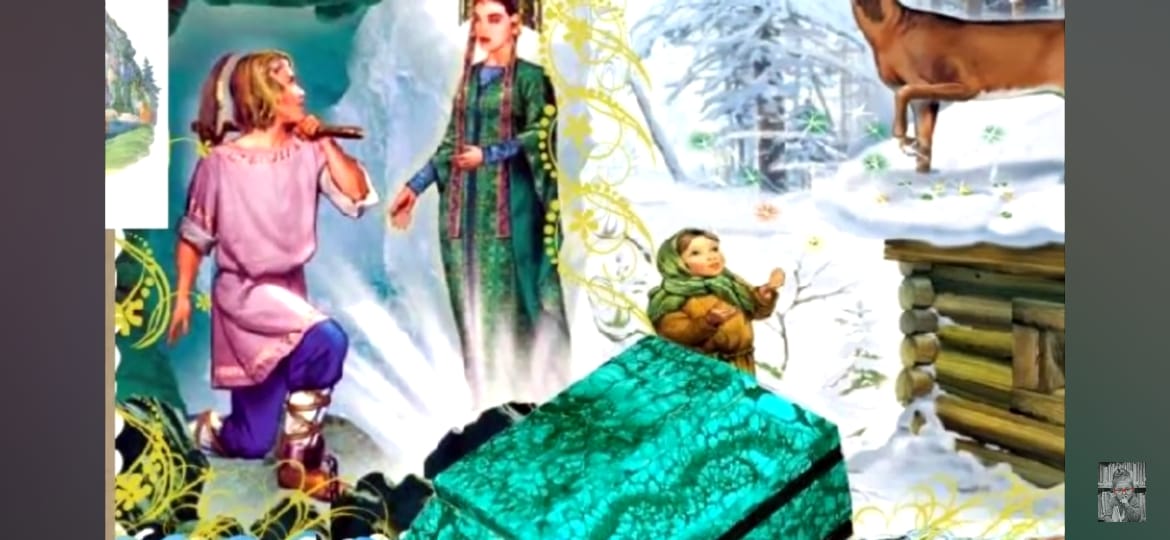 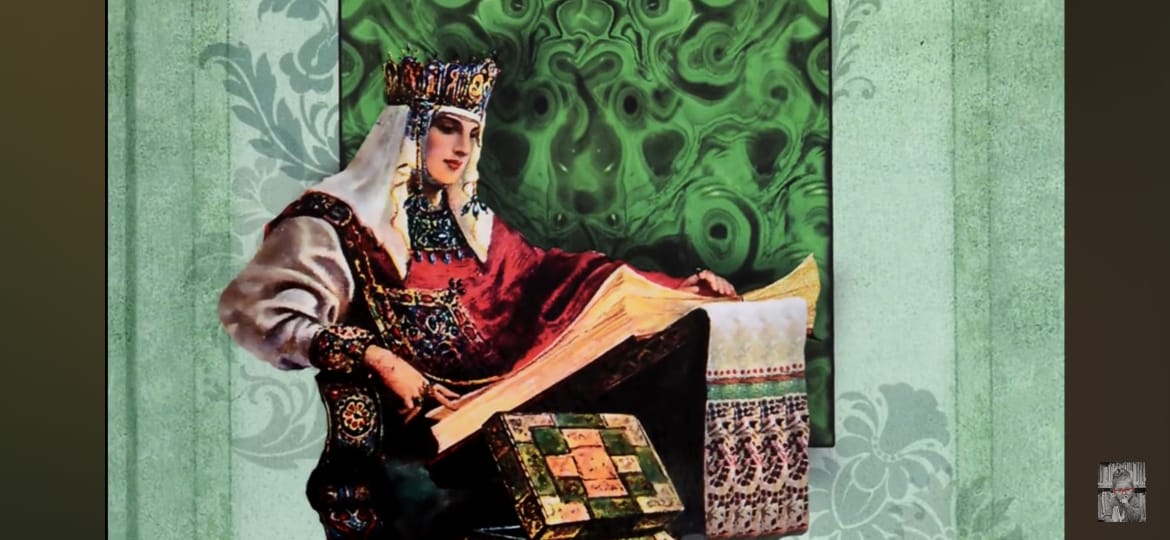 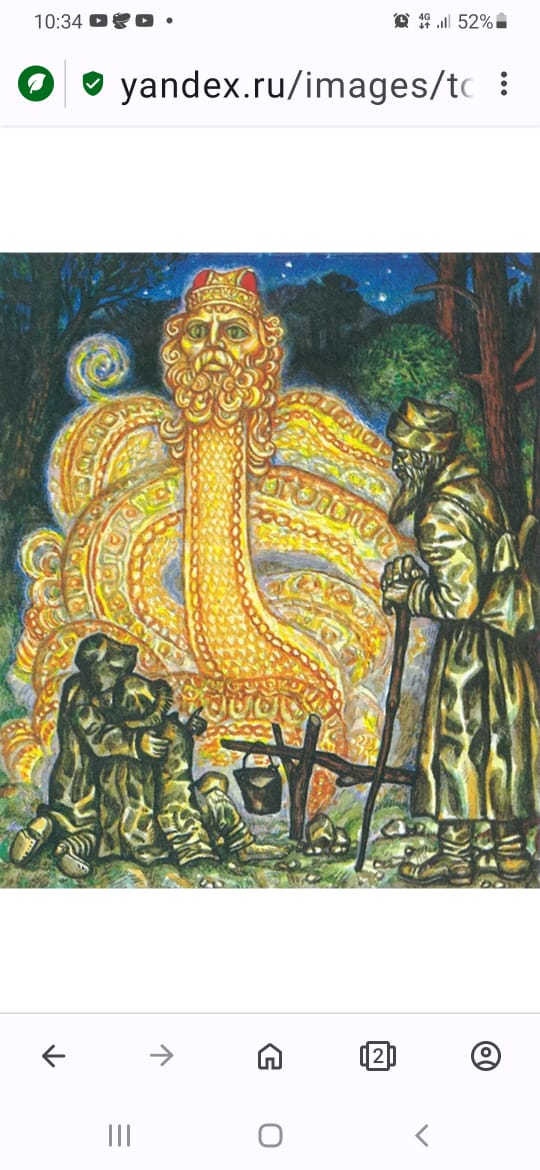 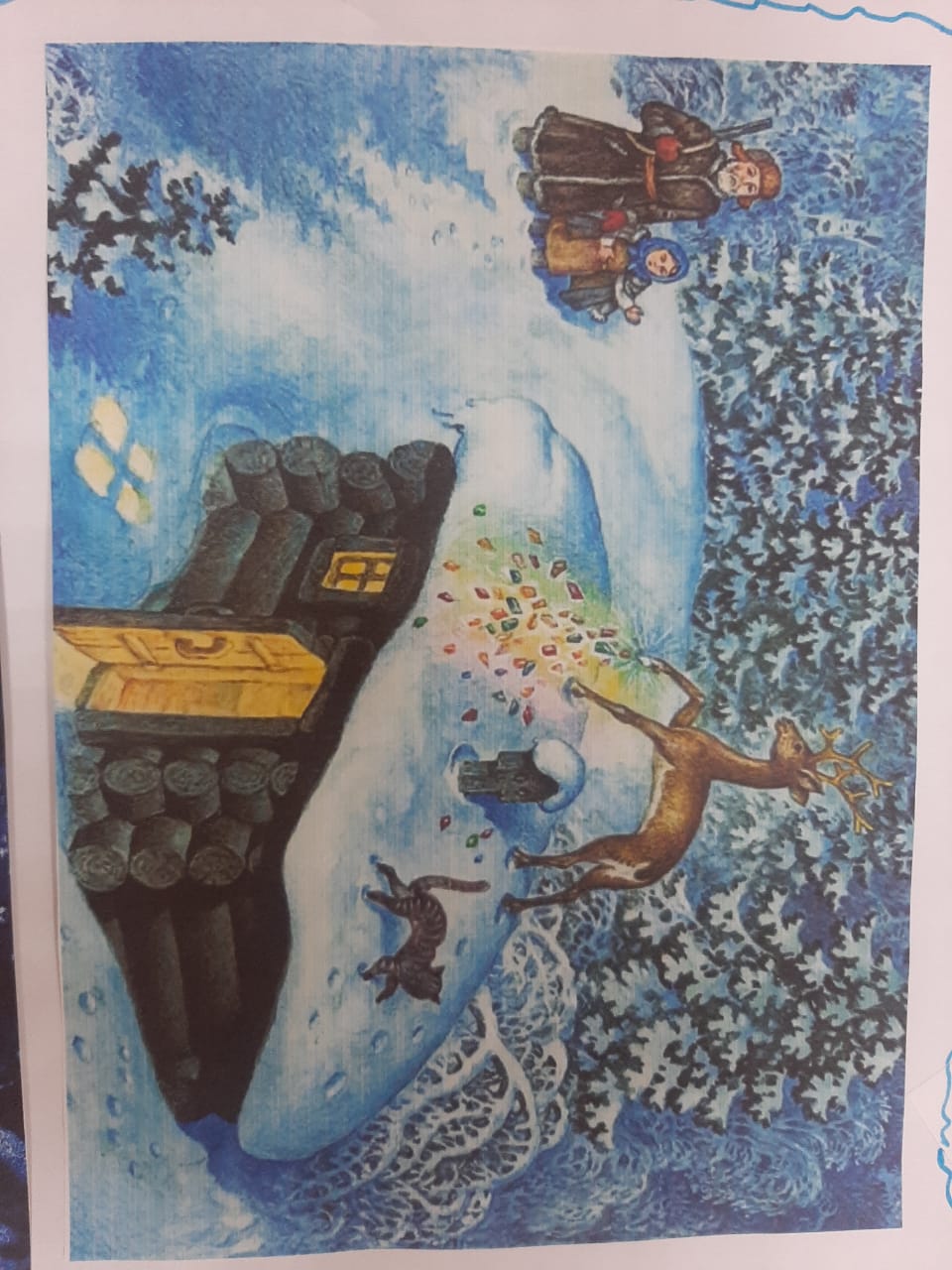 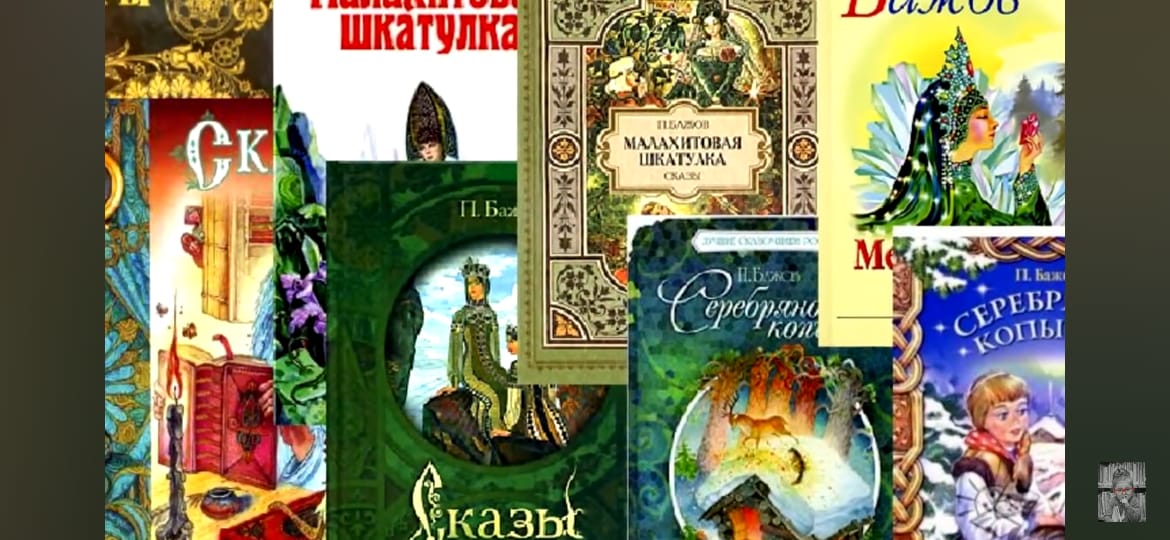 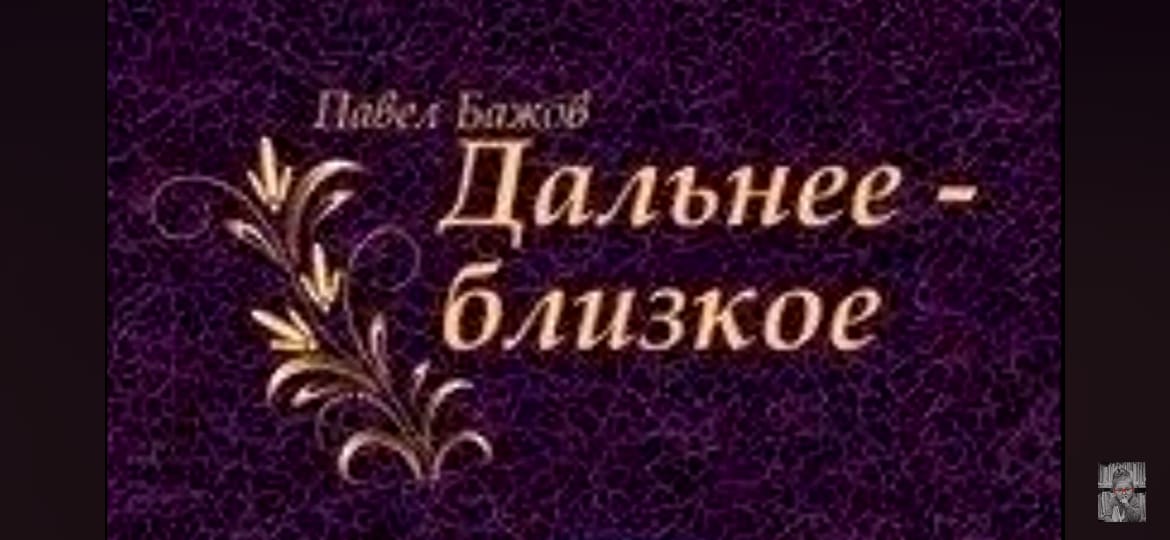 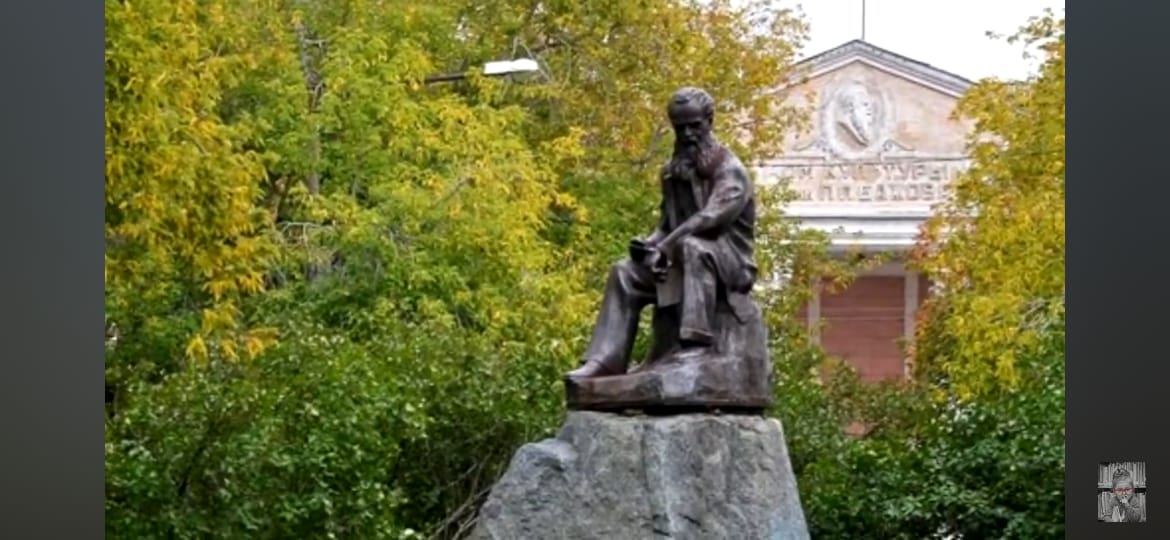 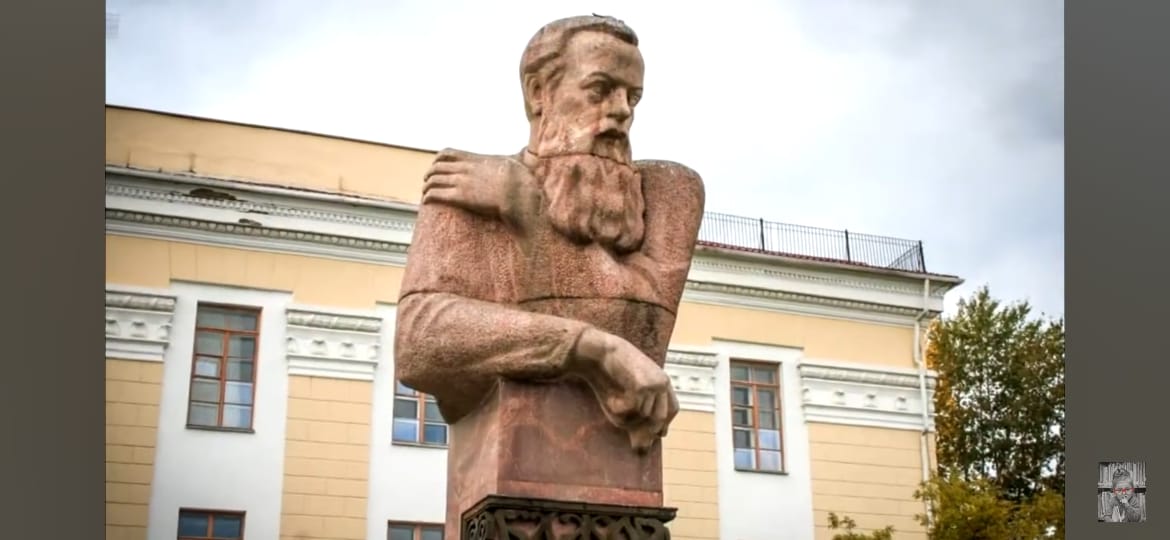 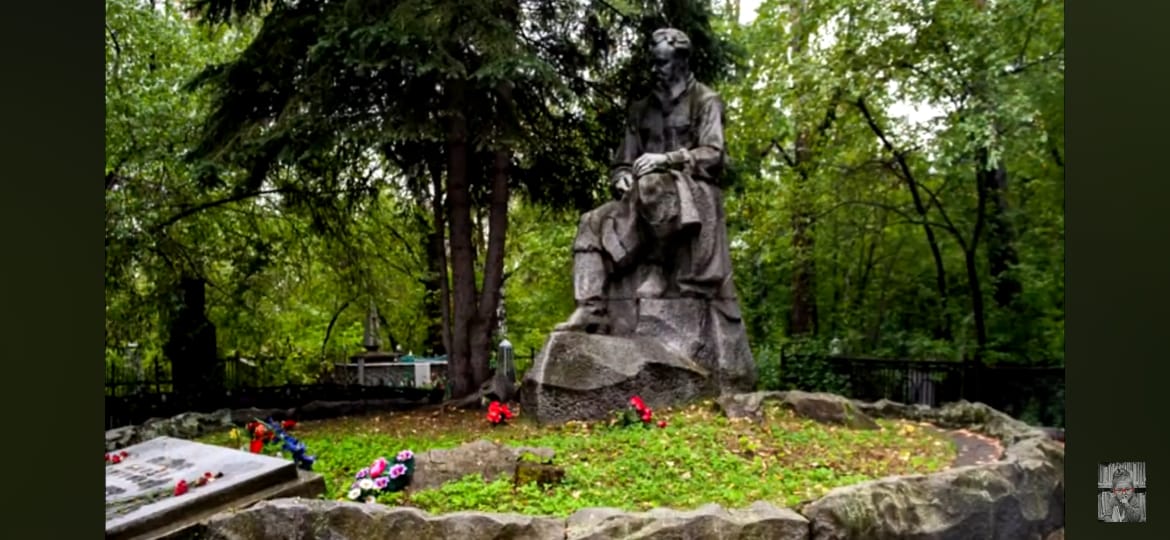 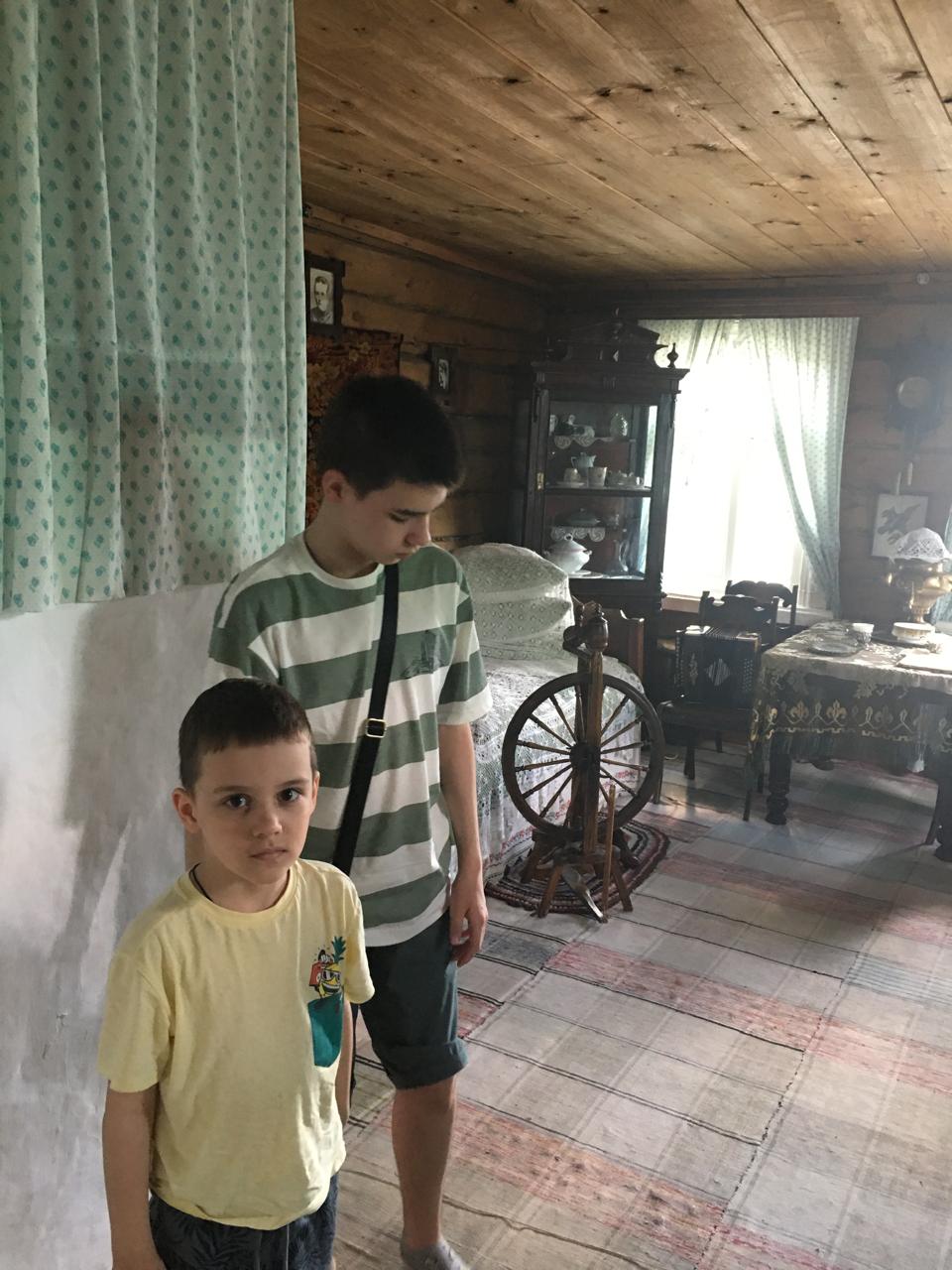 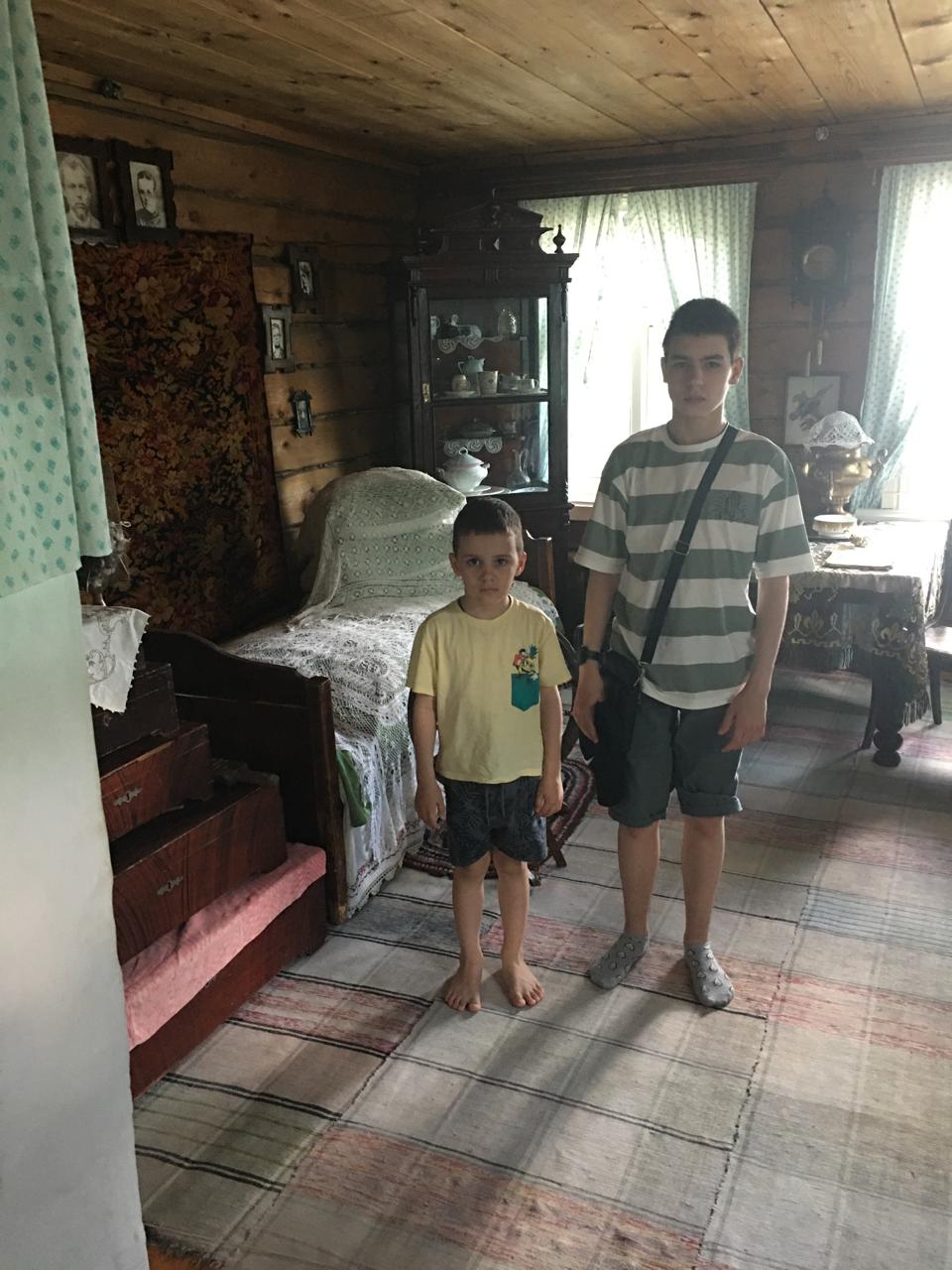 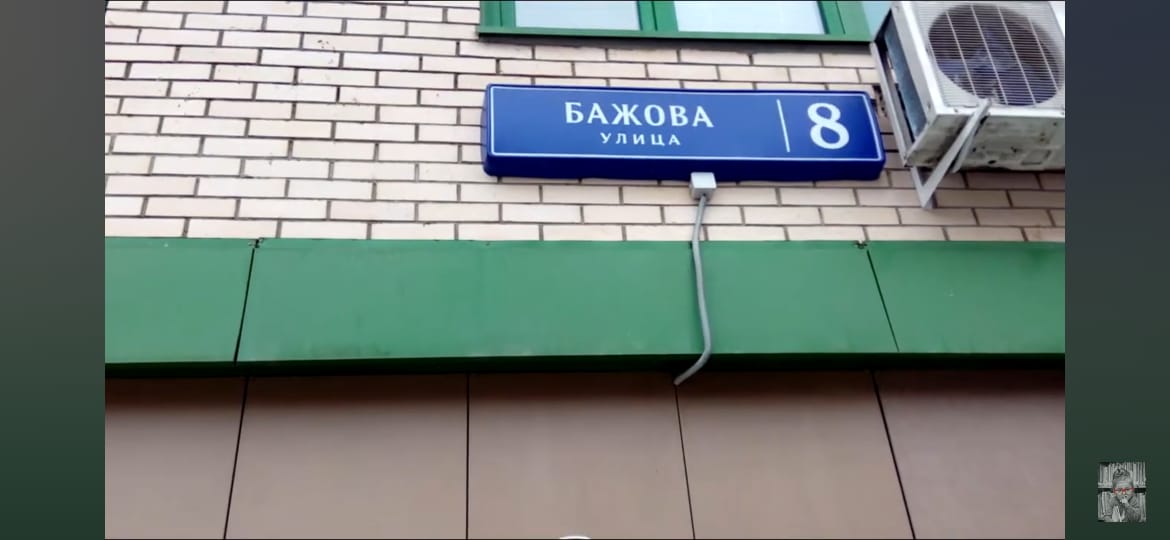 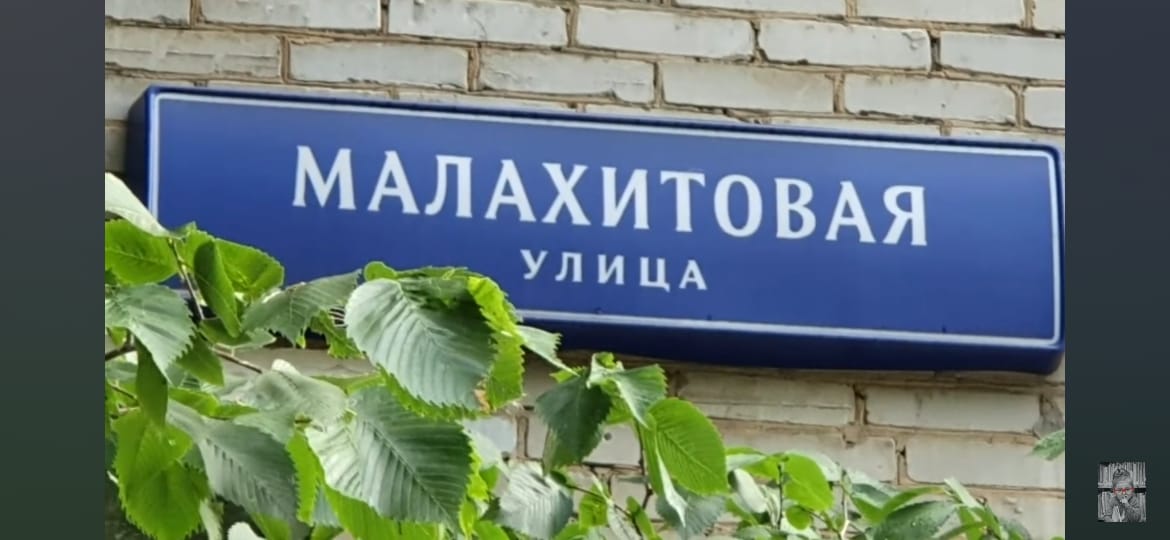 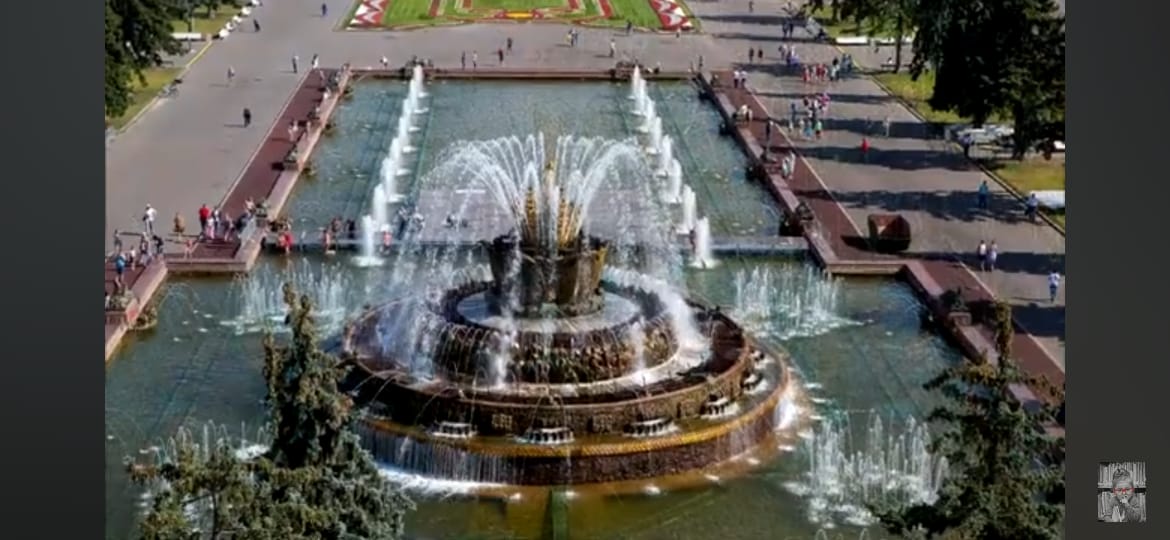 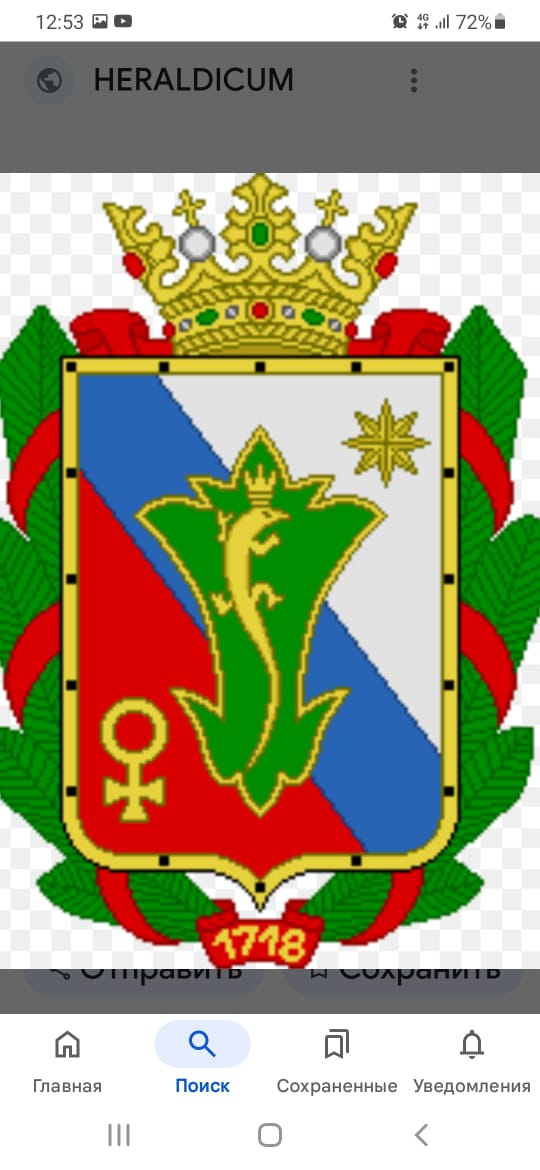 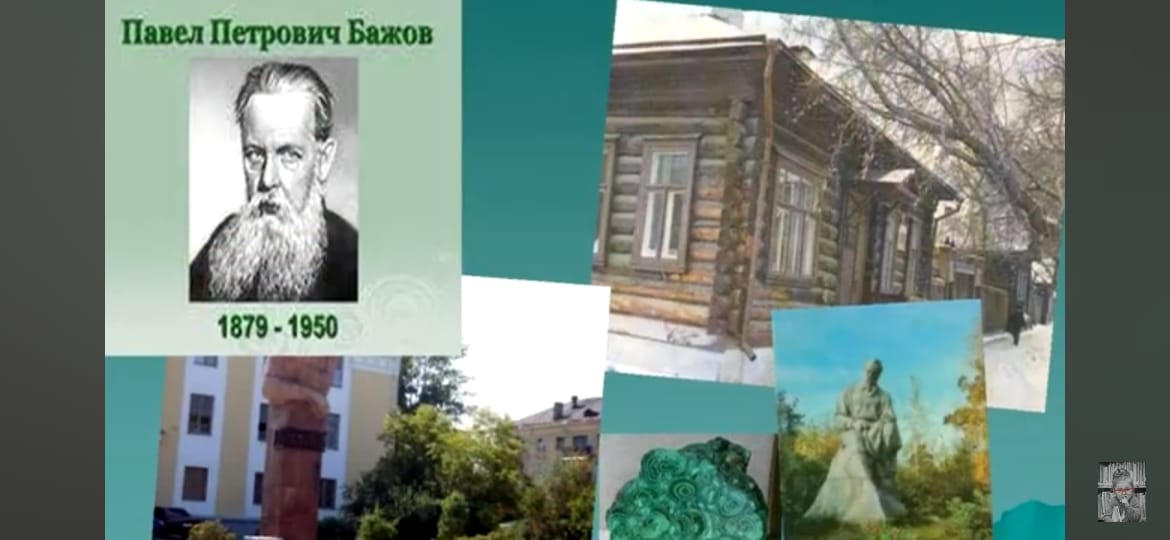 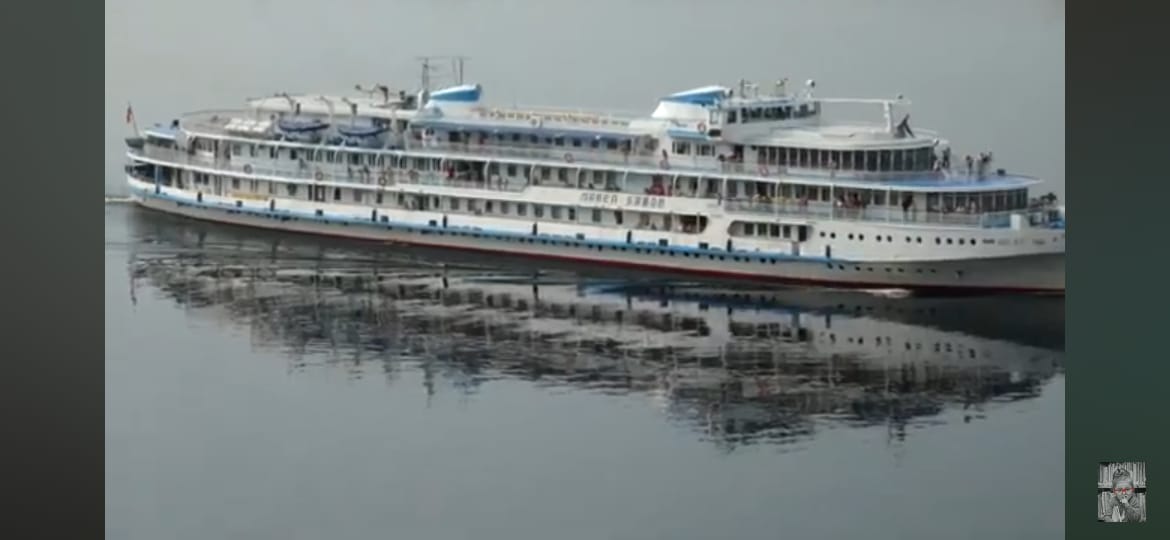 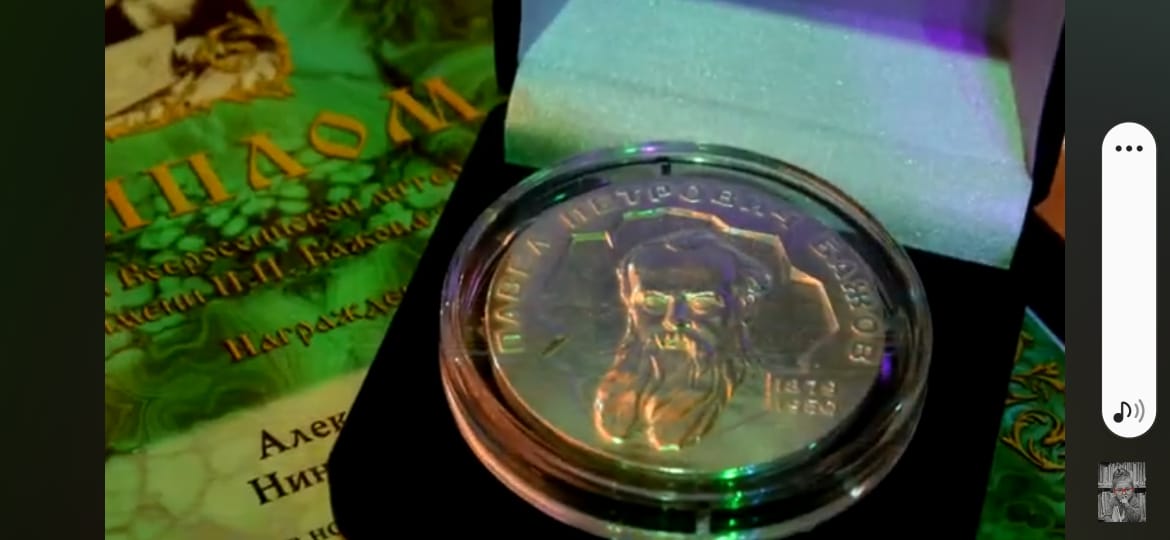 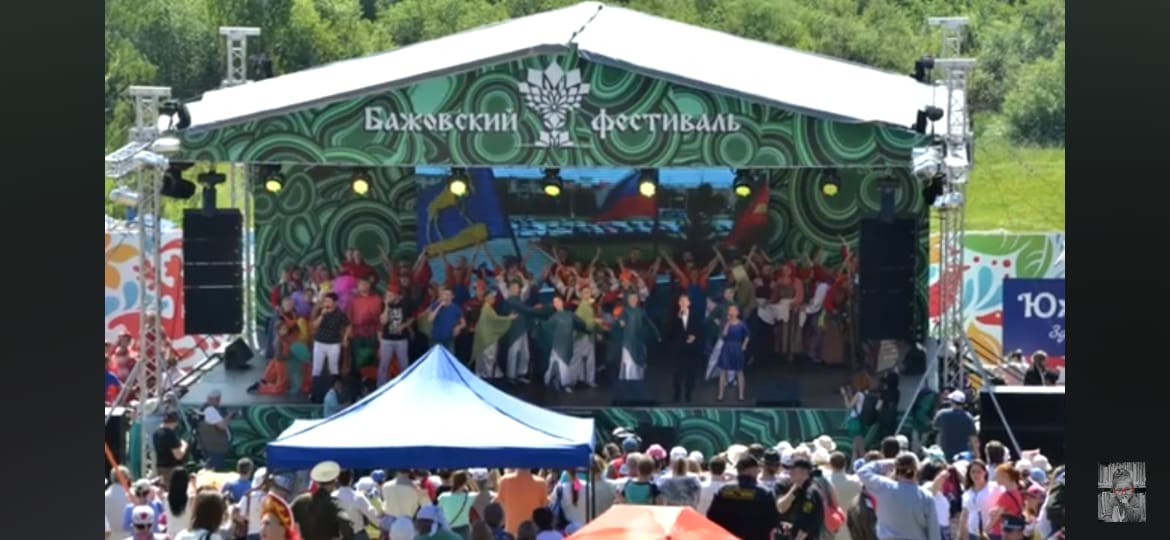 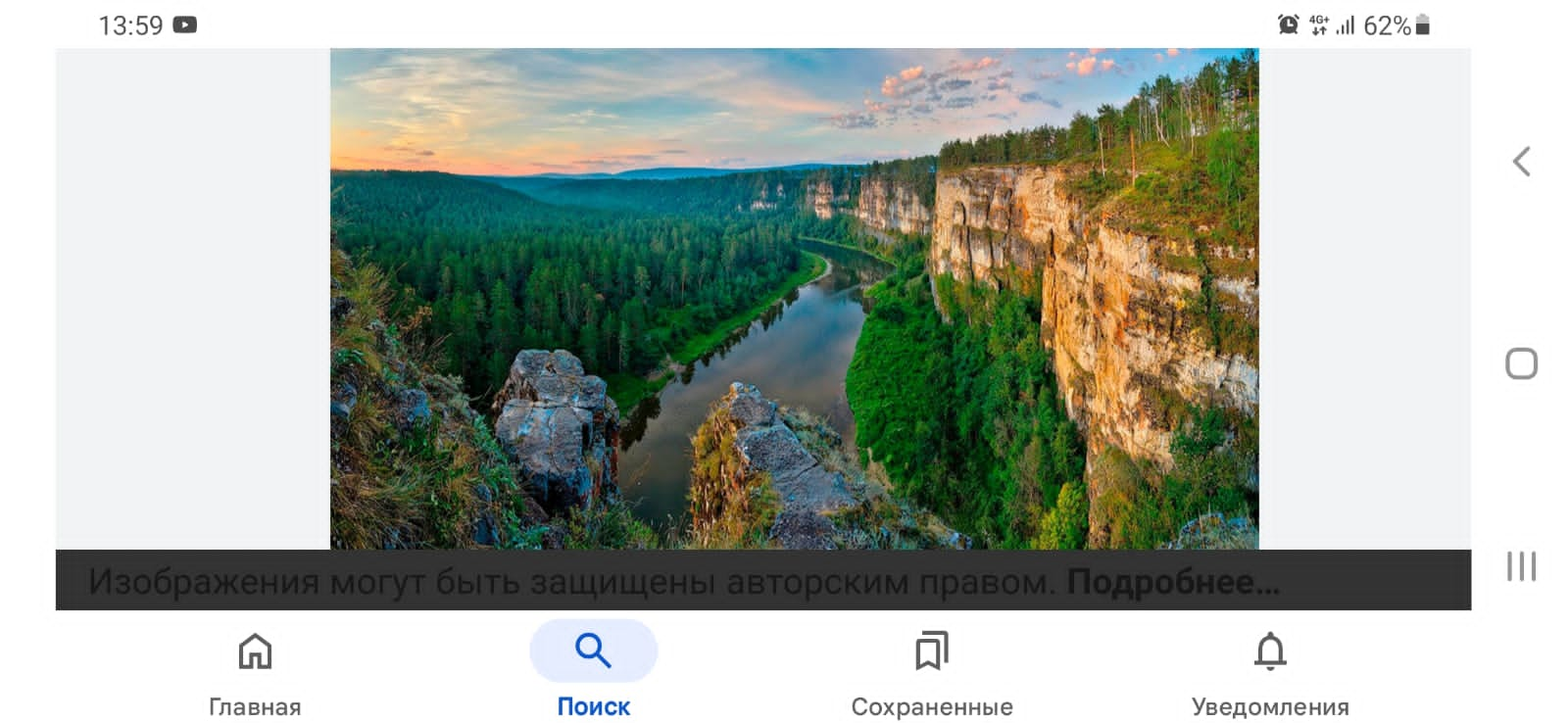 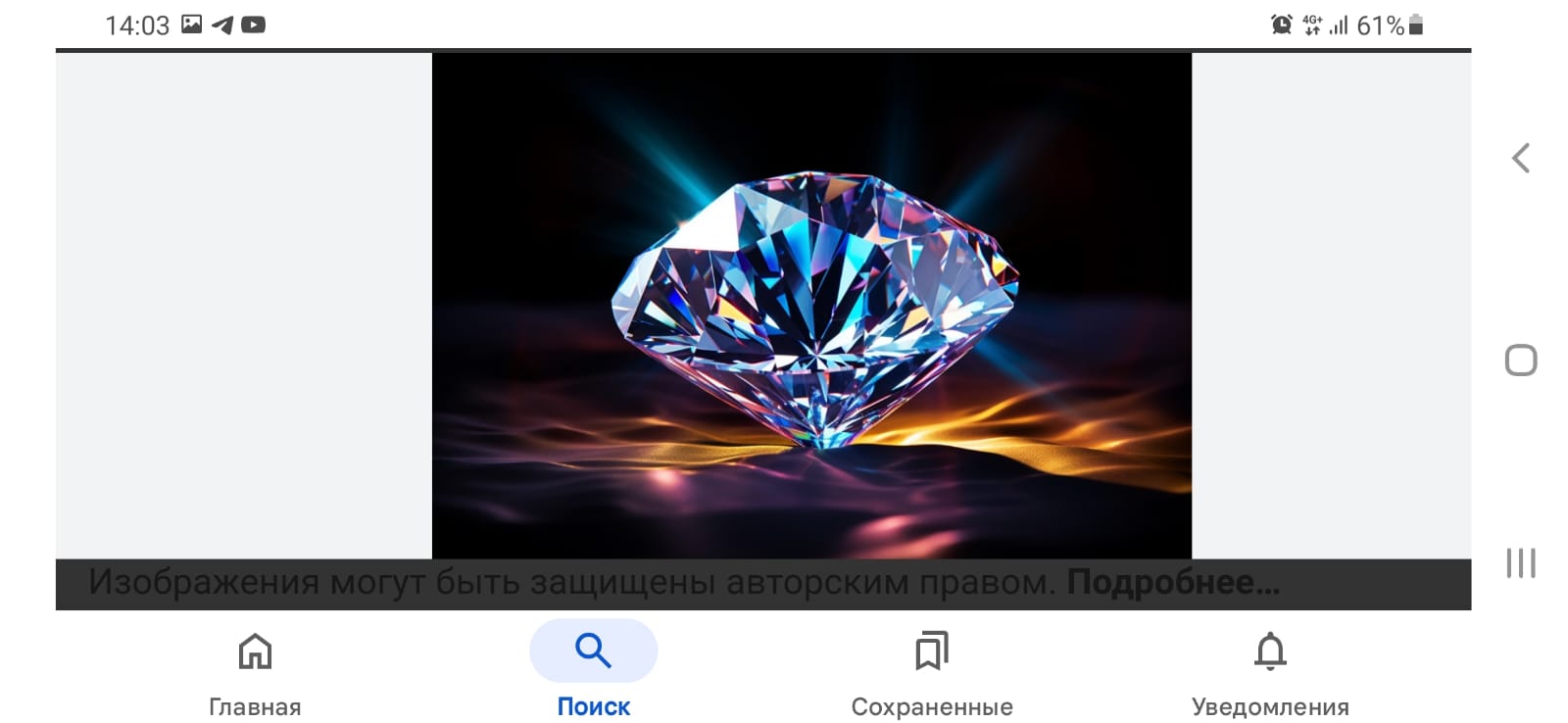 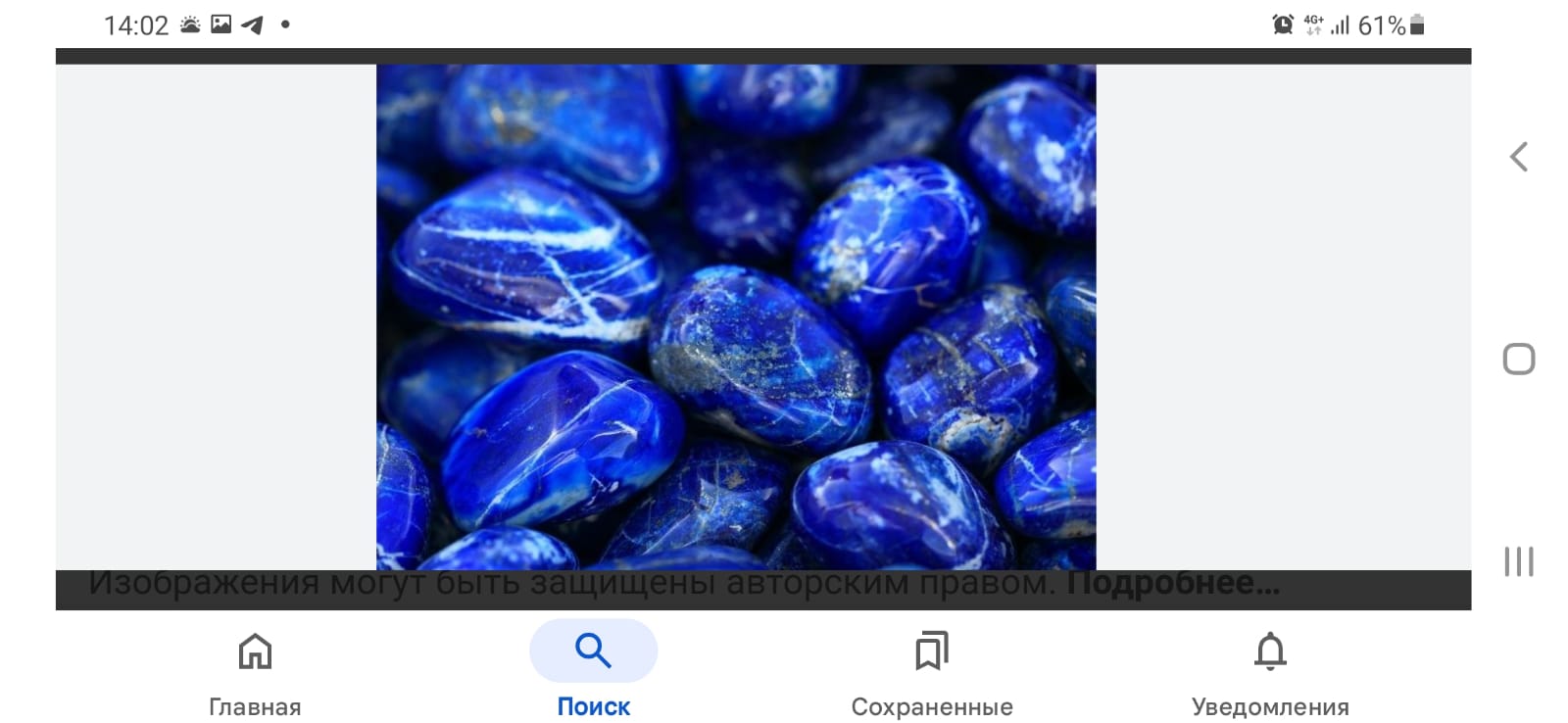 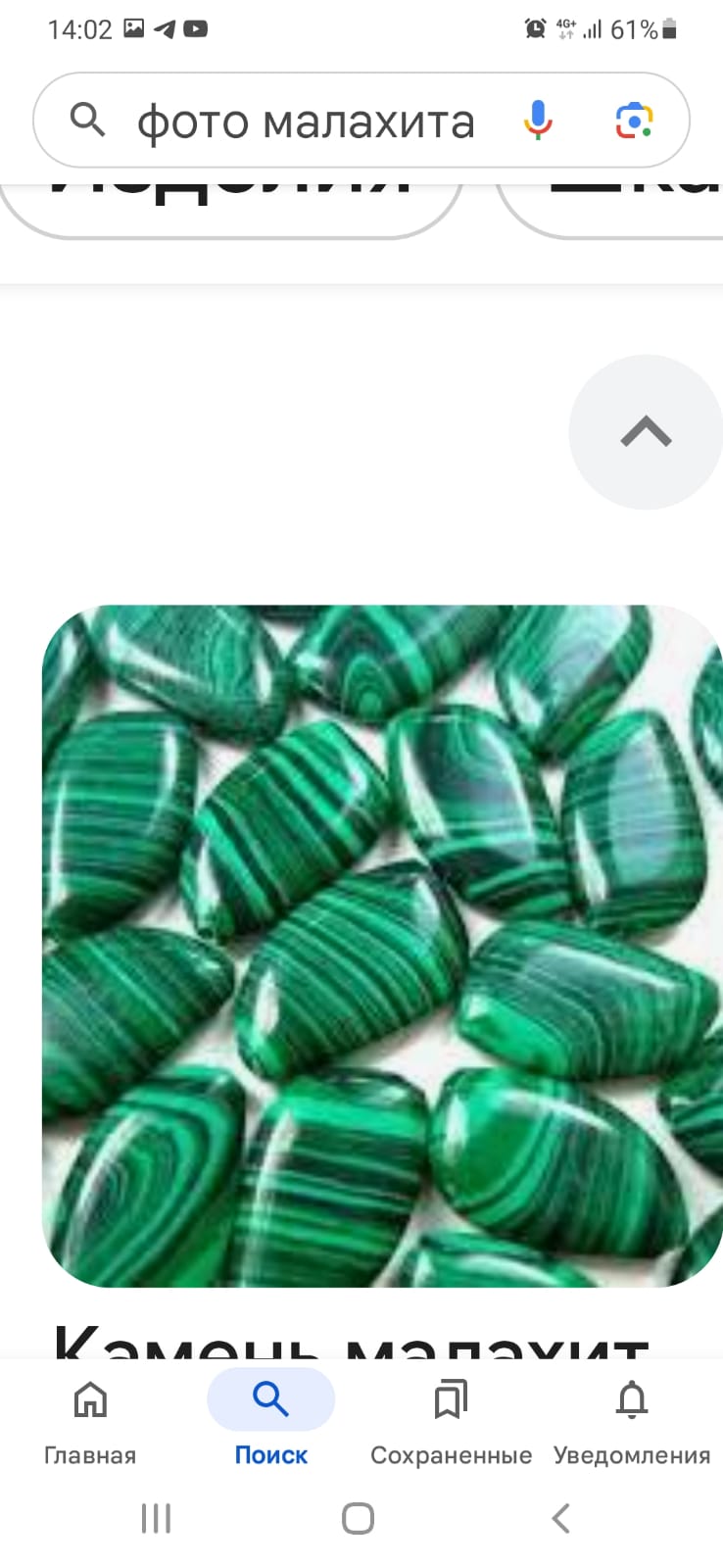 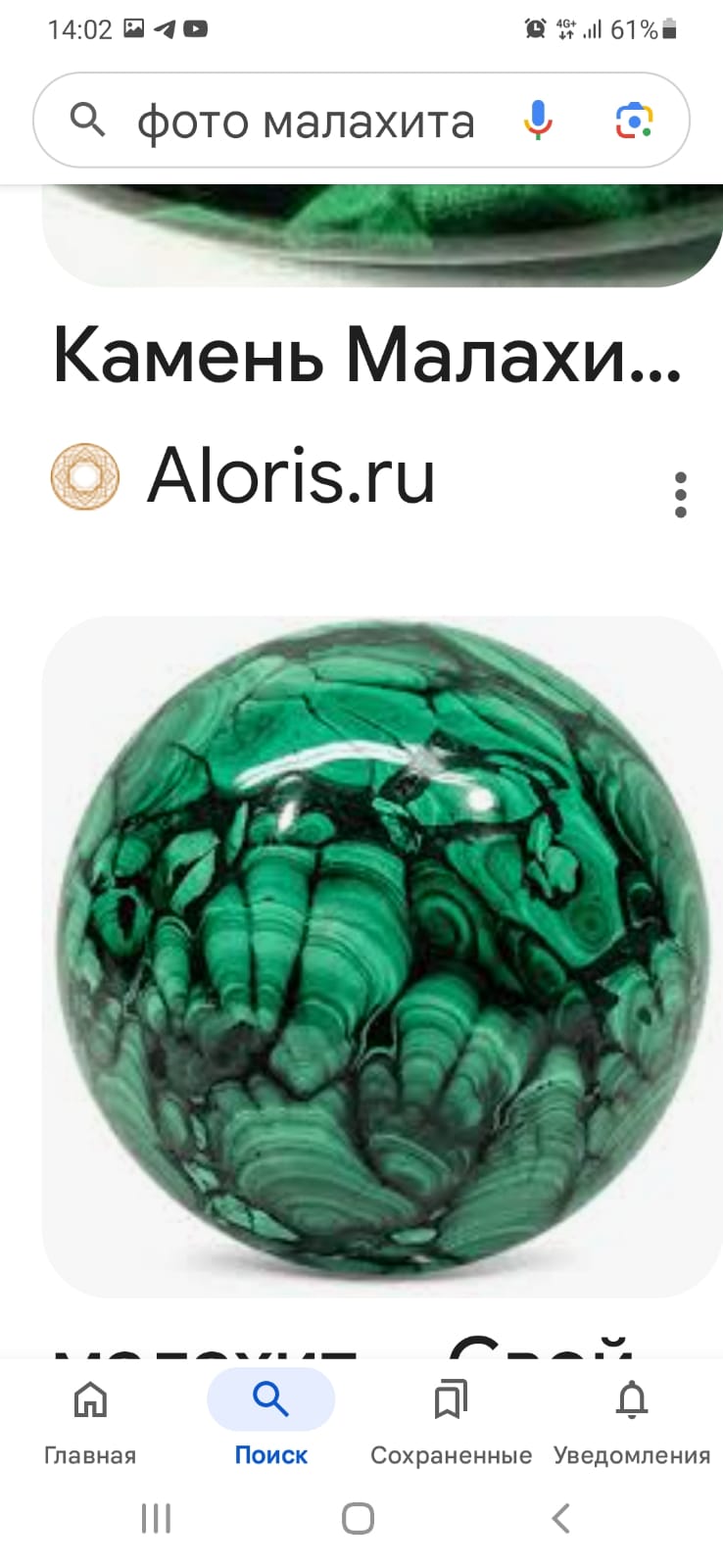 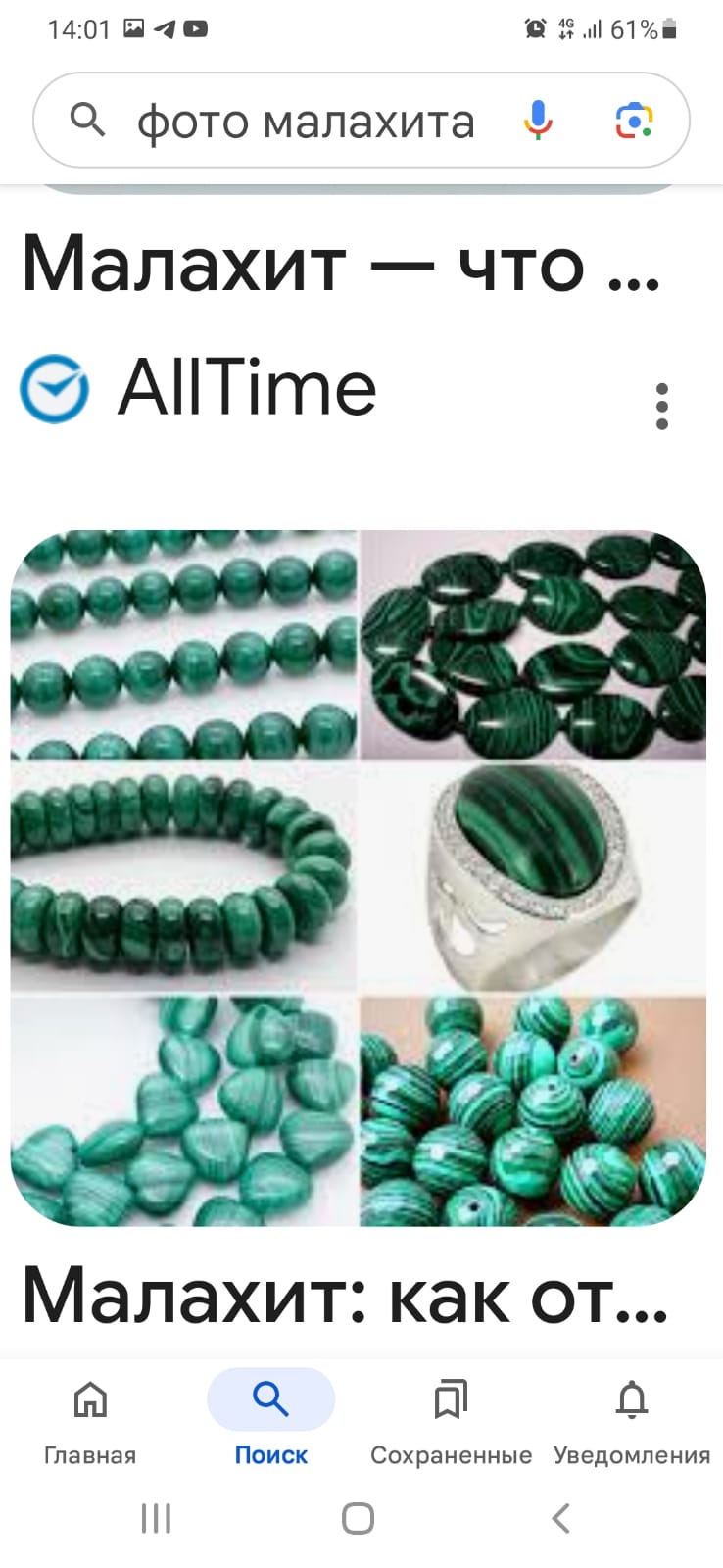 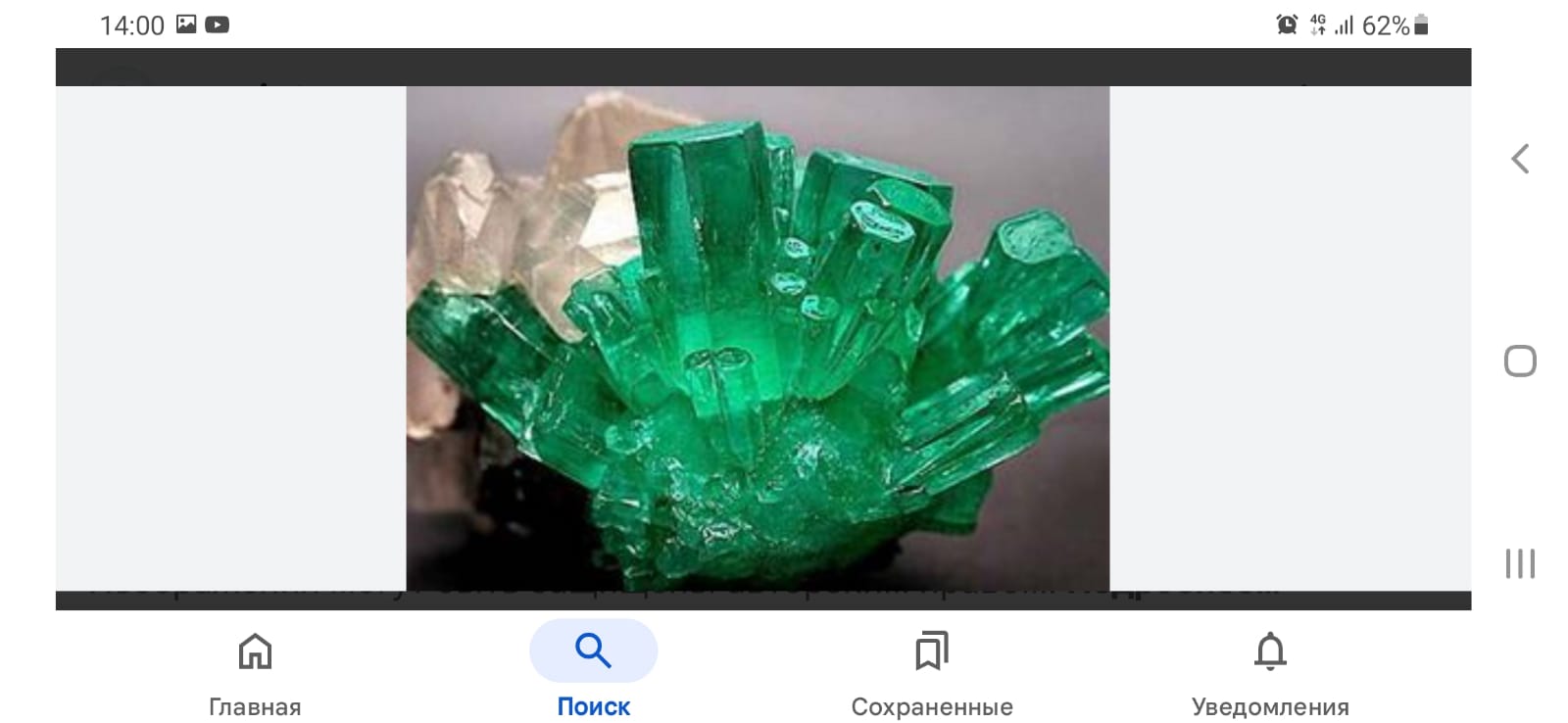 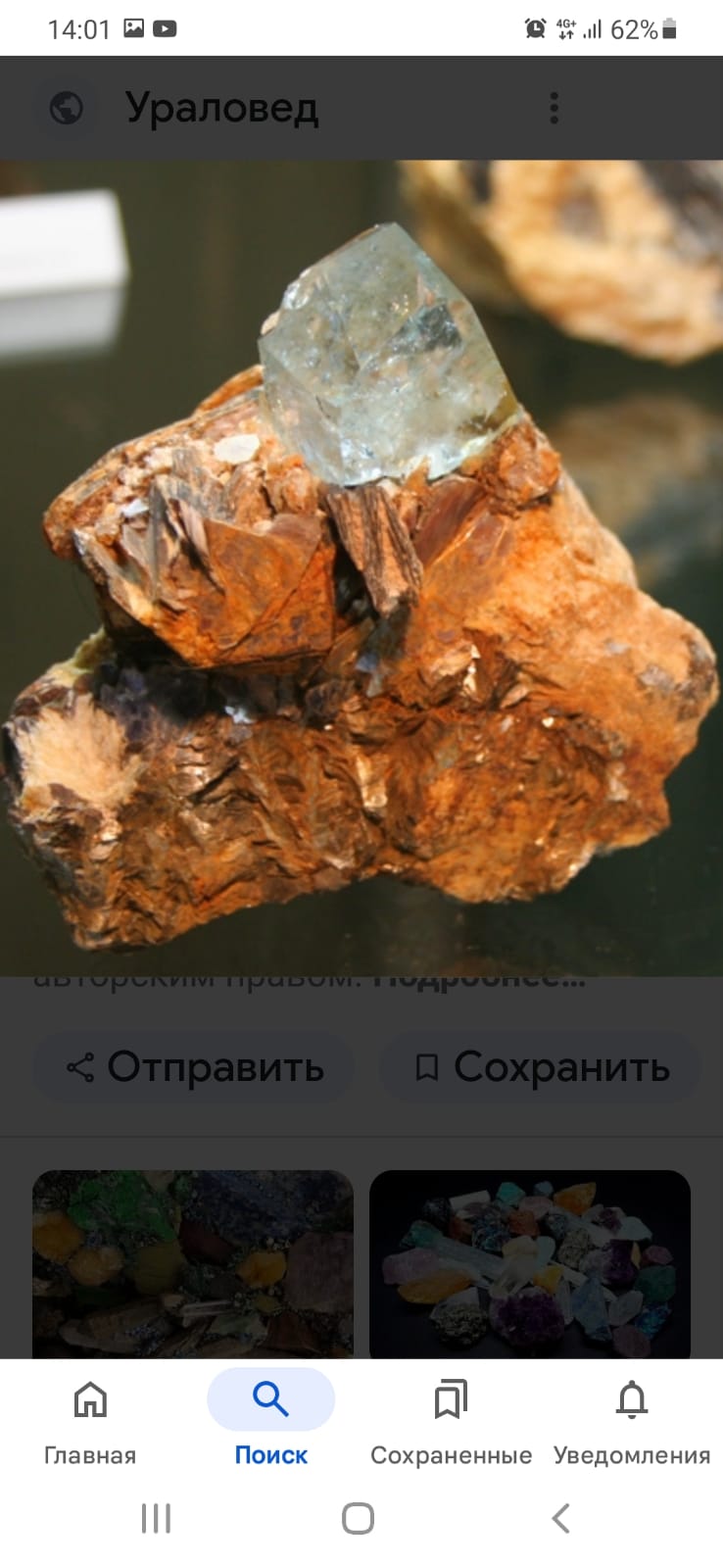 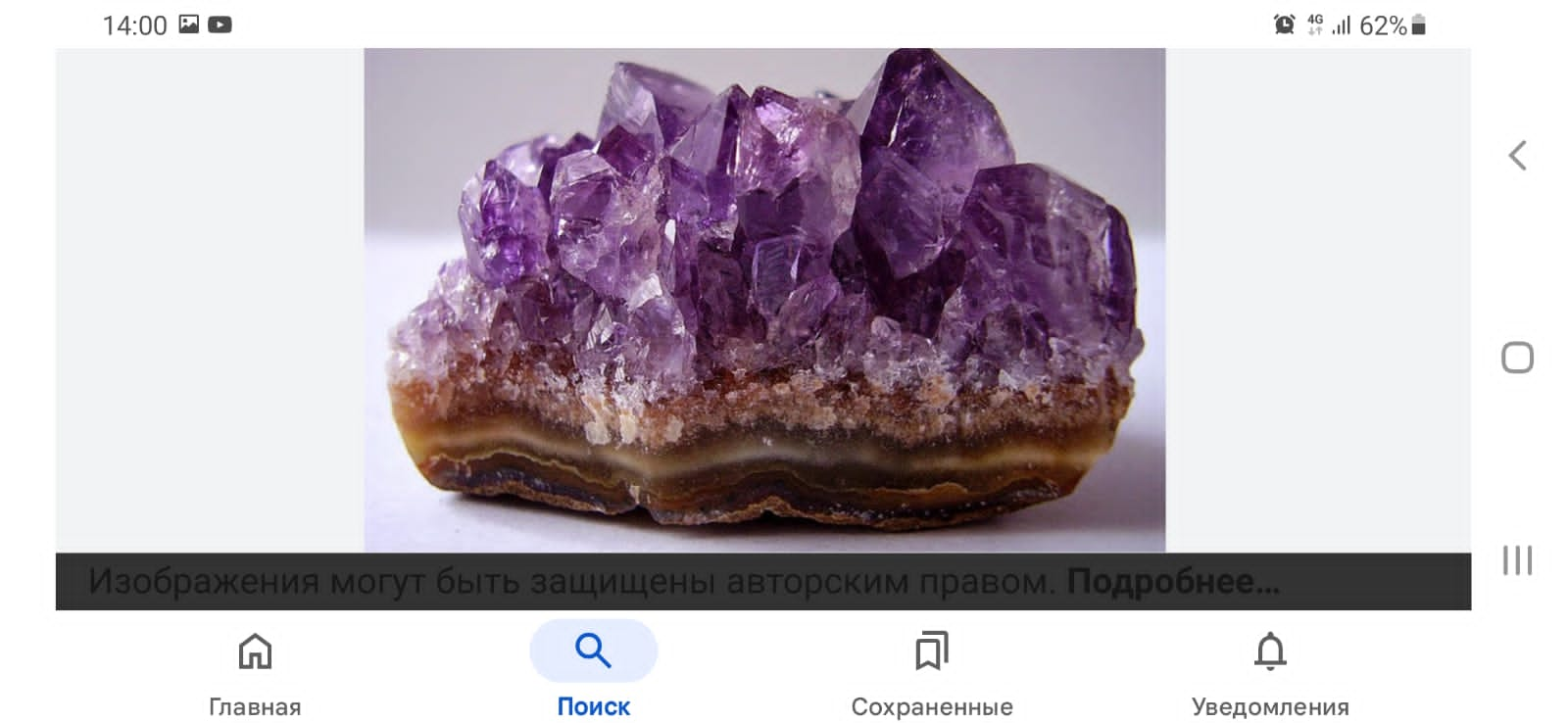 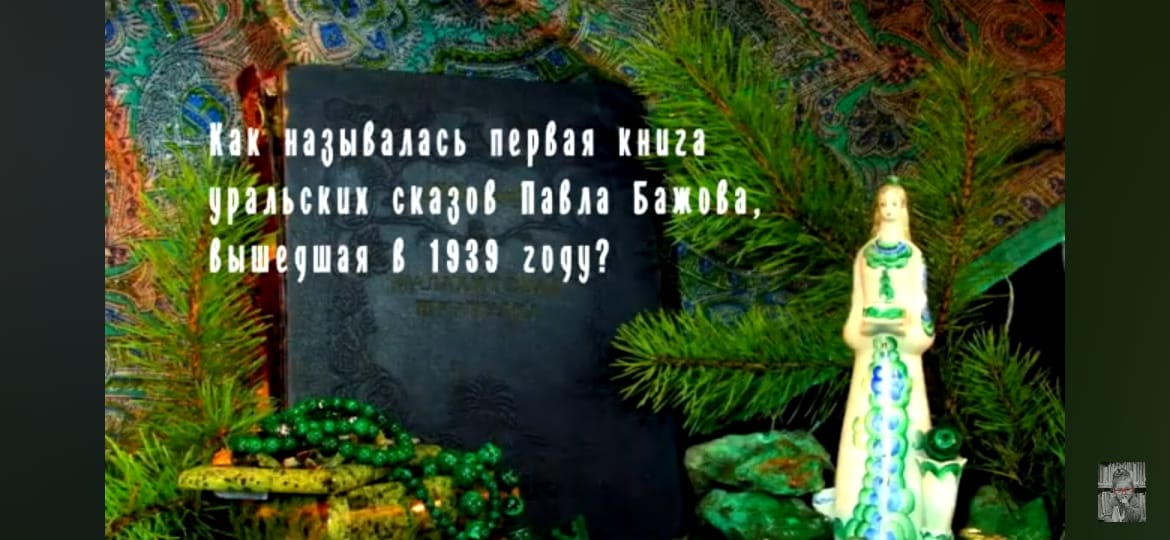 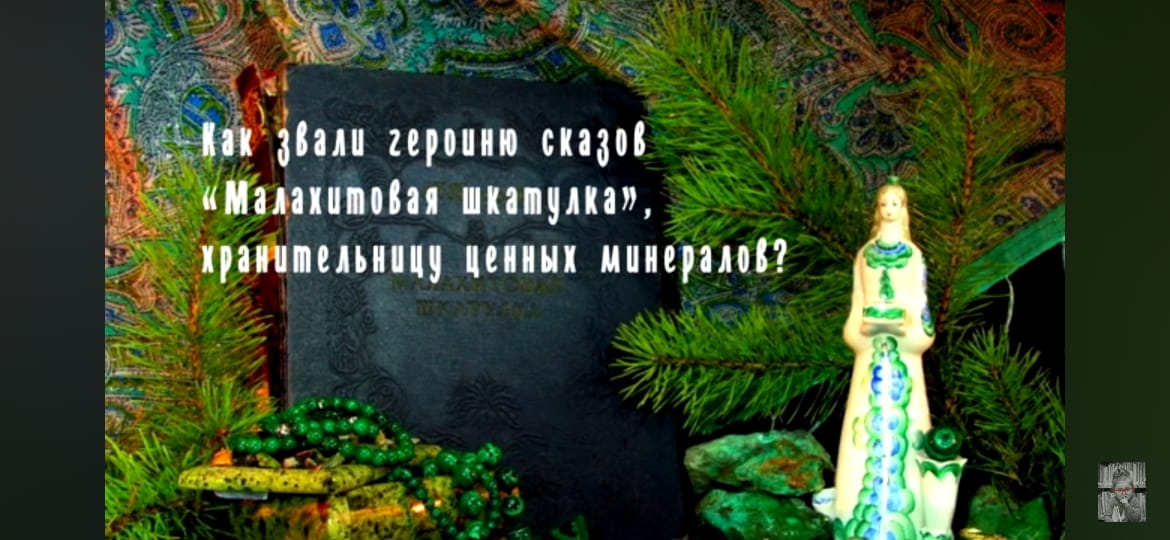 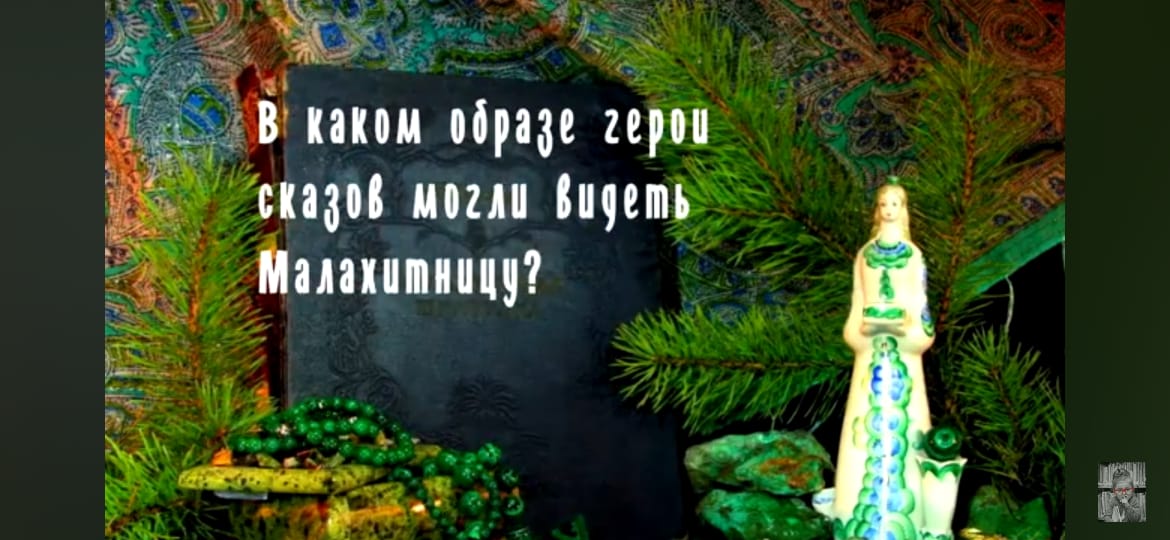 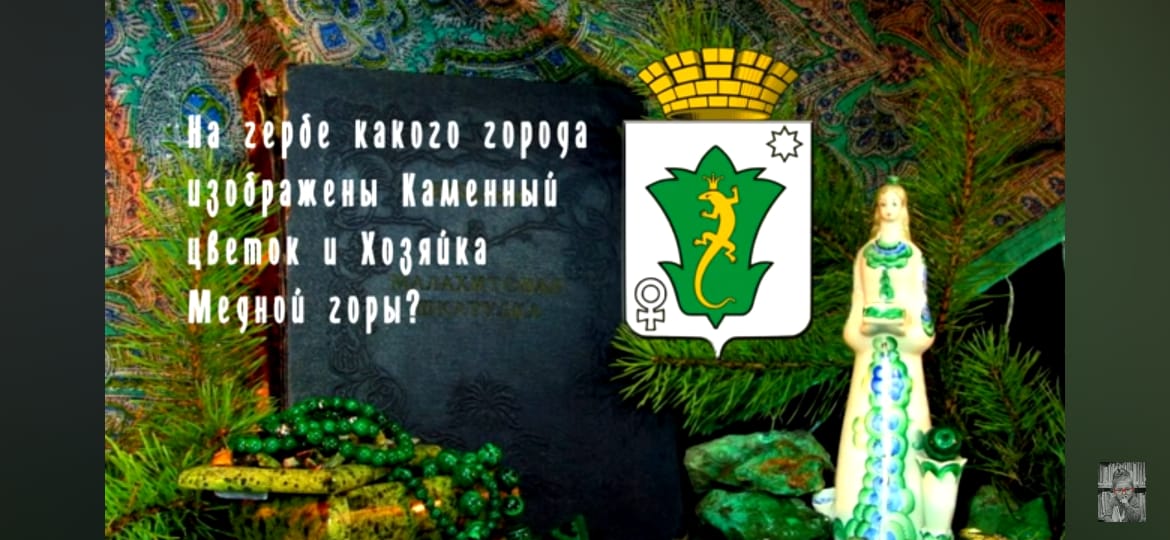 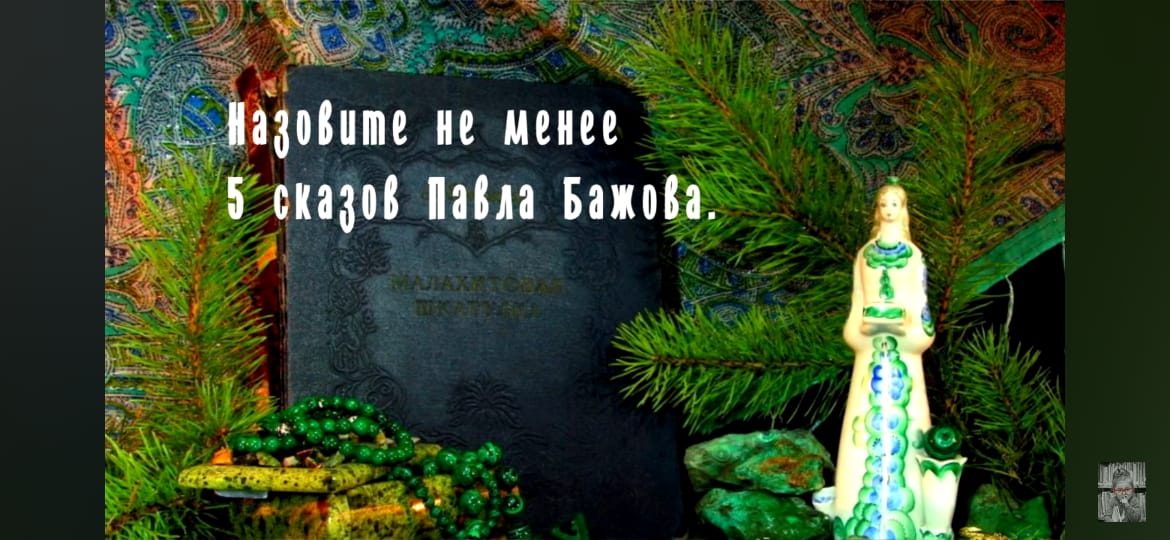 Проекты логопеда
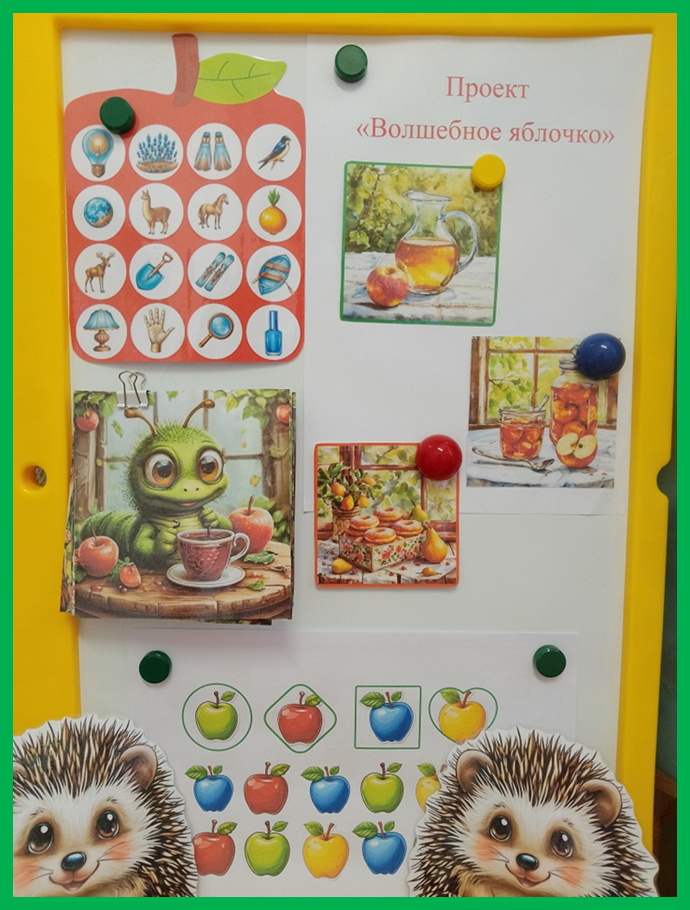 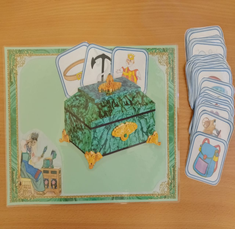 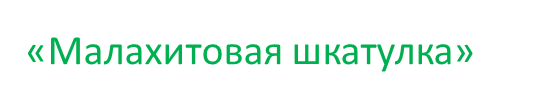 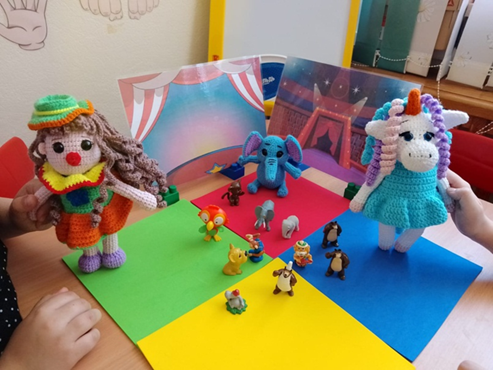 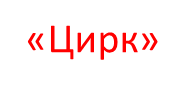 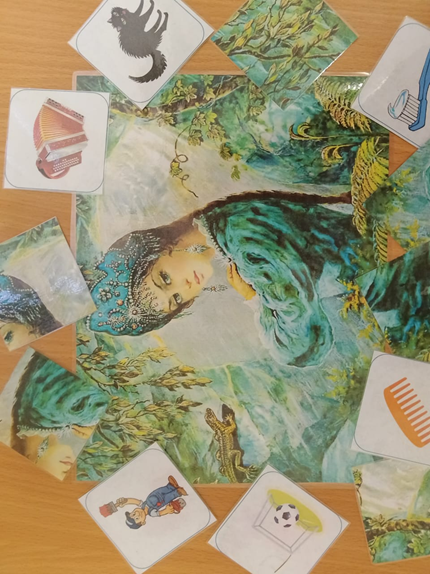 «Малахитовая шкатулка»
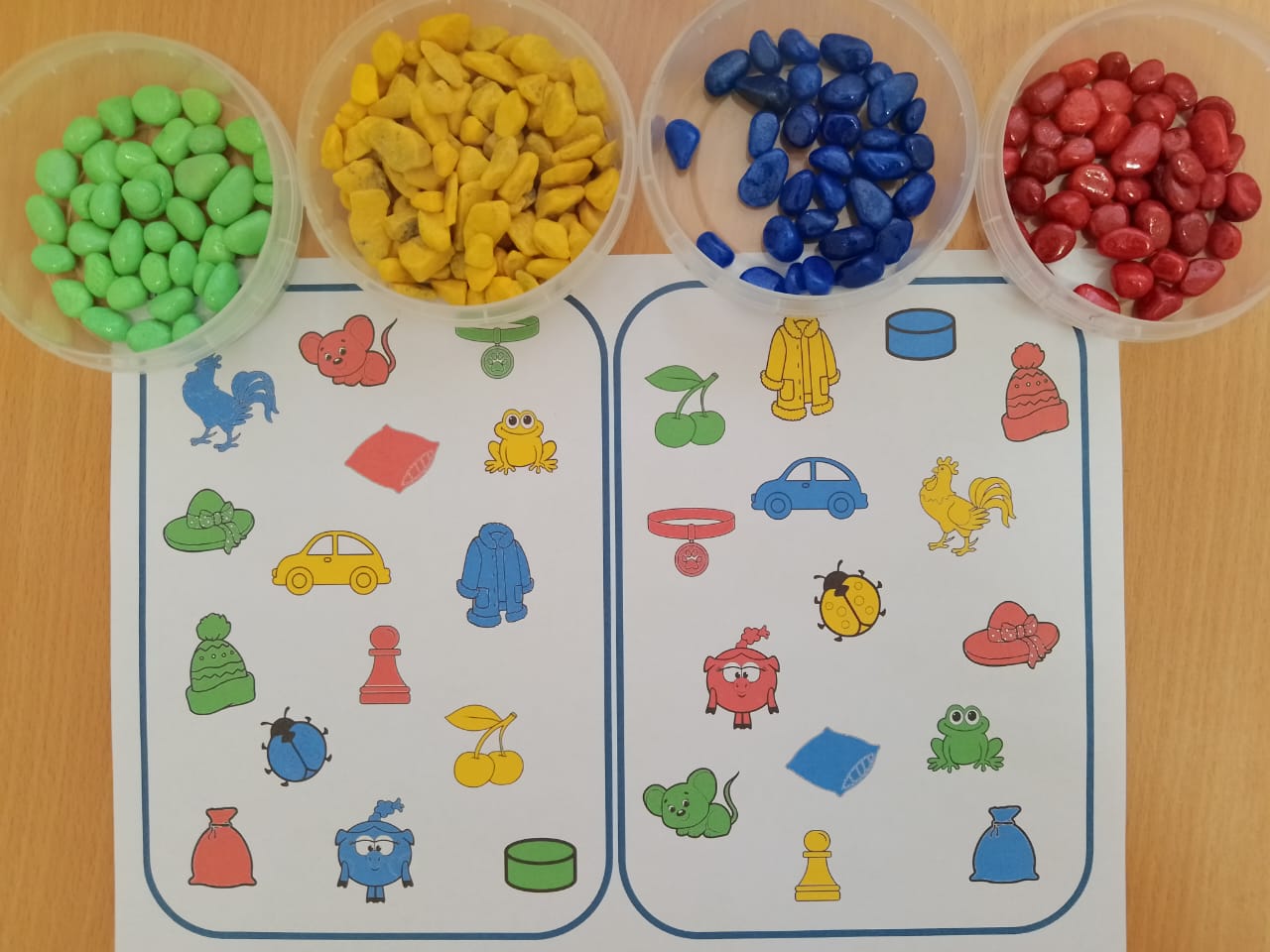 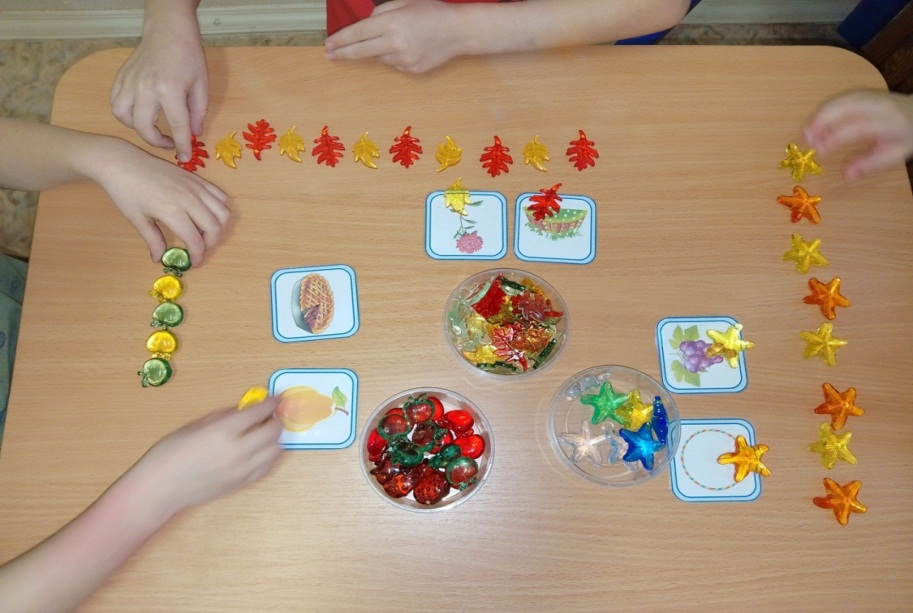 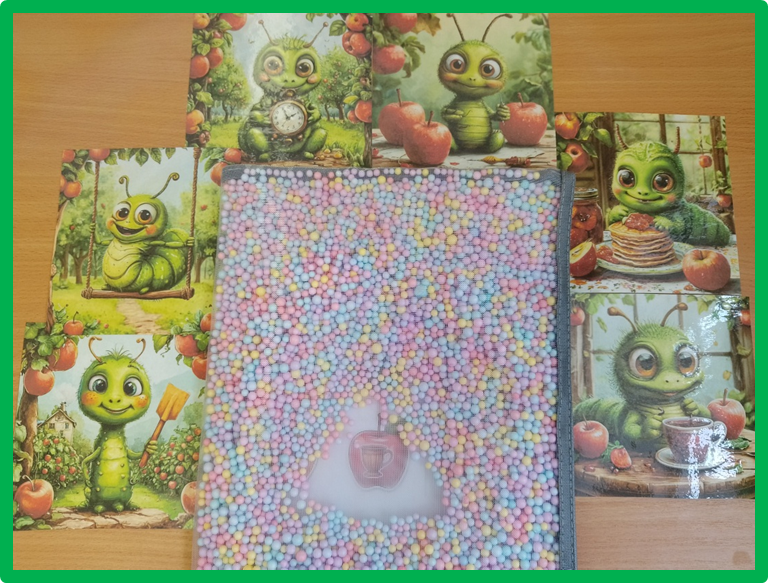 «Яблоко»
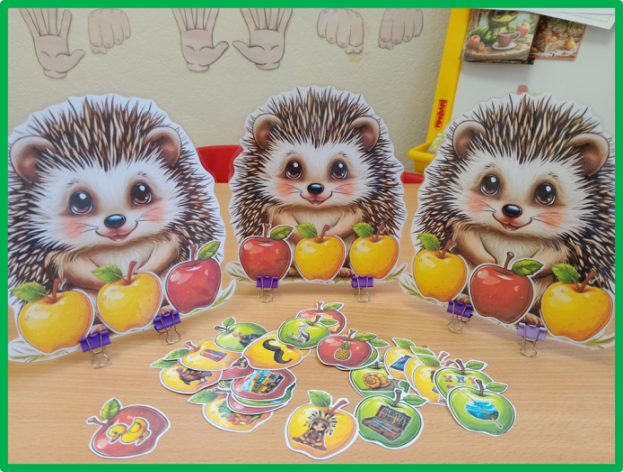 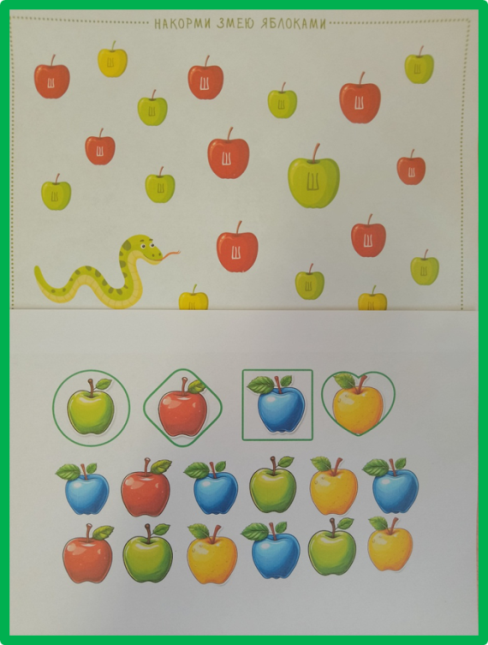 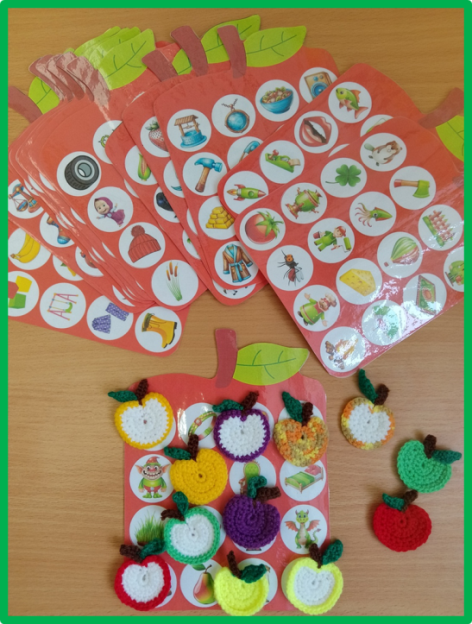 «Цирк»
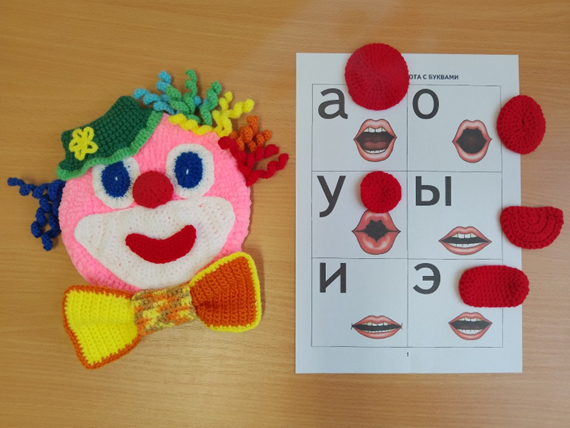 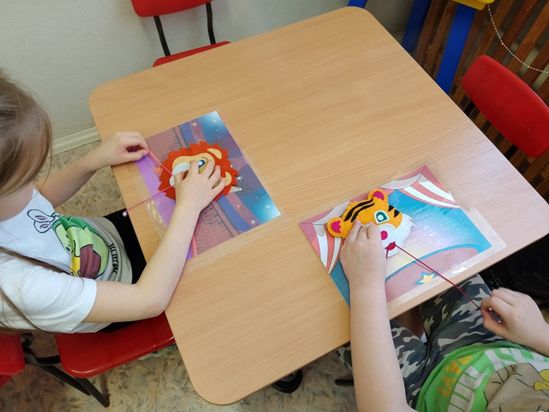 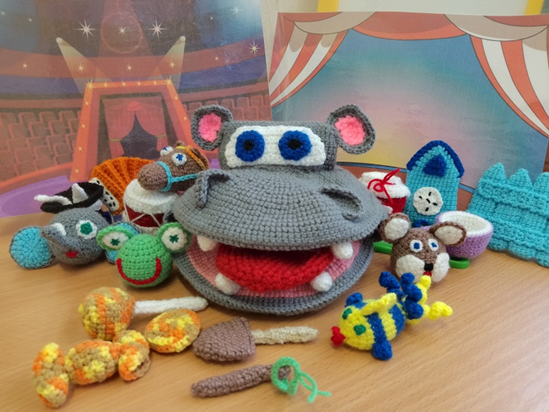 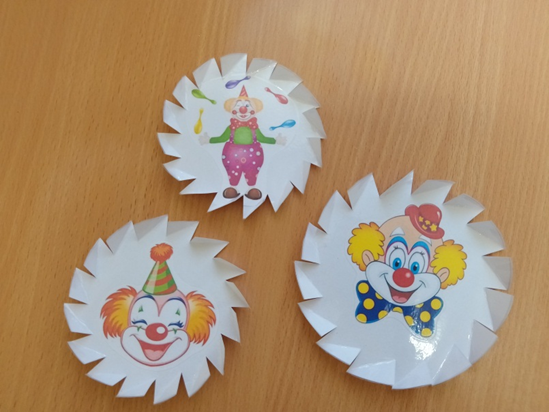 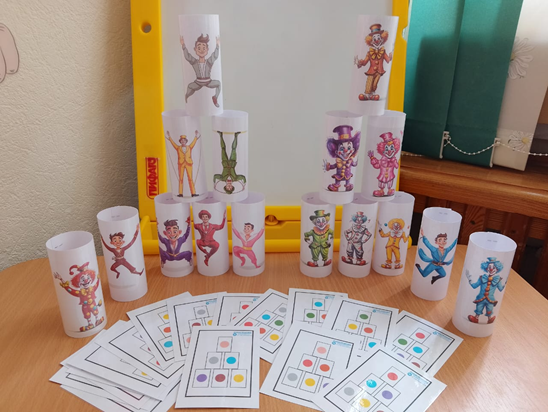 Проект «Цирк».Фокусы, как средство мотивации.
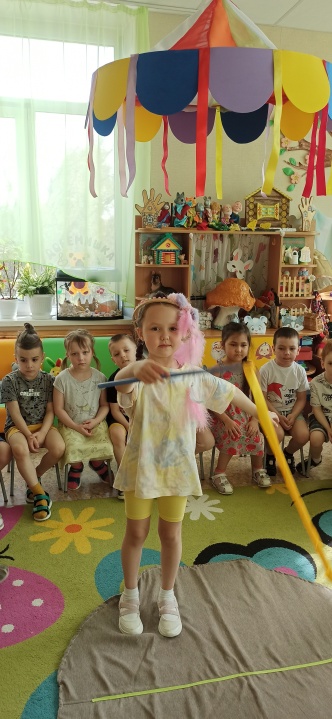 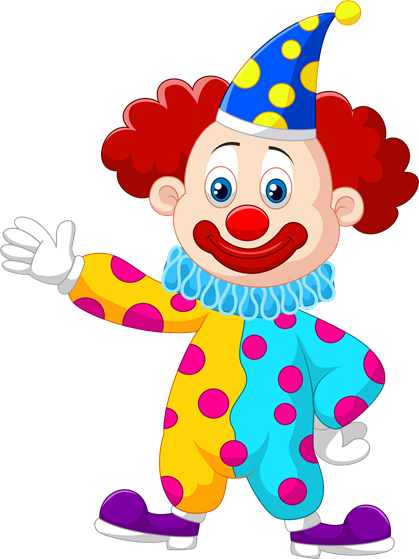 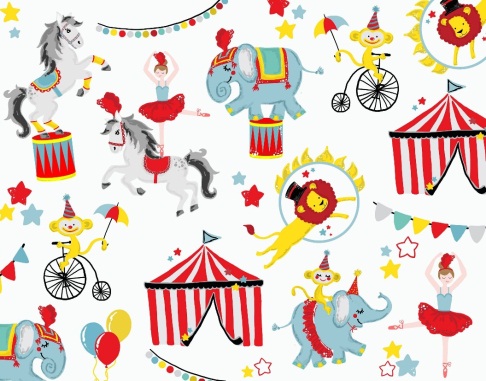 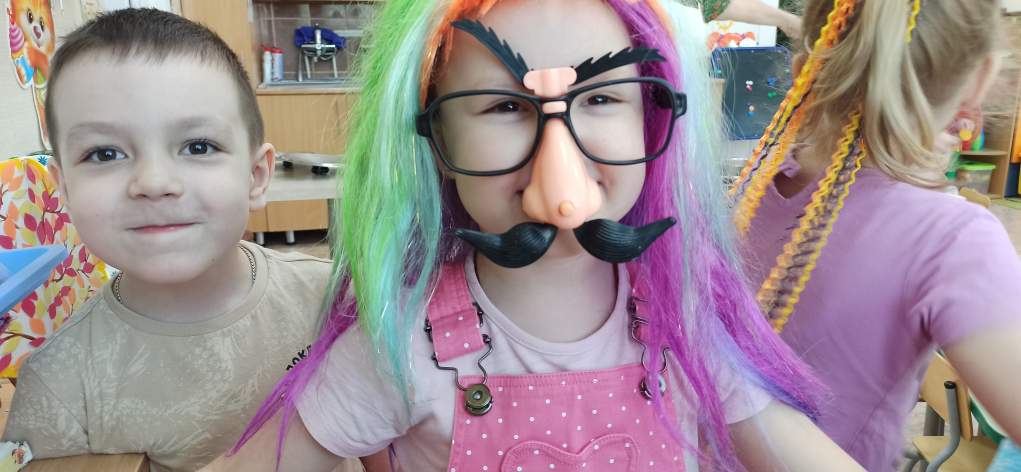 Проект «Цирк»Взаимодействие инструктора по физической культуре со старшей и подготовительной группами
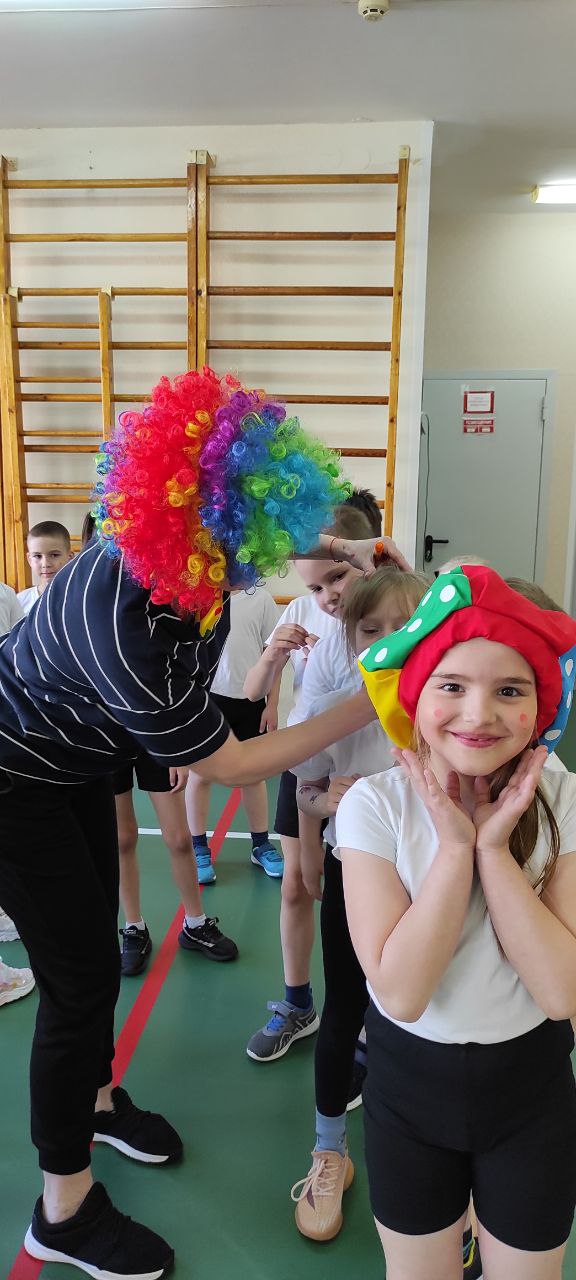 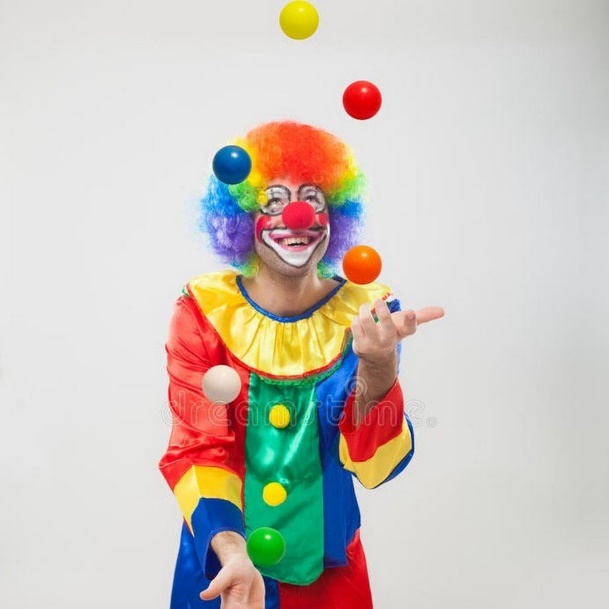 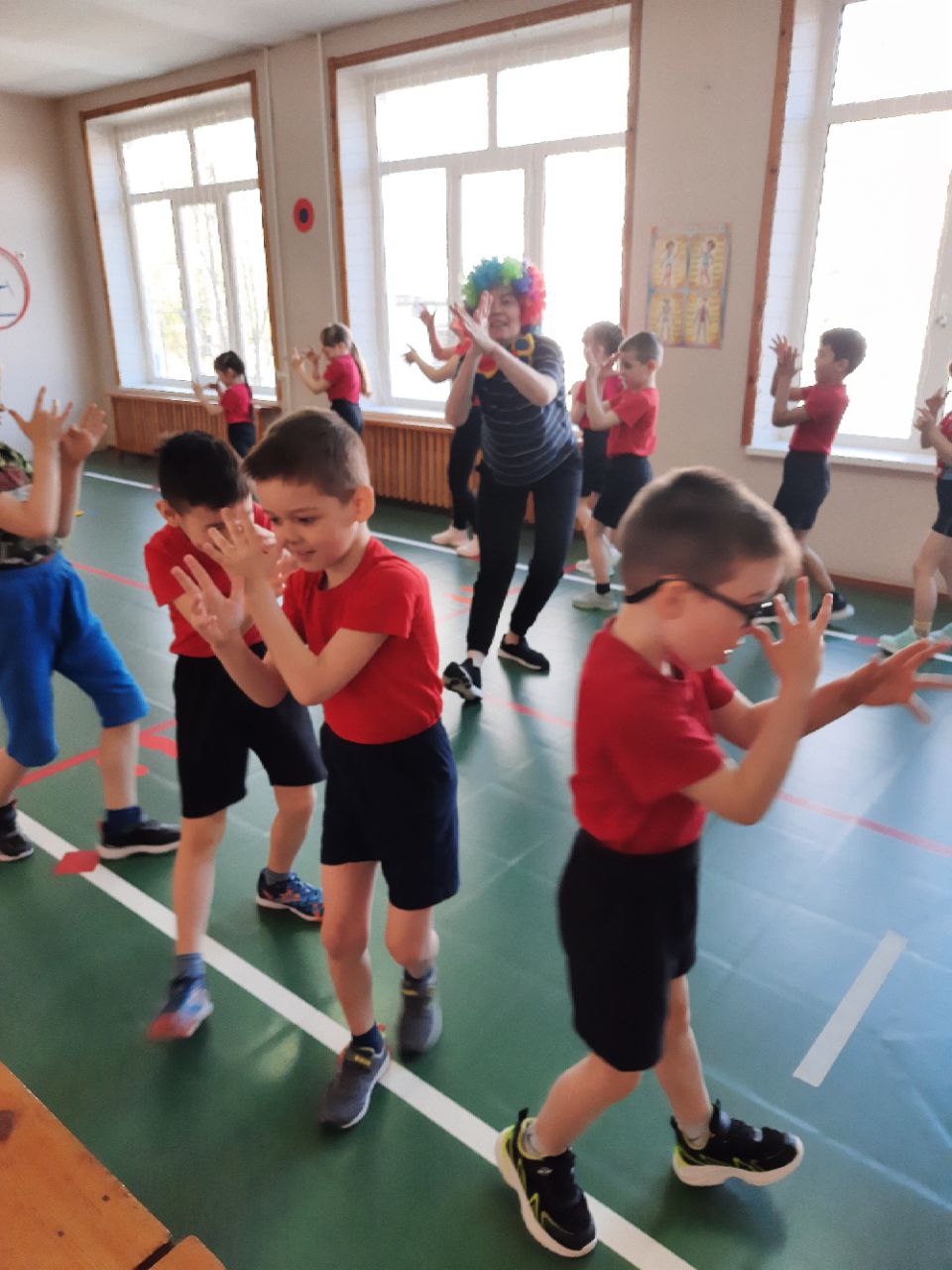 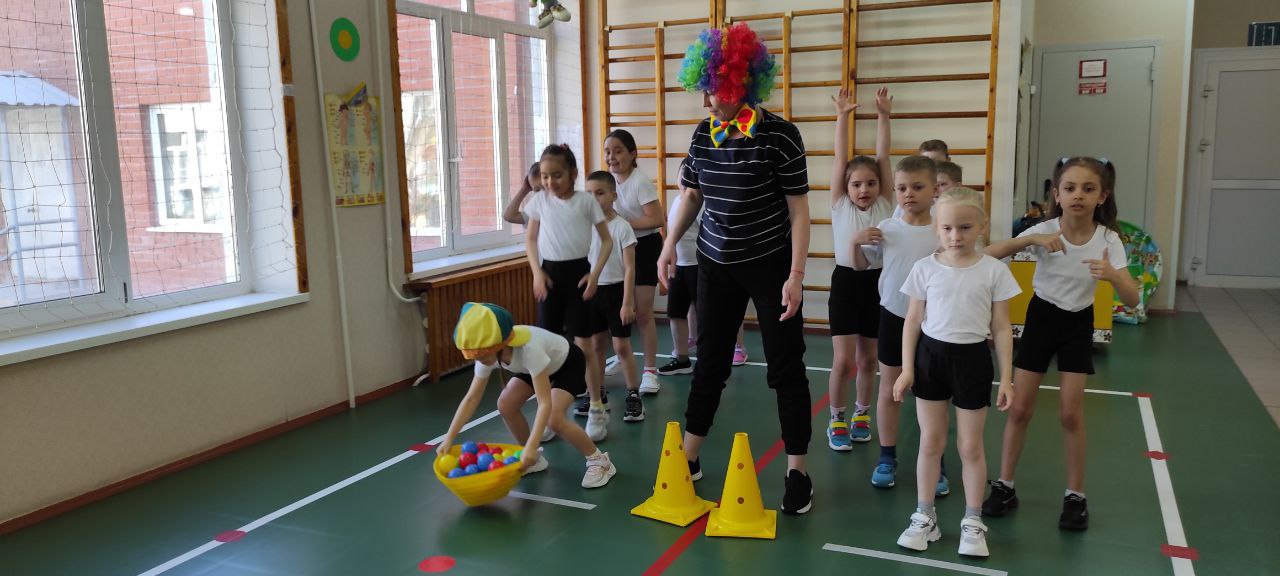 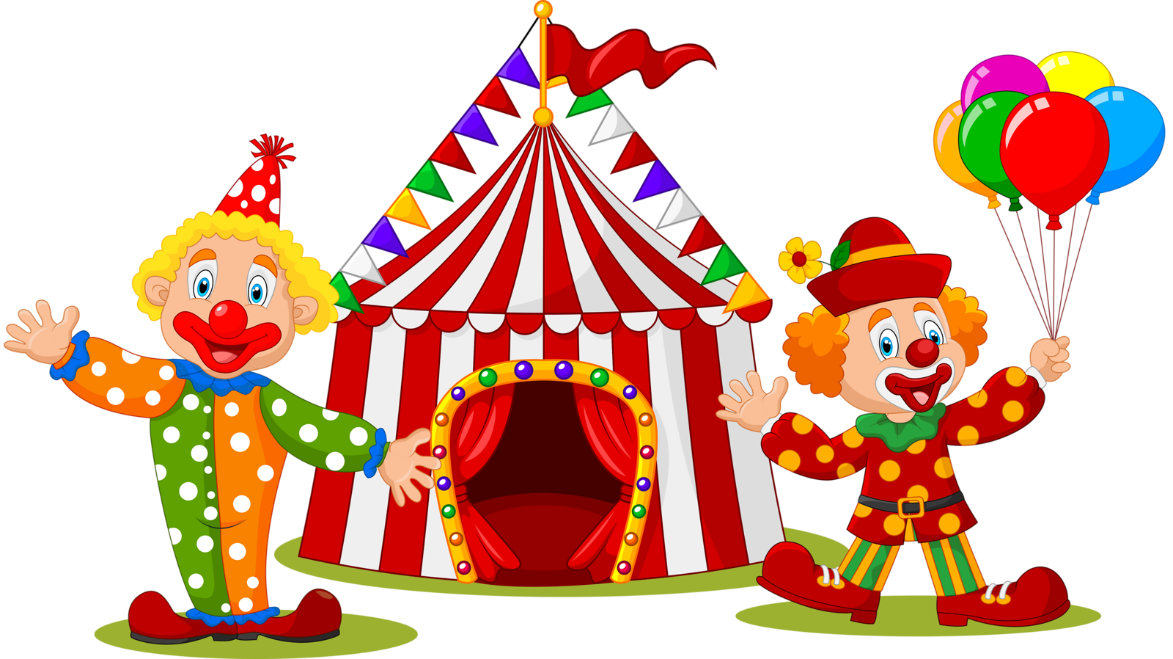 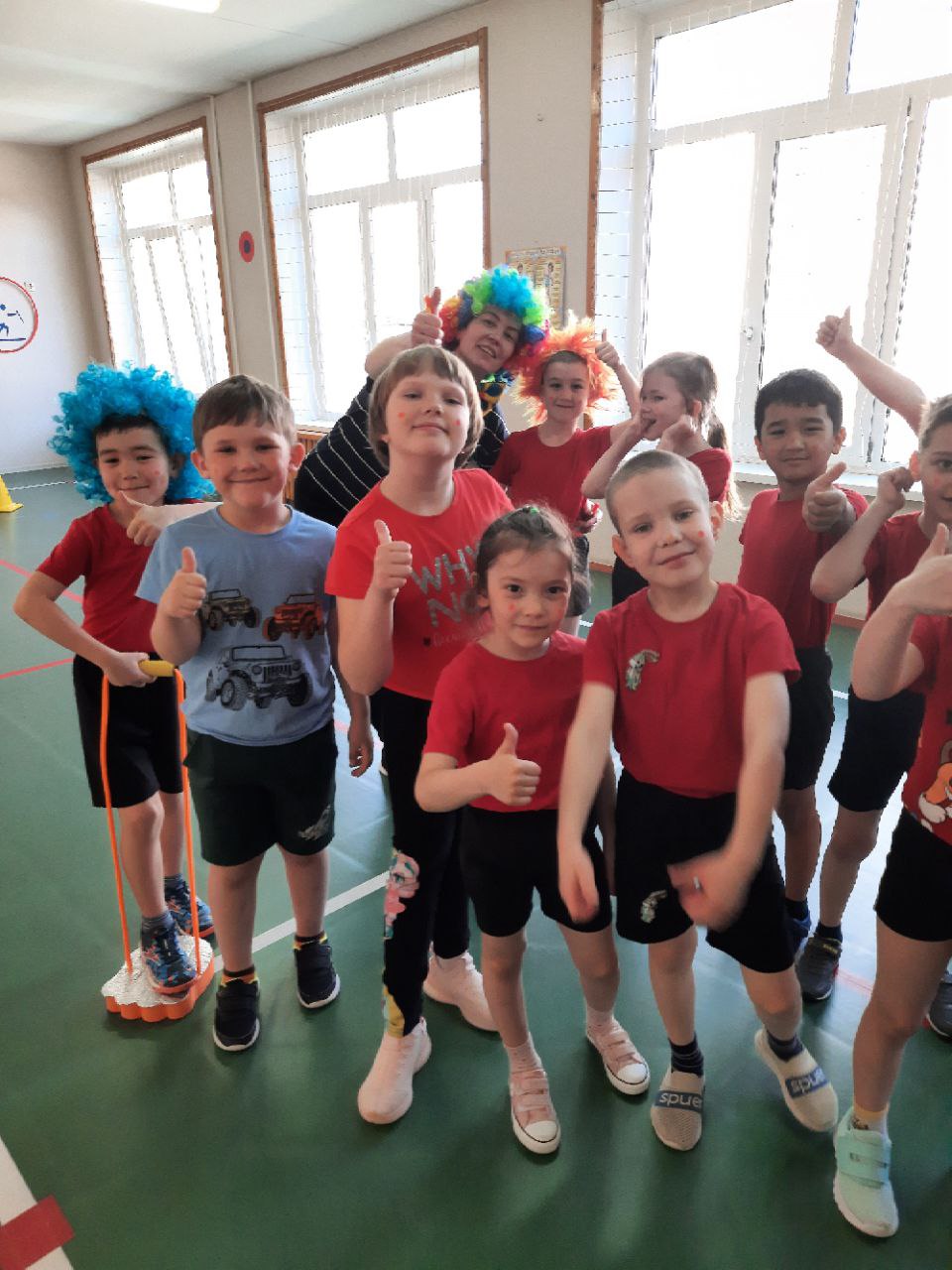 Спасибо за внимание
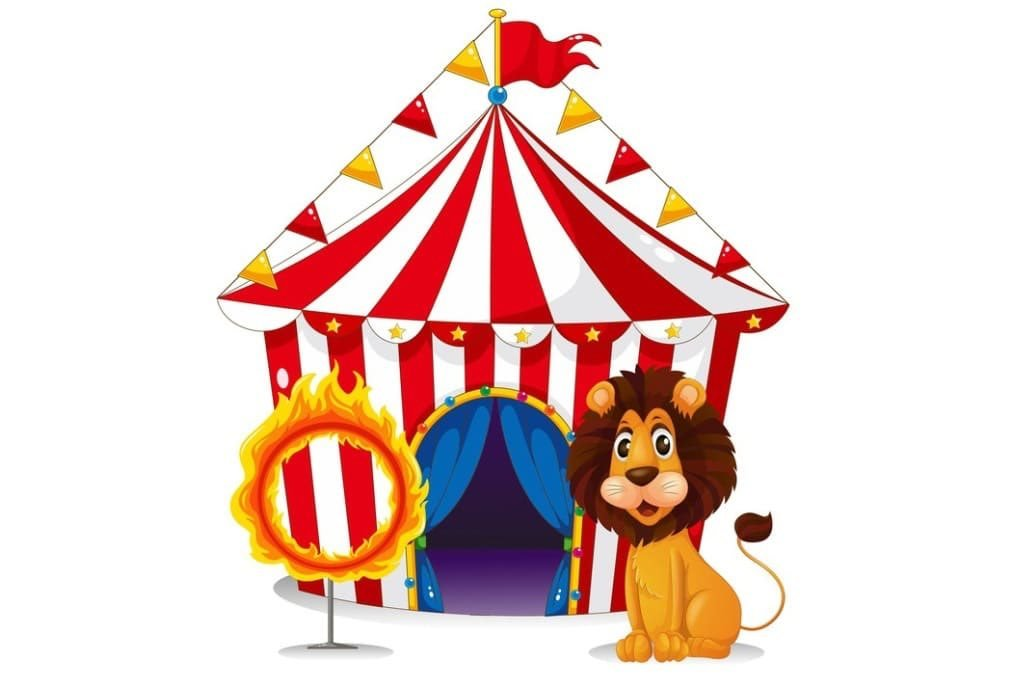